Starpvalstu sadarbības projekts «ABC vietējiem ražotājiem»
2014
Aktivitātes projekta ietvaros
Proj. Nr. 12-00-L421102-000017  finansējums  77897,-Eur

*  Koordinācijas darba grupas sanāksme Čehijas Republikā,  Dobruškā 05.-07.12.2013.  -        administrācijas    pārstāvji no katras VRG;
* Vietējo produktu zīmola izstrāde un īstenošana – Cēsu rajona partnerība;
* Filmas izveidošana par vietējiem produktiem – partnerība «Zied zeme»;
* Starptautiska izstāde un seminārs Čehijā Dobruškā  22.-25.05.2014.- pieci pārstāvju no katras VRG;
* Starptautiska izstāde Lietuvā Gargždai 30.-31.05.2014 – desmit pārstāvji no katras VRG;
* Vietējo produktu paraugu atlase un demonstrēšana Latvijā Straupē 15.-16.06.2014. – VRG «Brasla»;
* Starptautiska izstāde Lietuvā Kedaiņā 12.-13.07.2014 - desmit pārstāvji no katras VRG;
Starptautiska izstāde un seminārs Latvijā Gulbenē 06.-07.09 – tirgus/ izstāde Stāmerienā VRG «Sateka»;
Vietējo produktu zīmola izstrāde
Starptautiskā izstāde Čehijā – dalībnieki 22.05.2014.
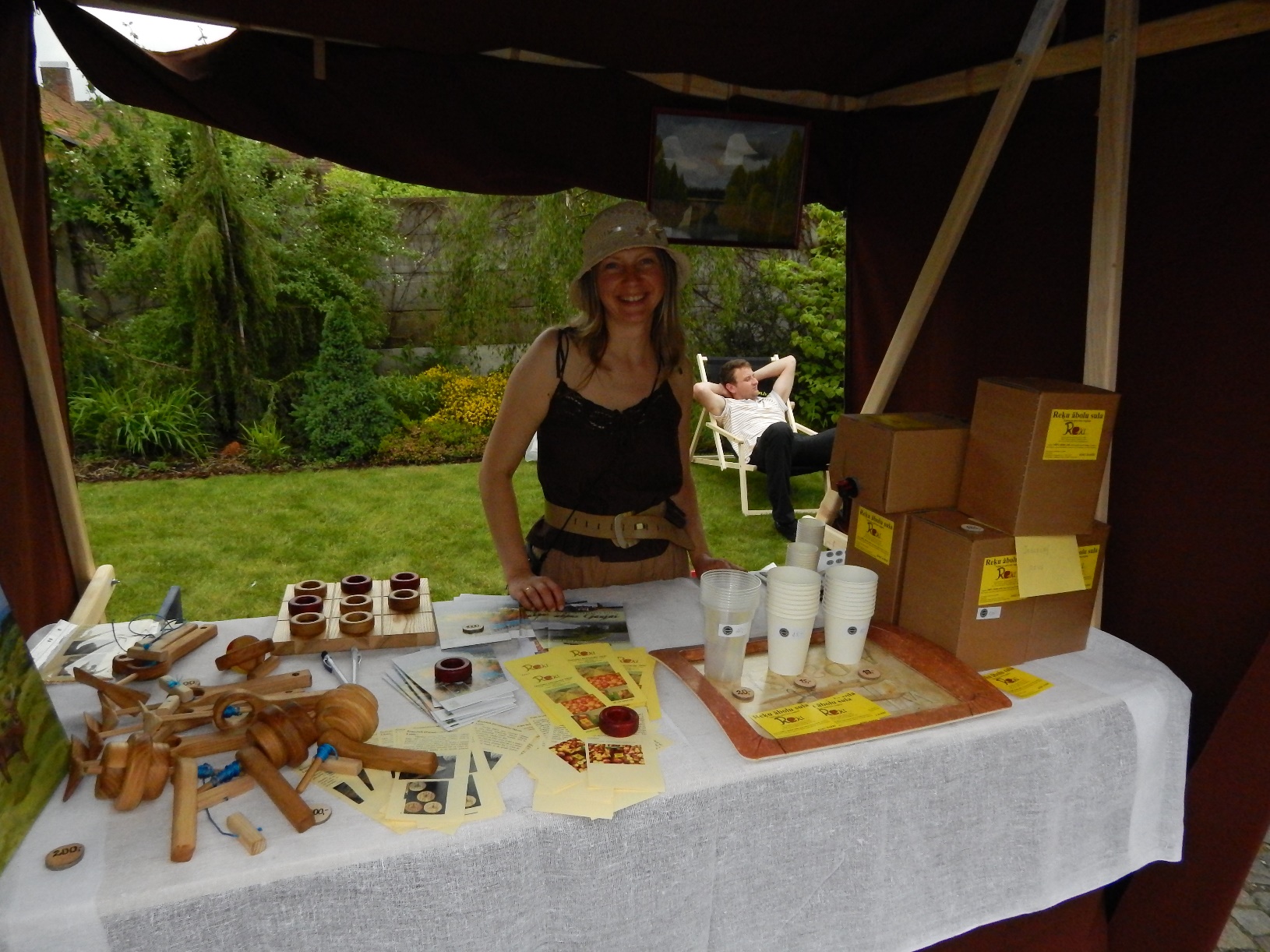 MĀRCIS LUNTE – koka amatnieks
EVITA FRANCKEVIČA – z/s Reķi ābolu sula
LĀSMA JONELE – Limbažu Fics, suvenīri, dekori
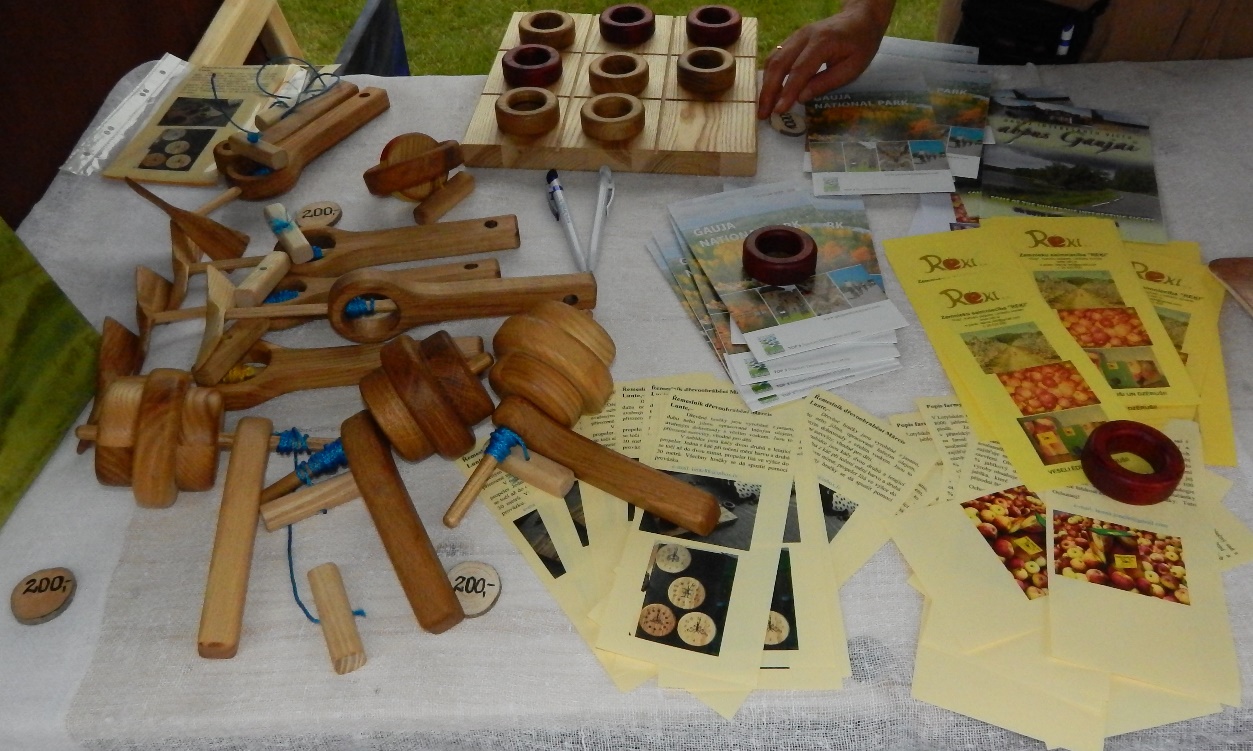 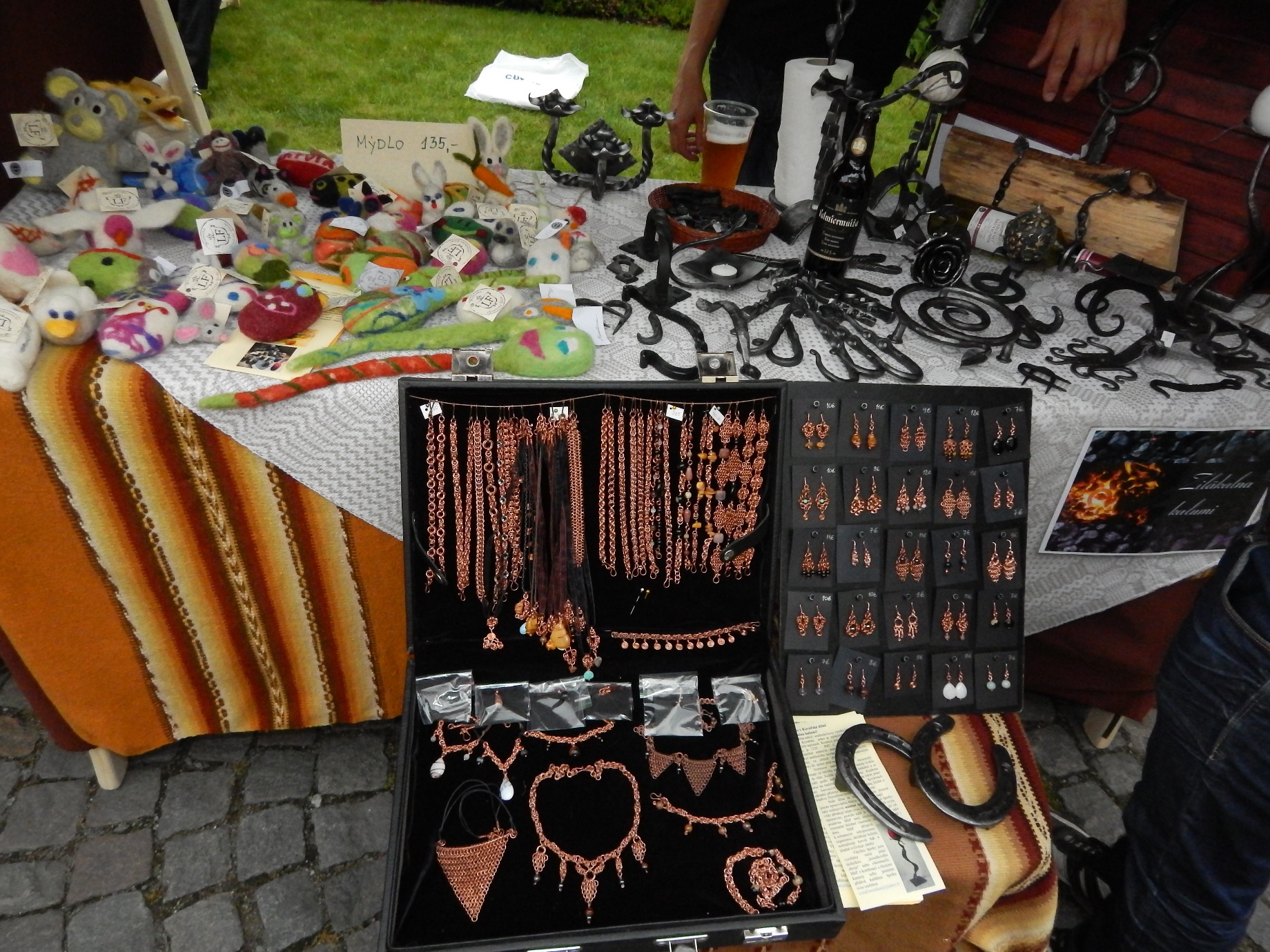 ARTJOMS BURCEVS - metālkalējs
MARIA SERGEEVA – vara rotas
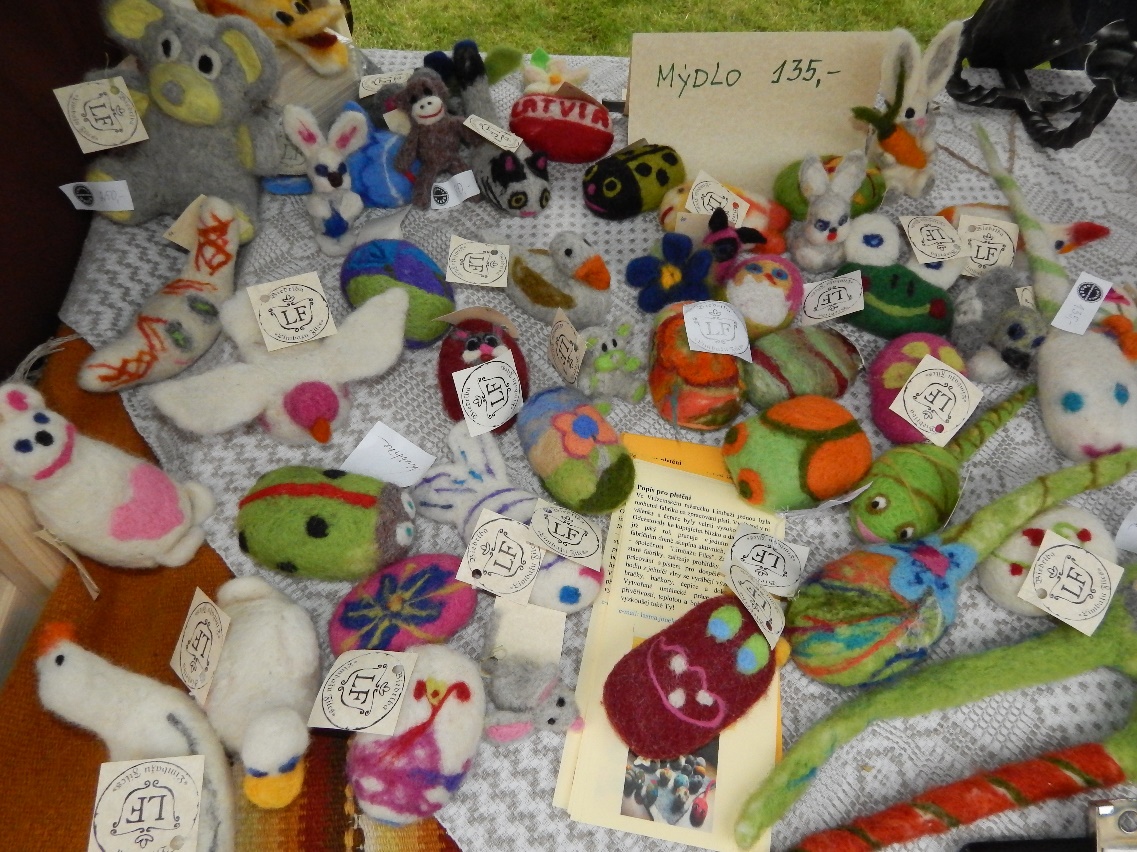 JĀNIS GIRNIS – maizes cepējs
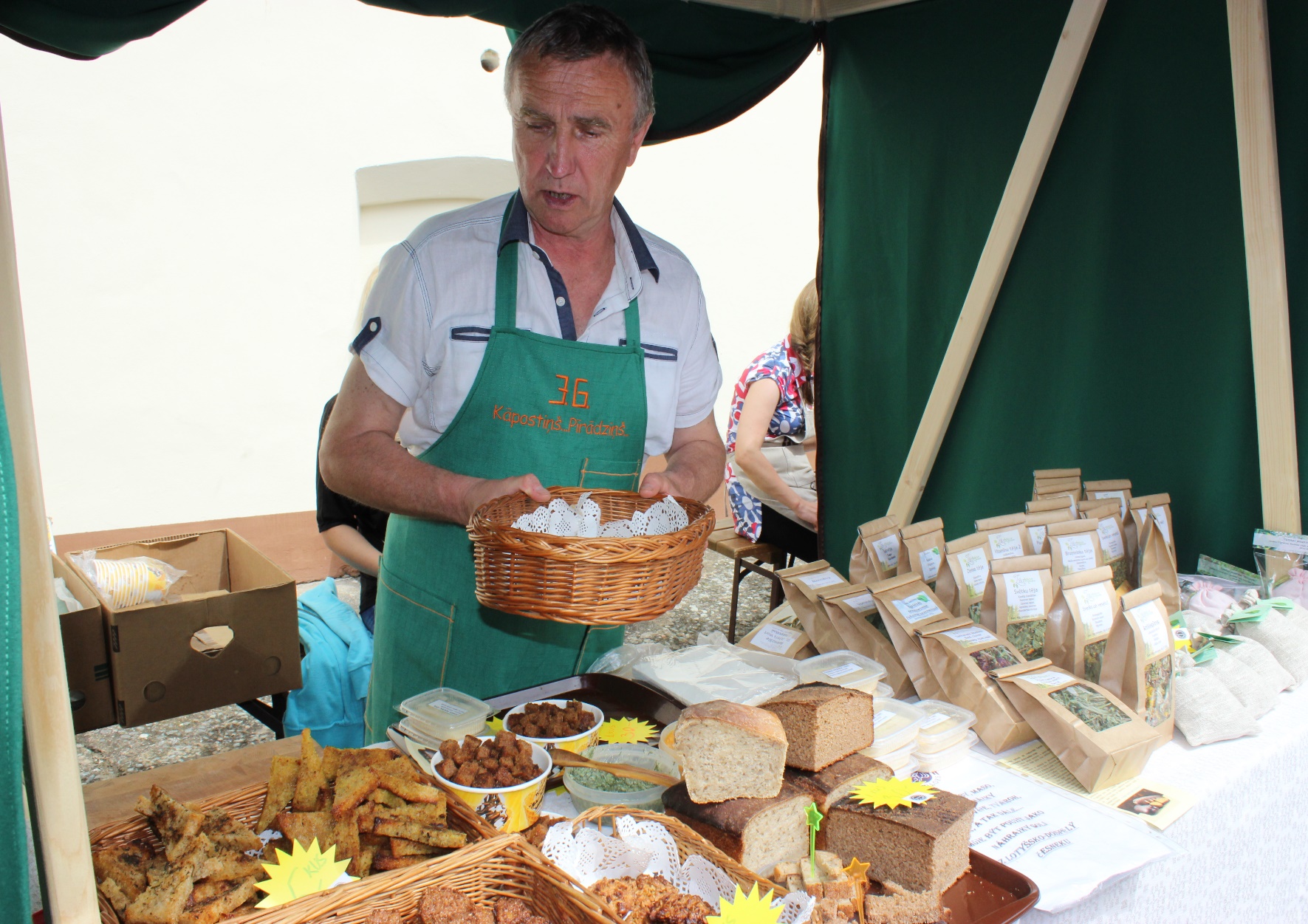 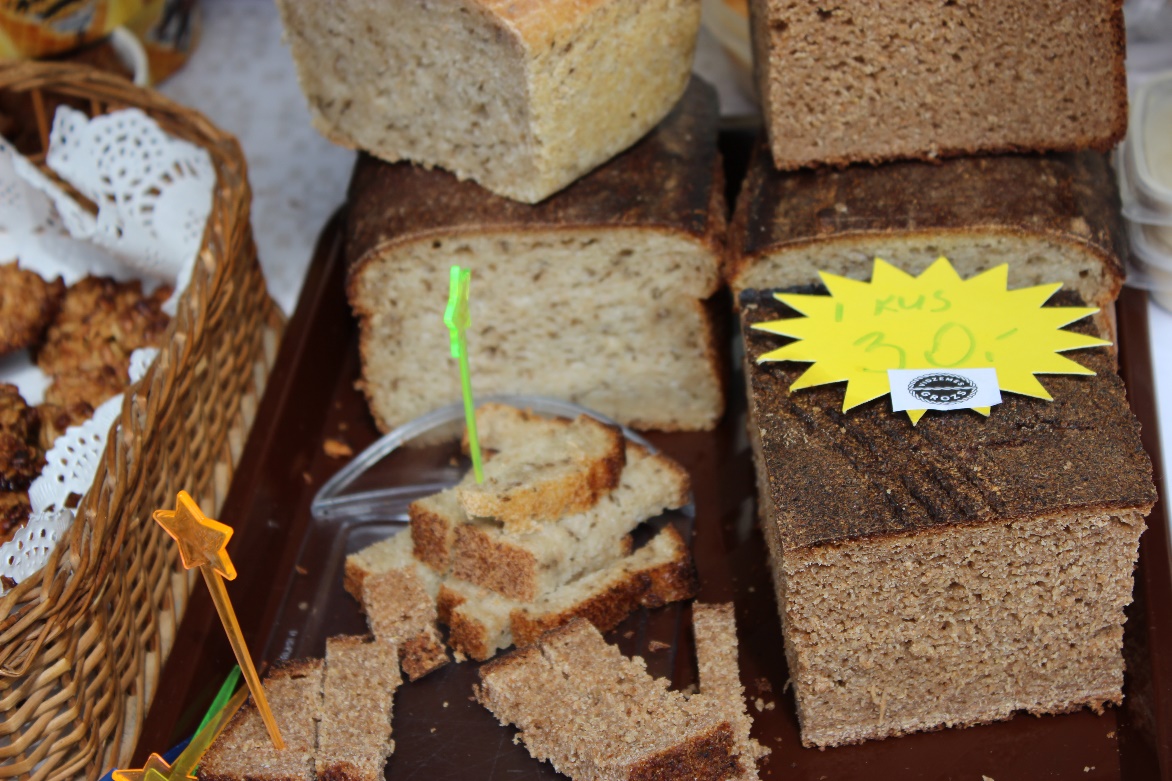 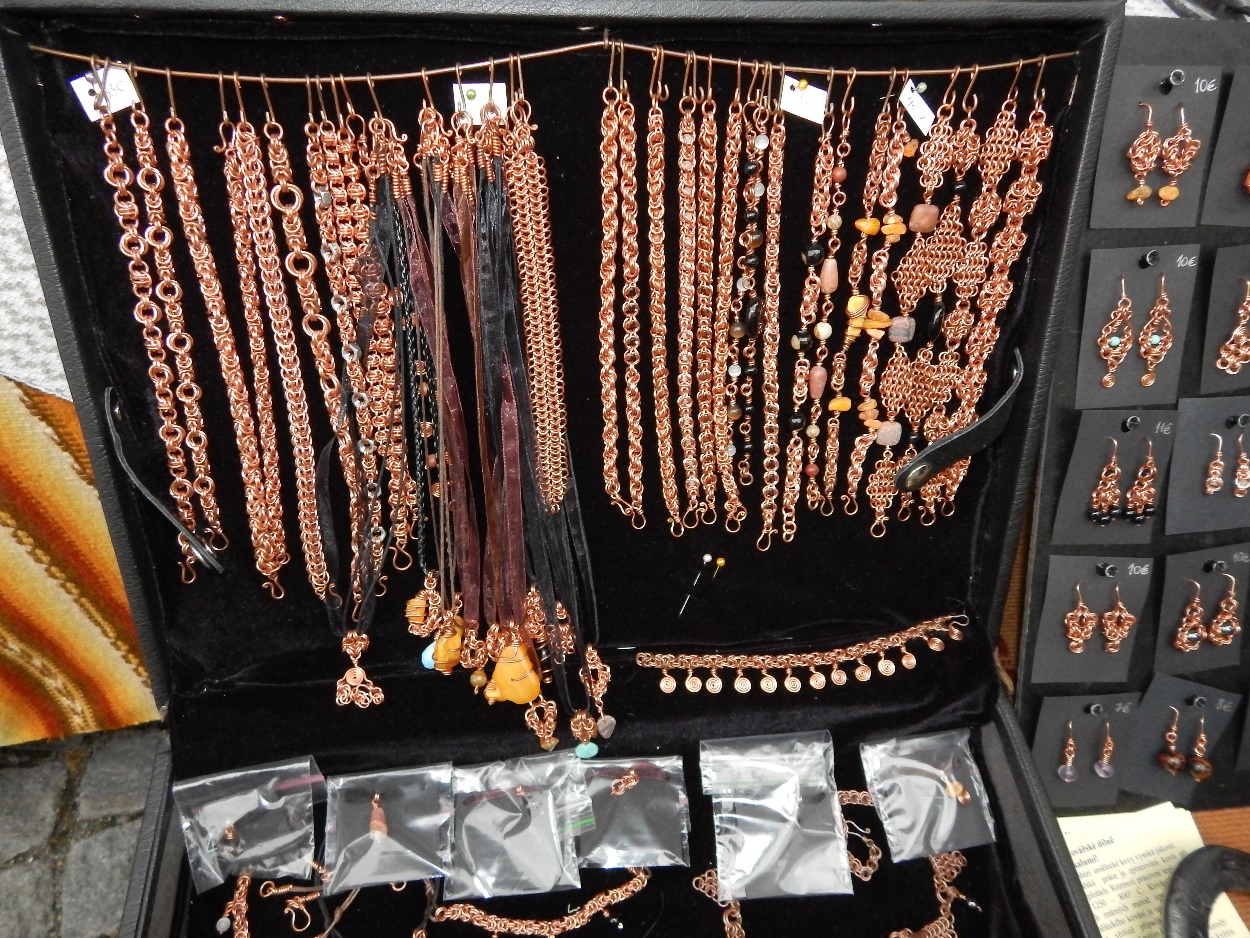 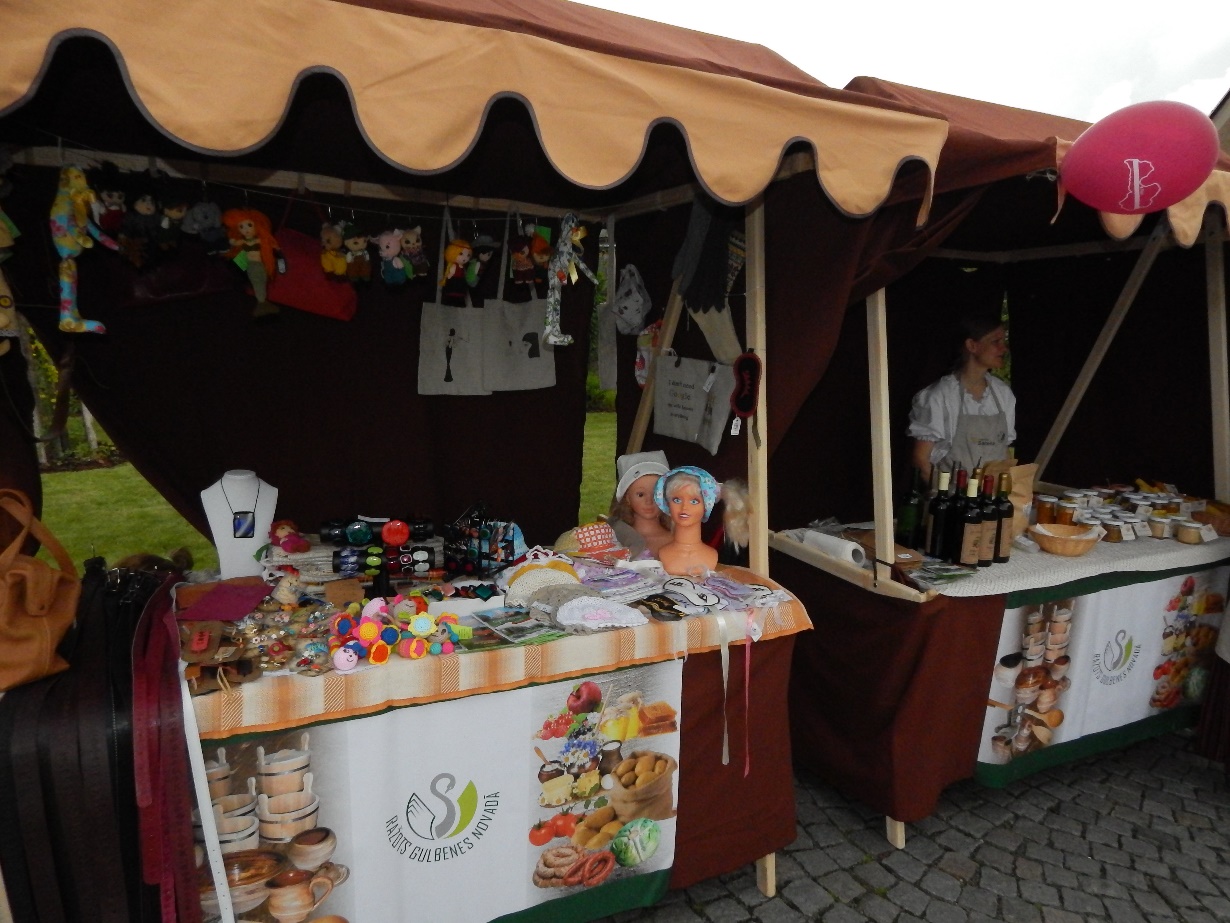 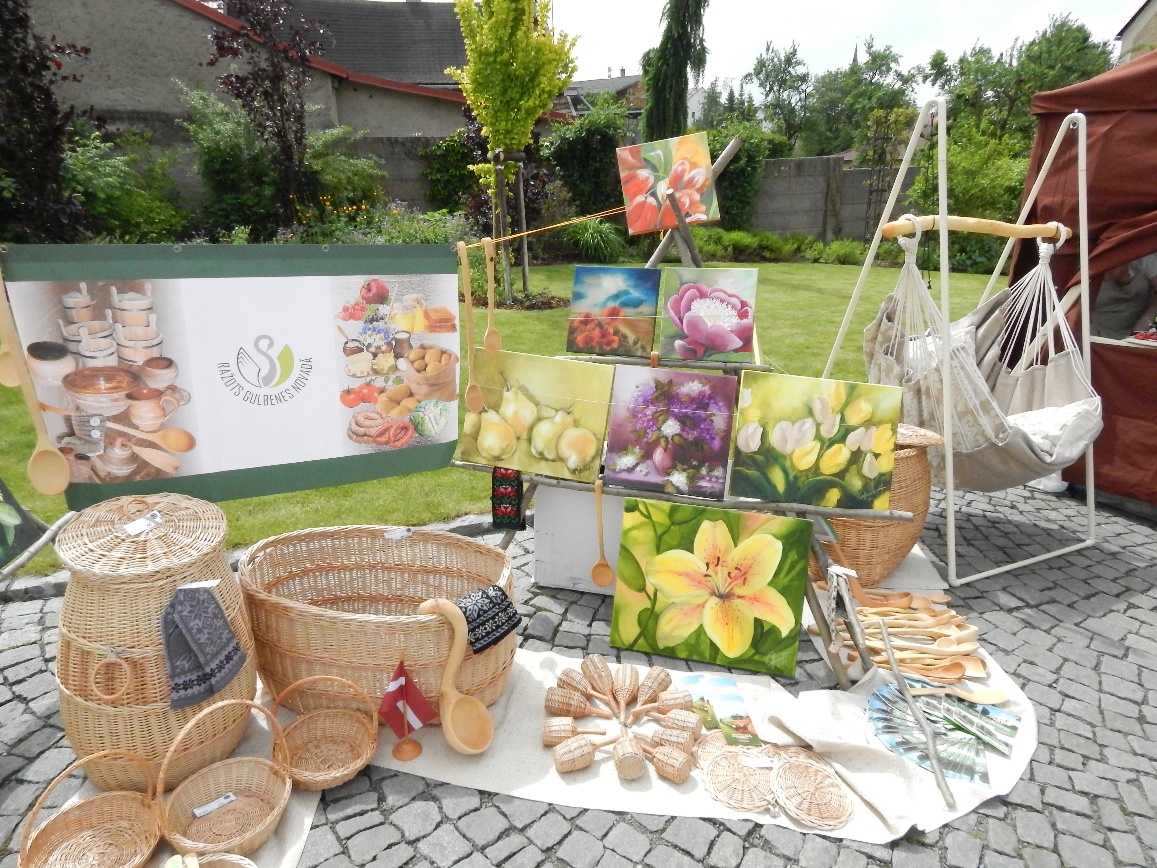 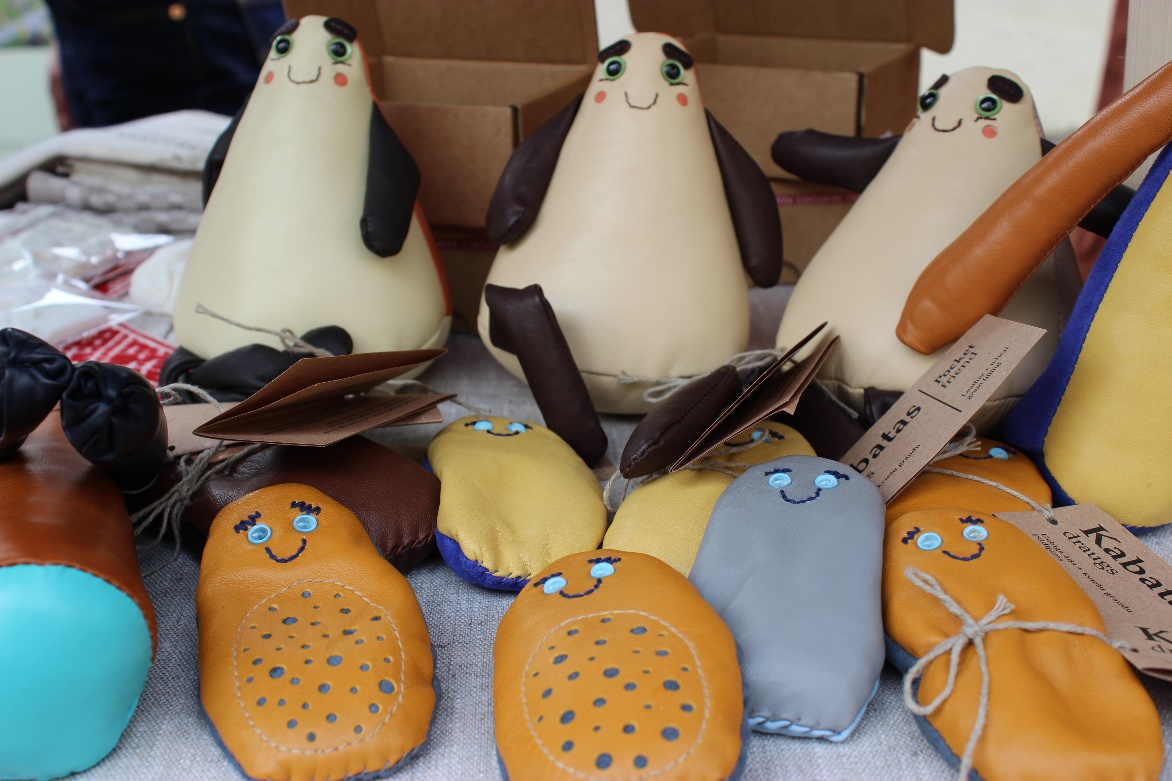 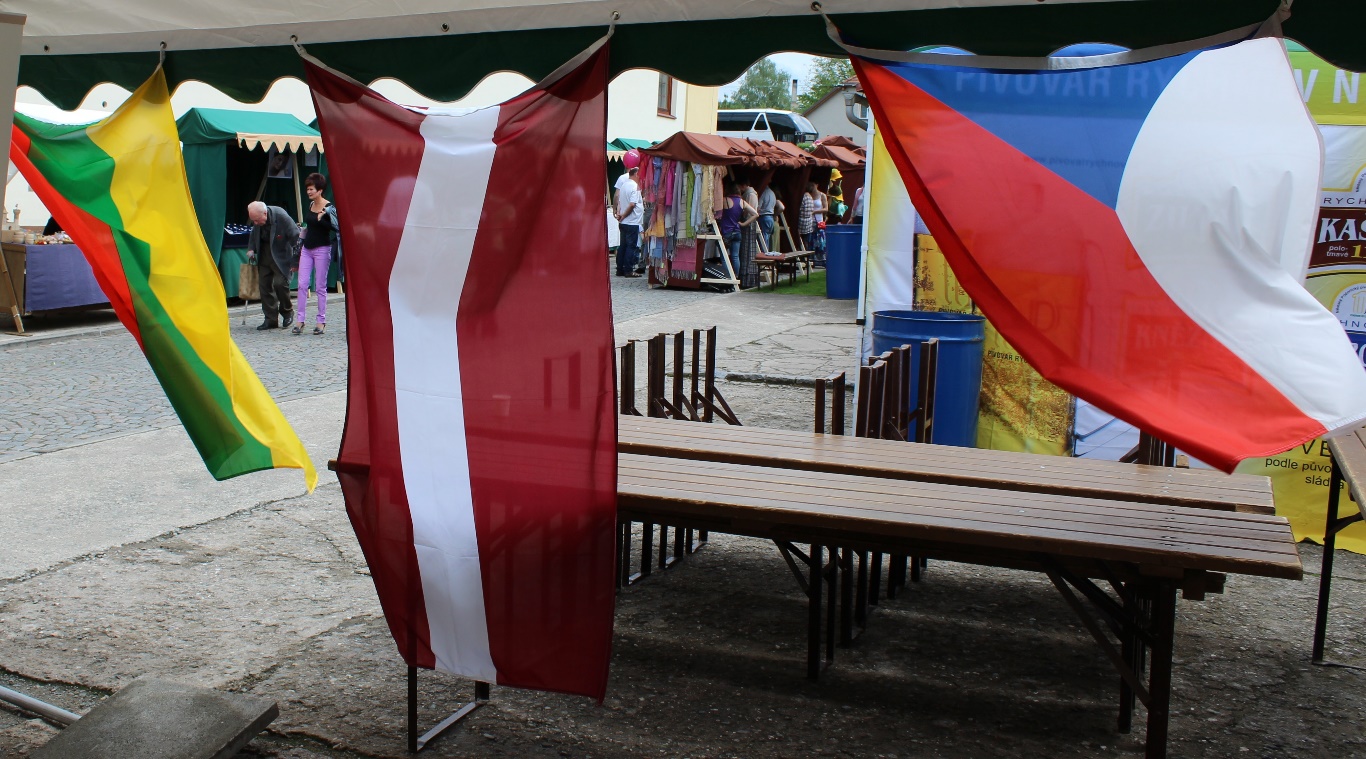 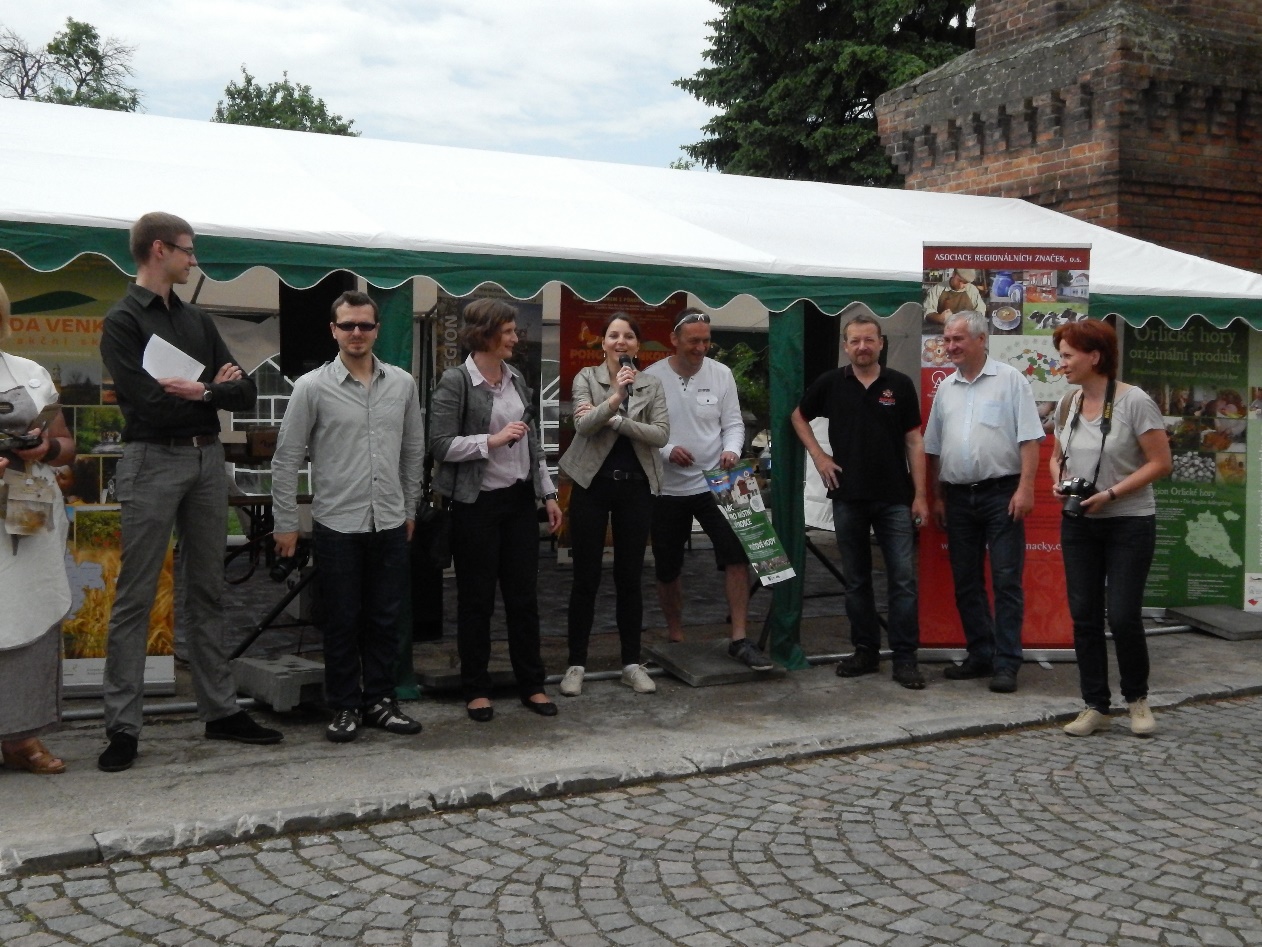 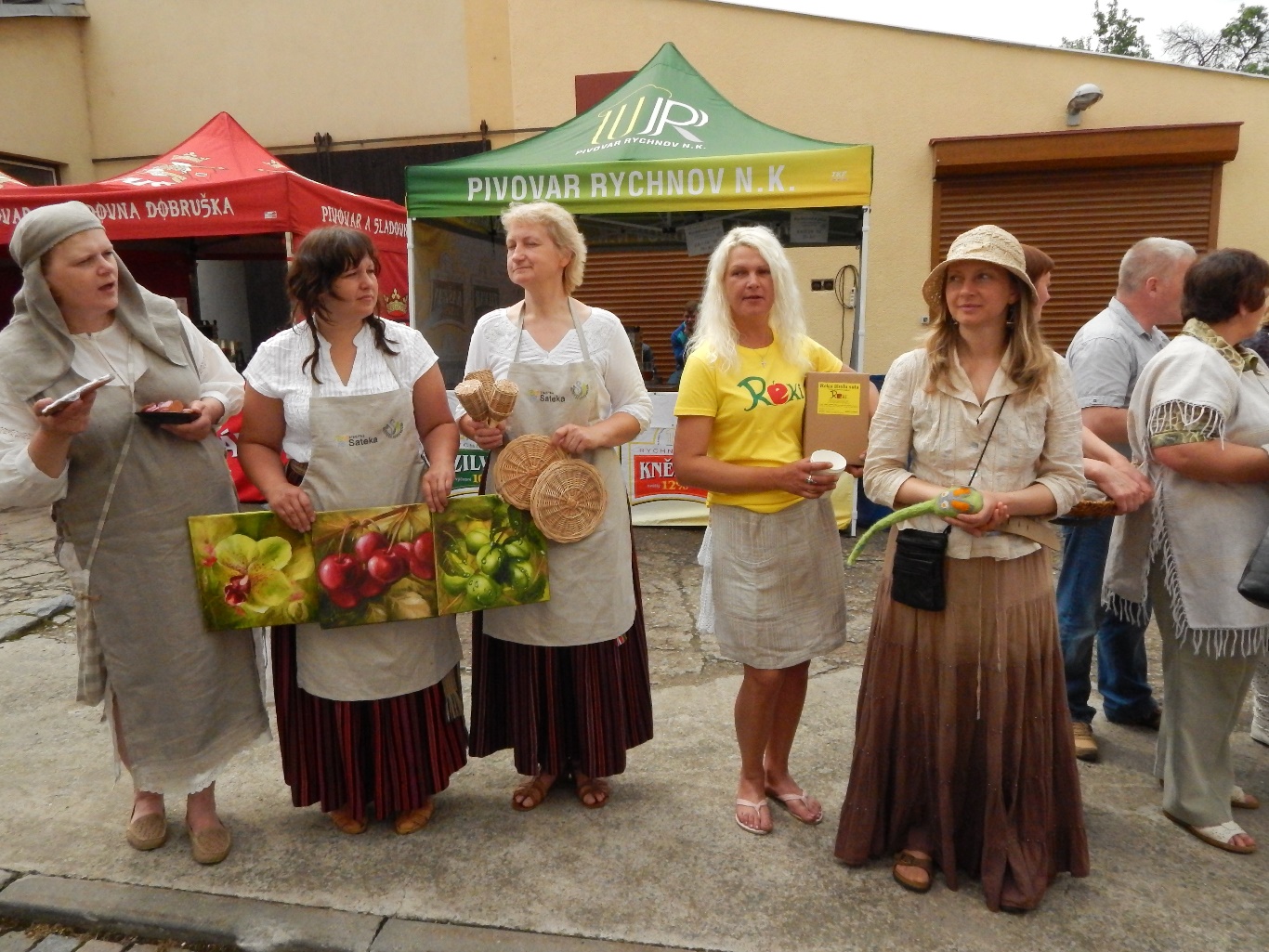 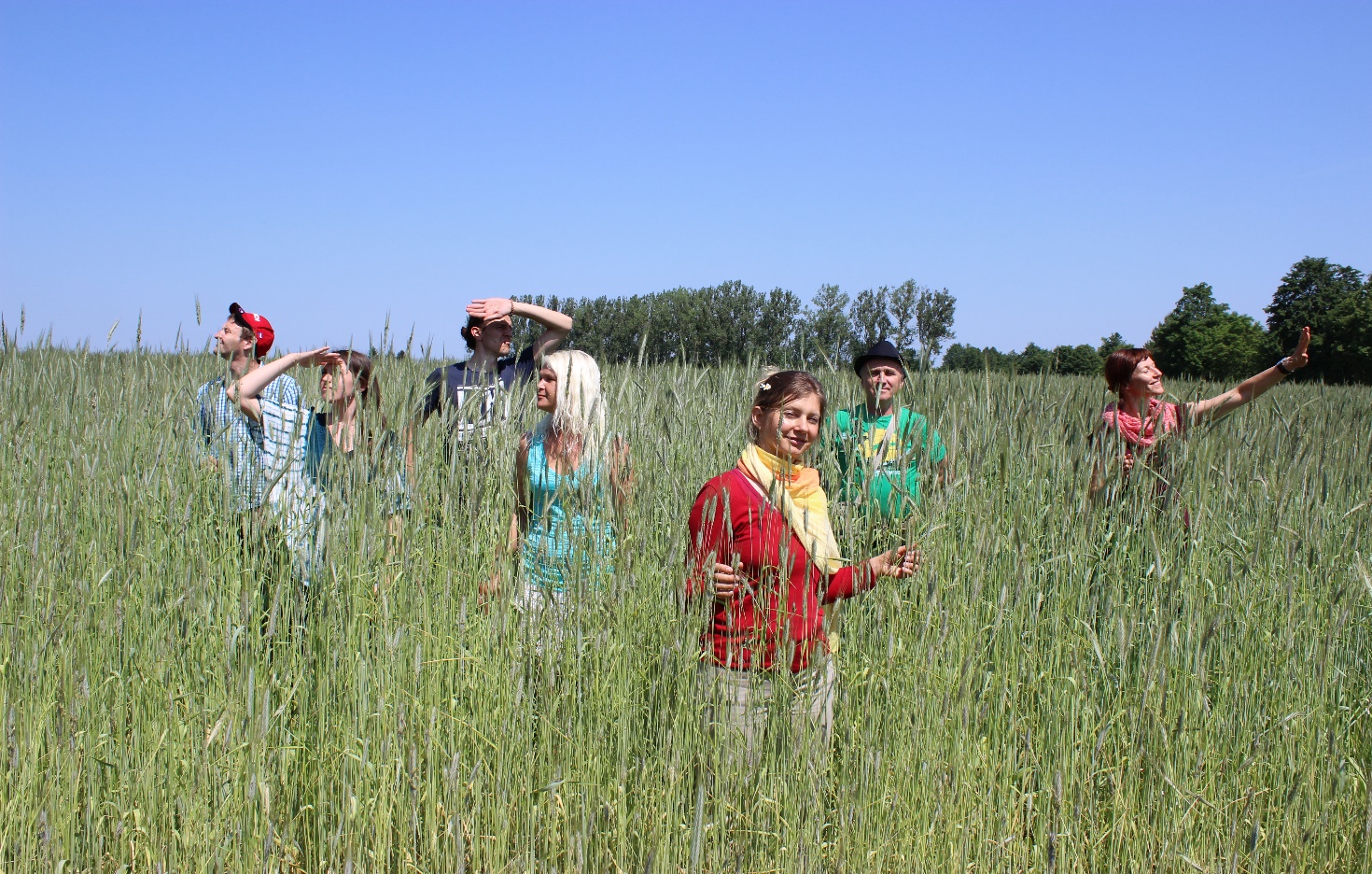 Starptautiska konference, izstāde Lietuvā Gargždai 30.05.2014.
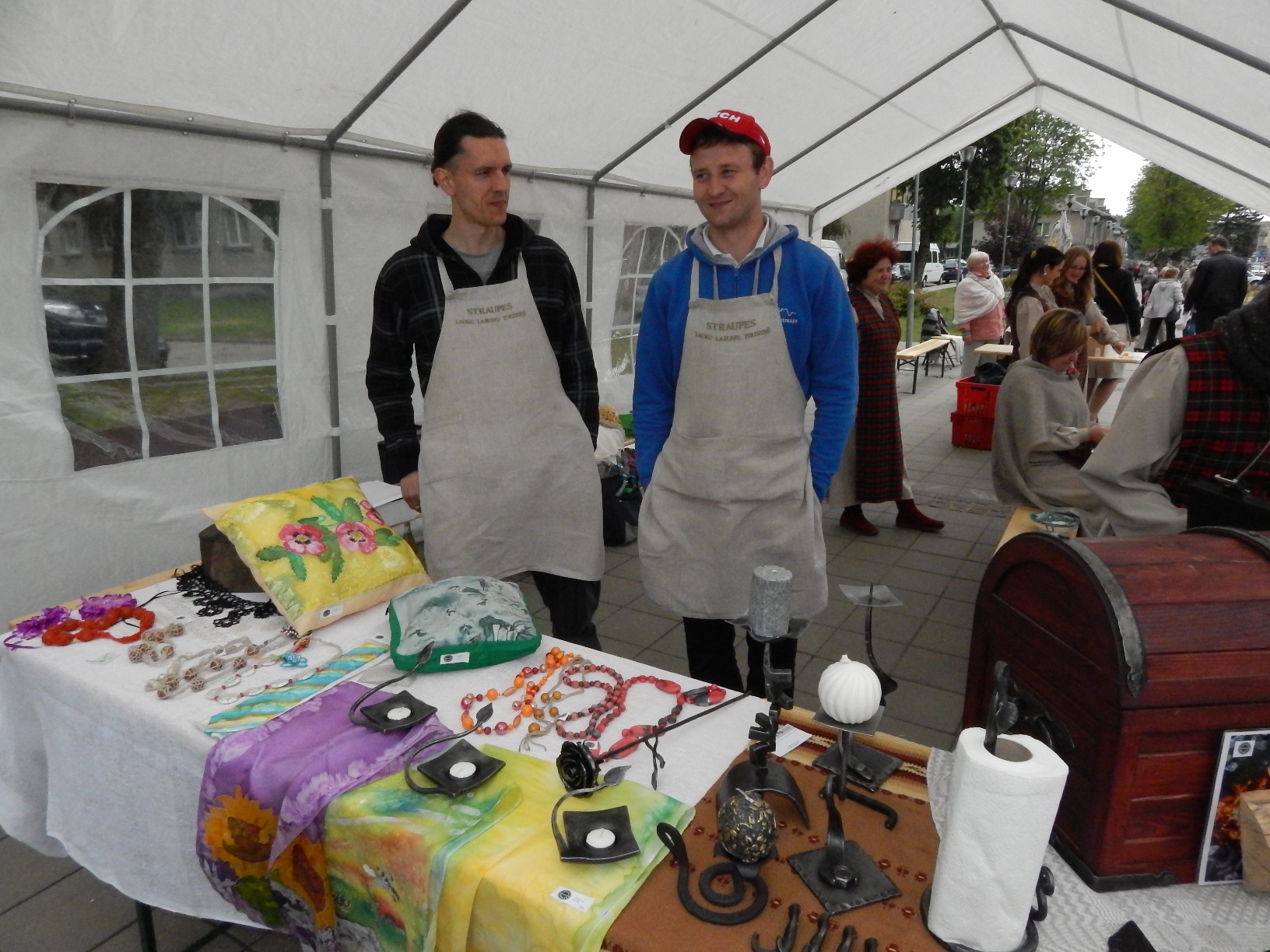 RUDĪTE VASILE- prezentācija par atbalsta sistēmu mājražotājiem; 
MĀRCIS LUNTE – koka amatnieks, rotaļlietas;
ARTJOMS BURCEVS – metālkalējs;
MARIA SERGEEVA – vara rotu meistare;
LAURA KAIRIŠA – ābolu sula;
DAIGA ŠTEINBOKA -  filca dekoru izstrādājumi;
SANDRA ZVIDRIŅA – keramika, brošas, ādas izstrādājumi;
INGUNA OJERE – linu adījumi, koka konstruktors,
LĪGA KĀRKLIŅA –admin. pārstave, biedrības «Straupes Dzirkstelītes» dalībnieču rokdarbi.
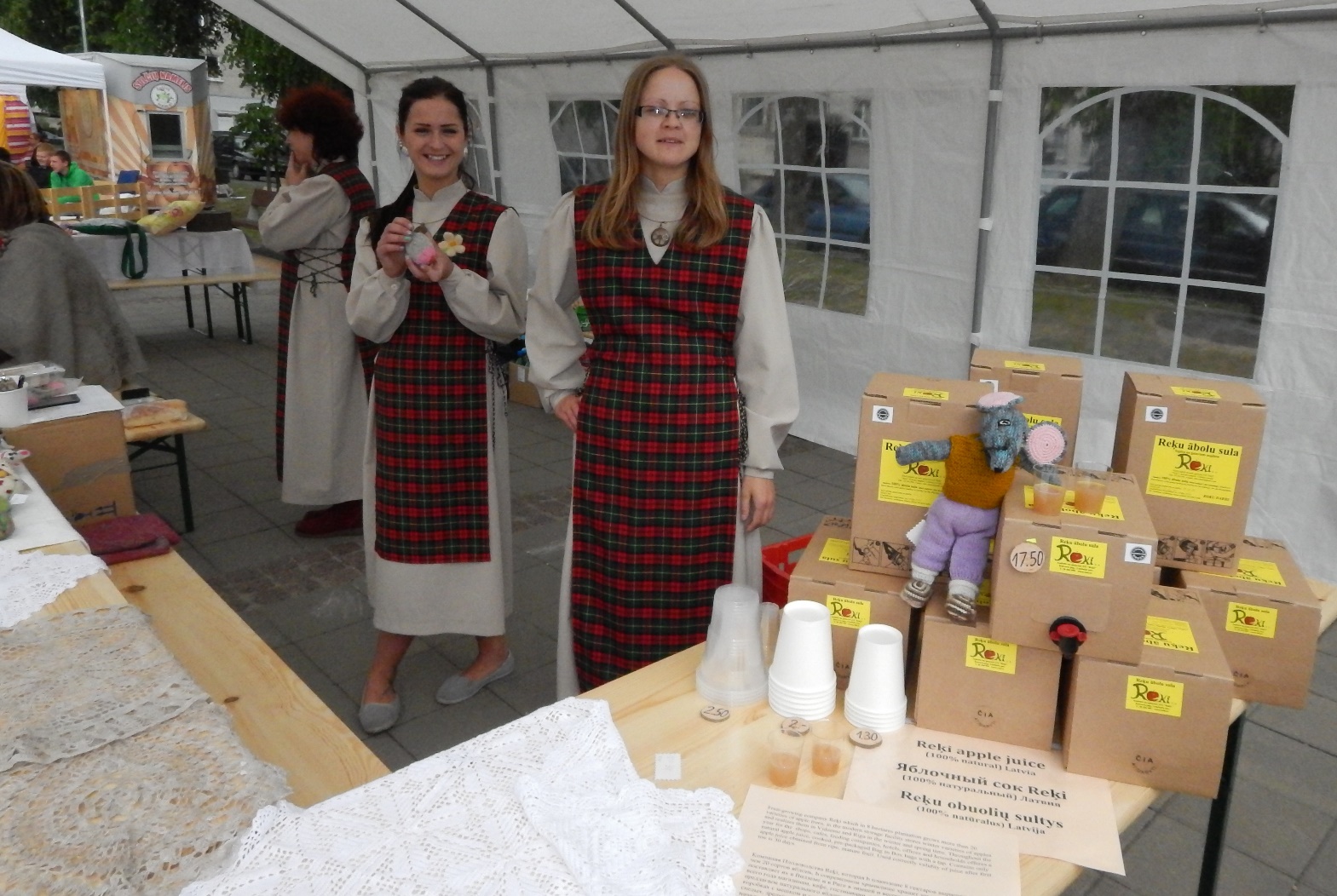 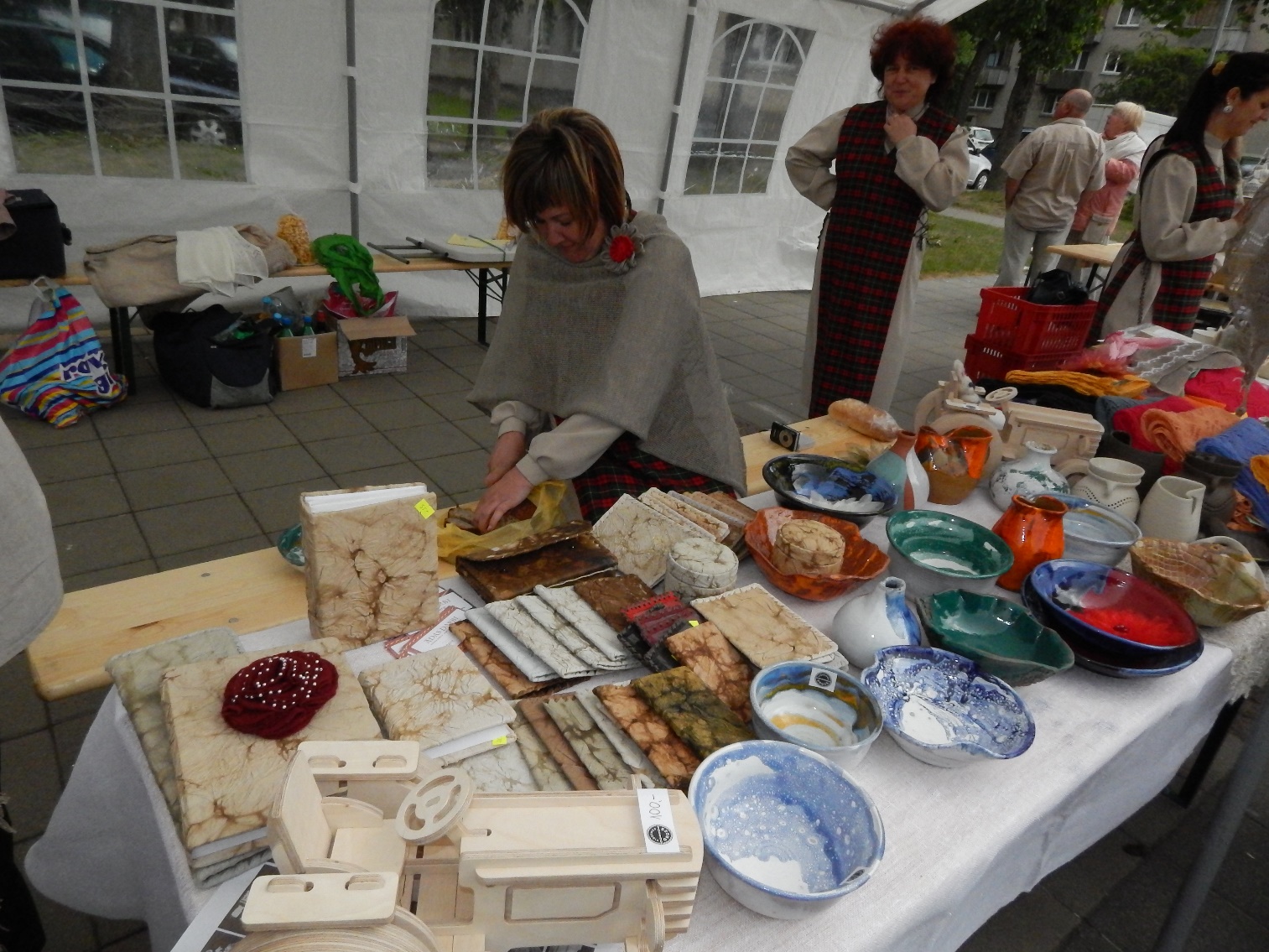 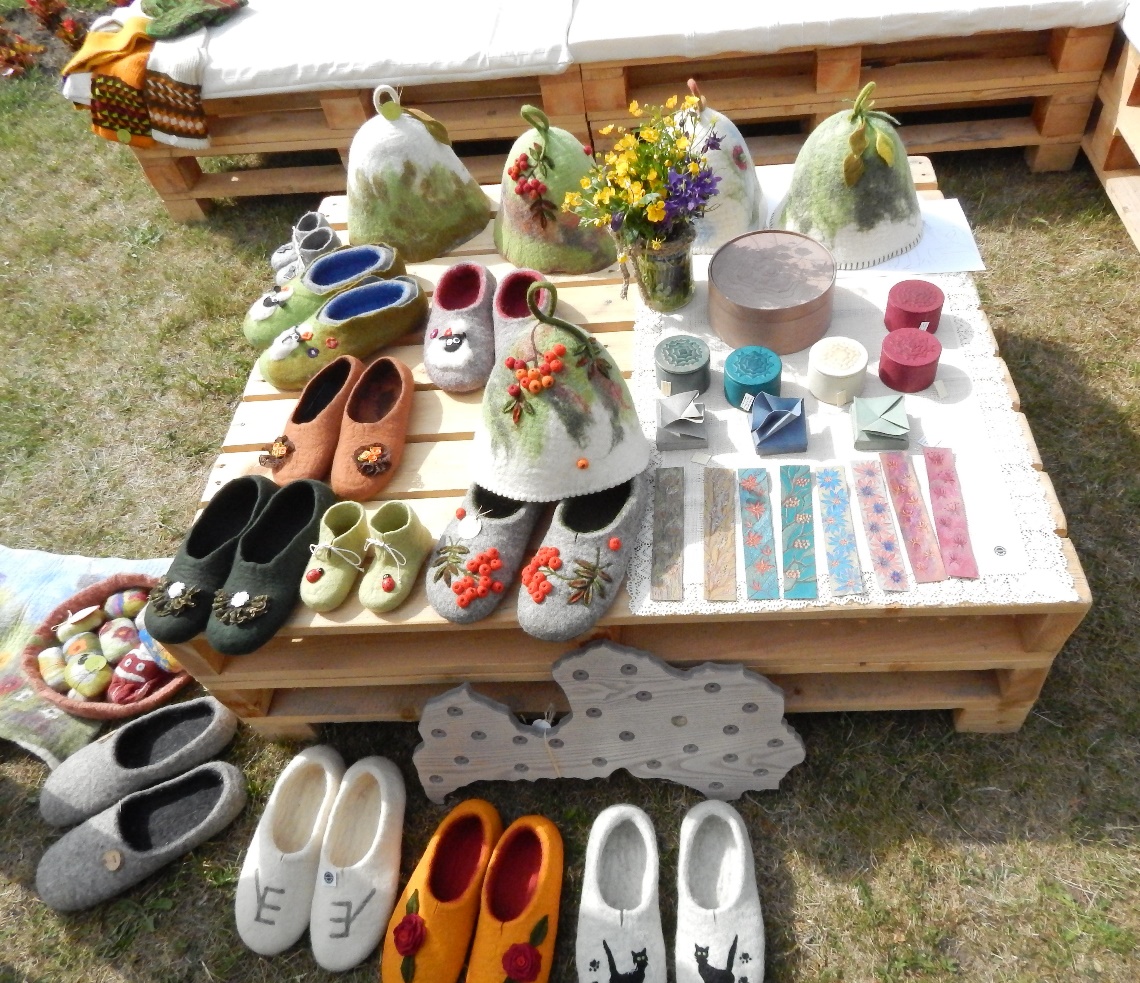 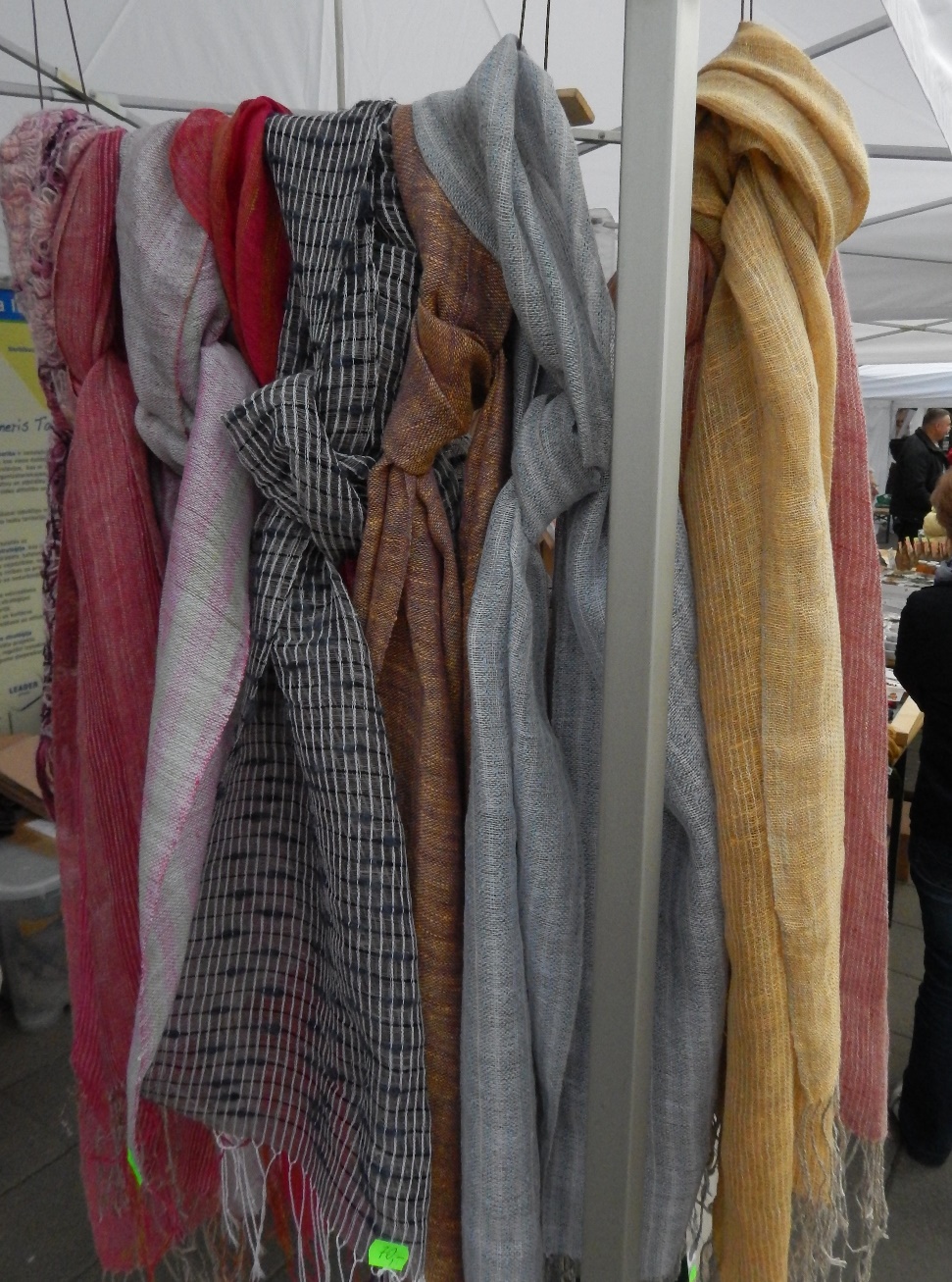 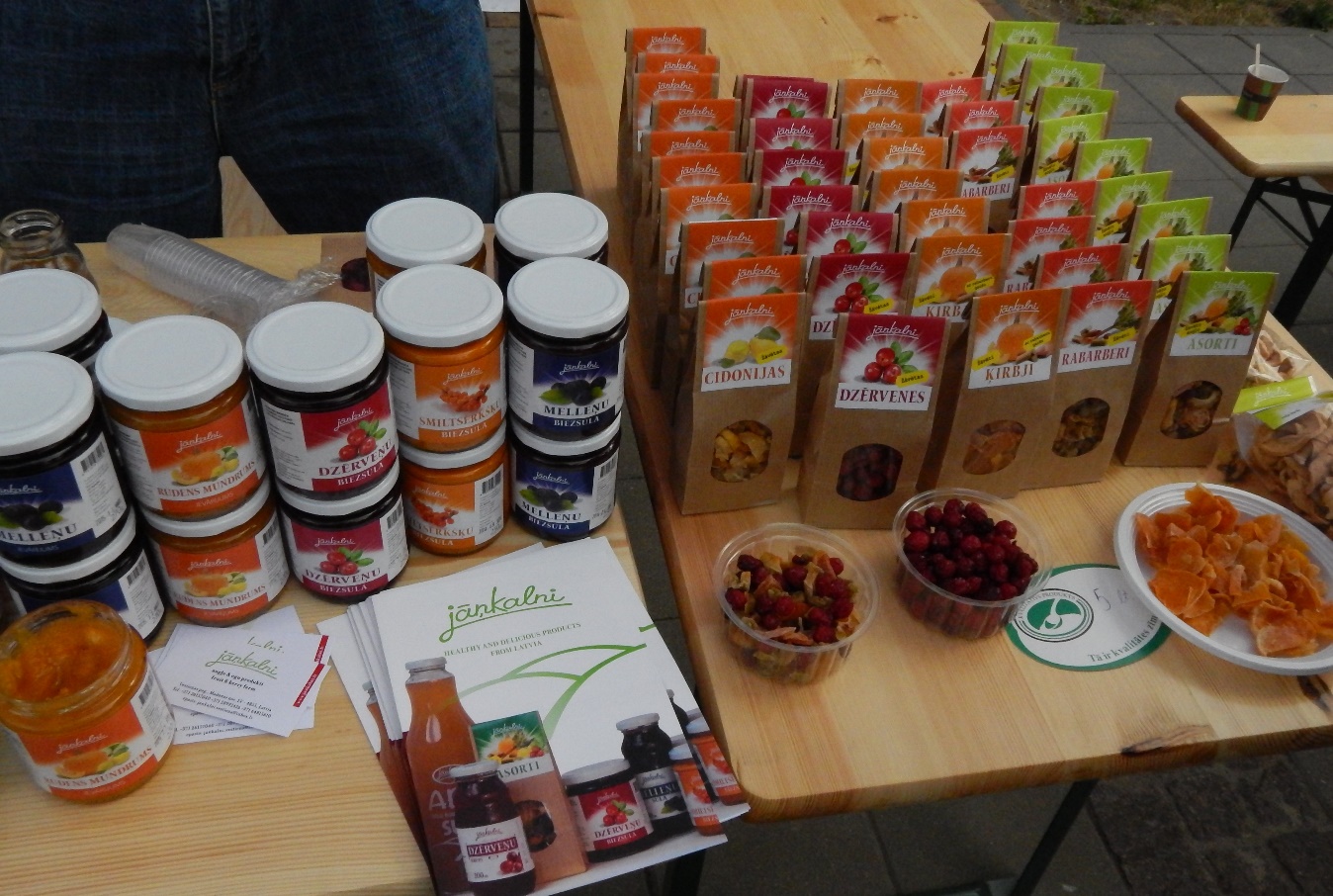 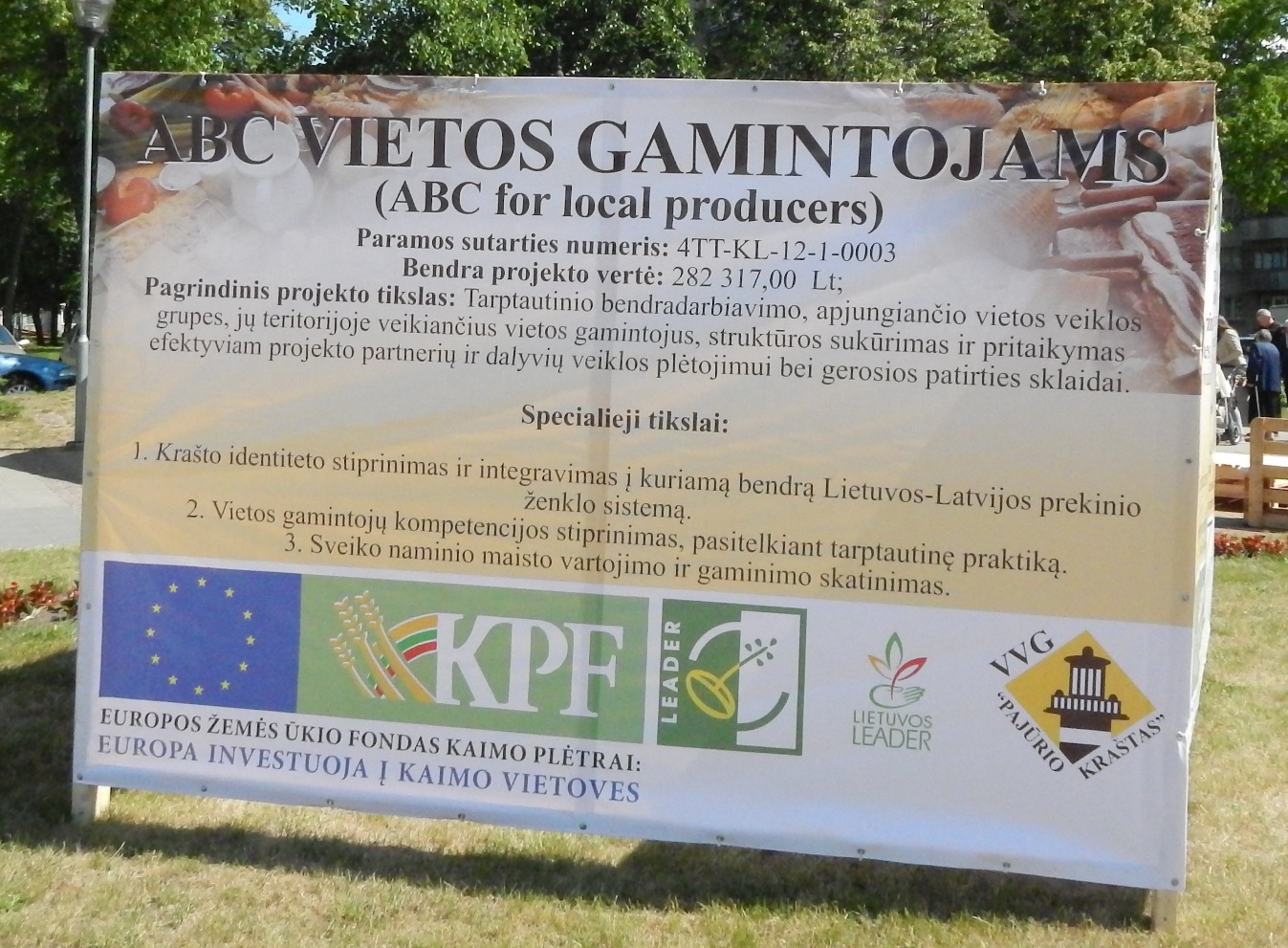 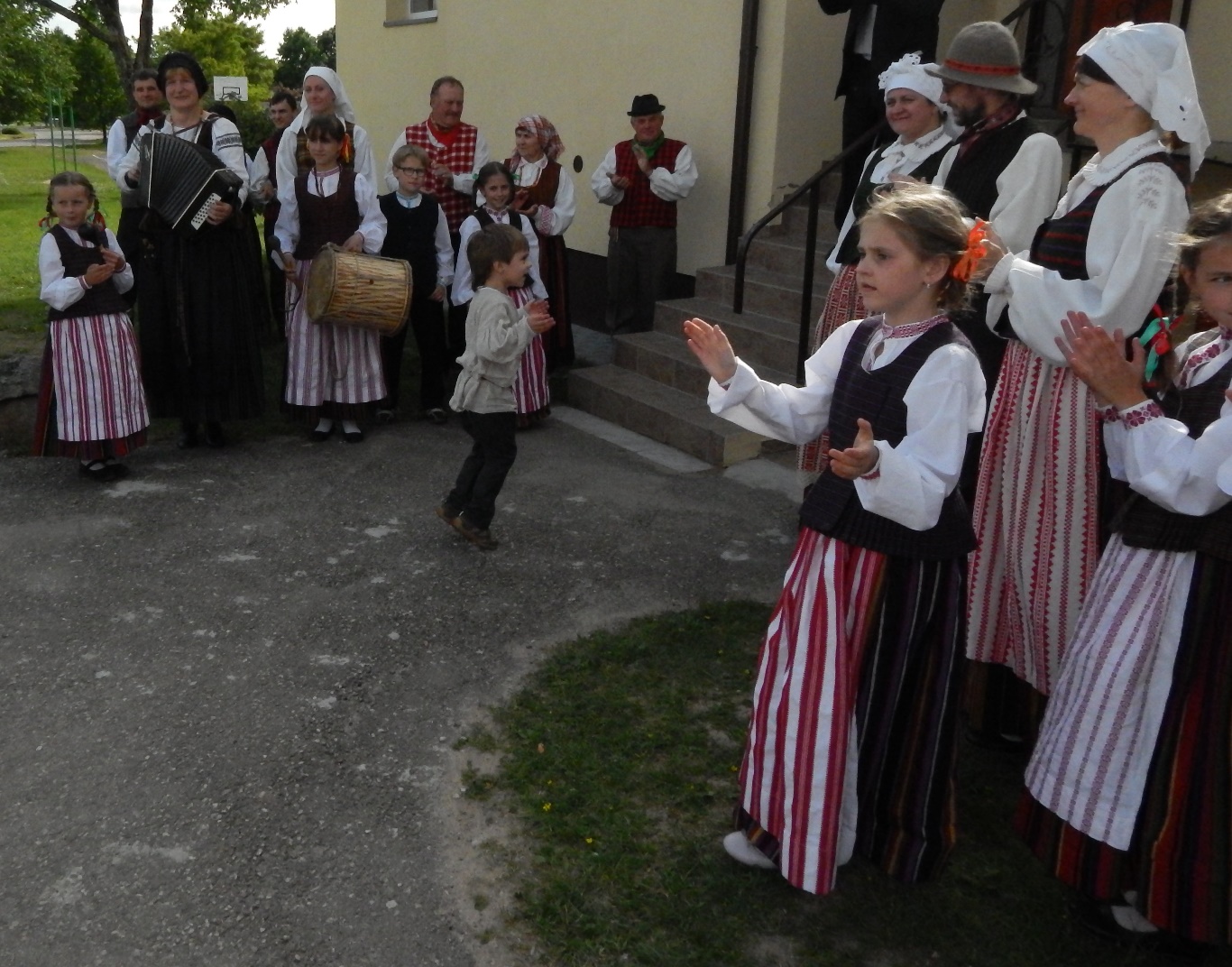 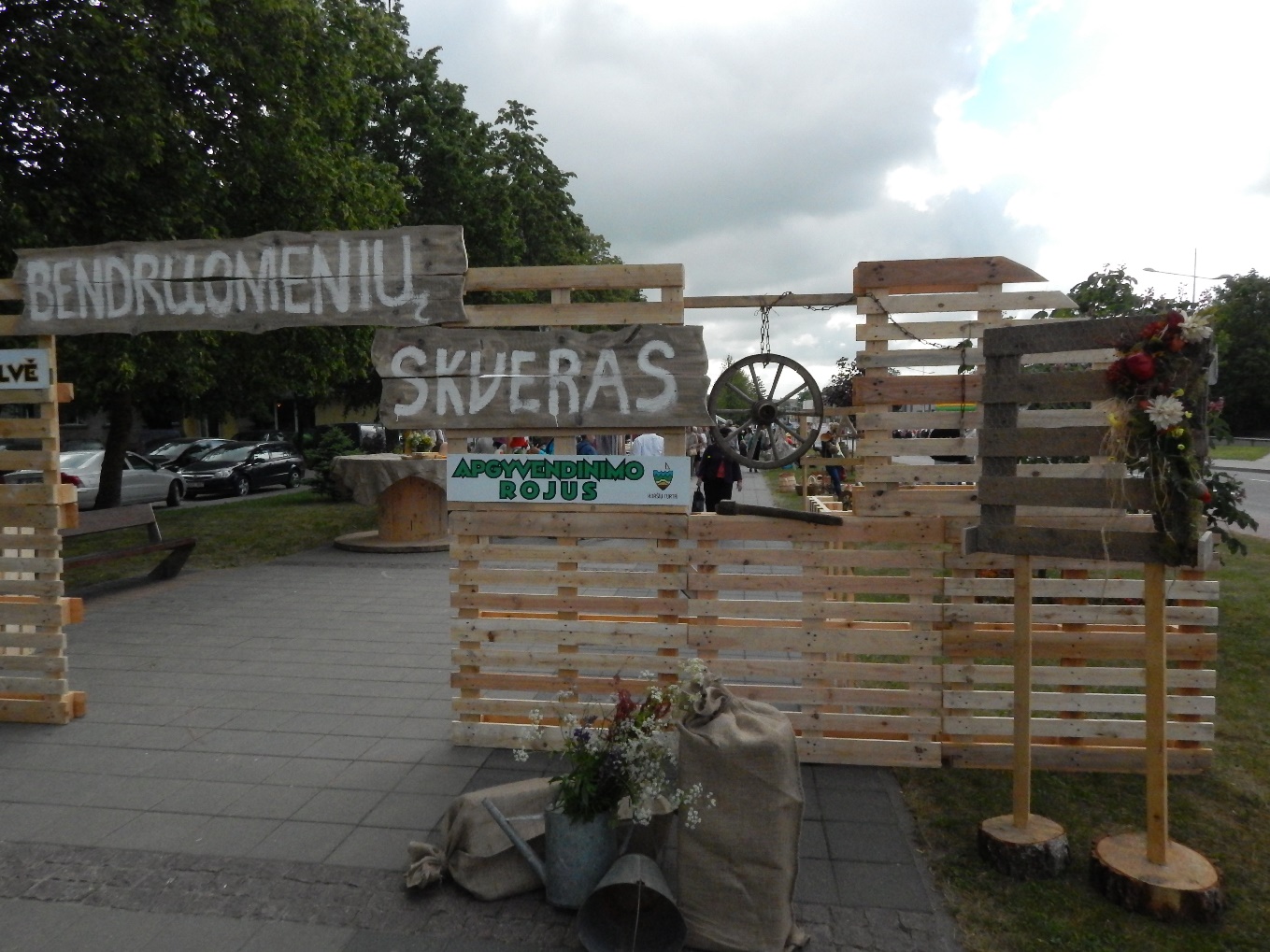 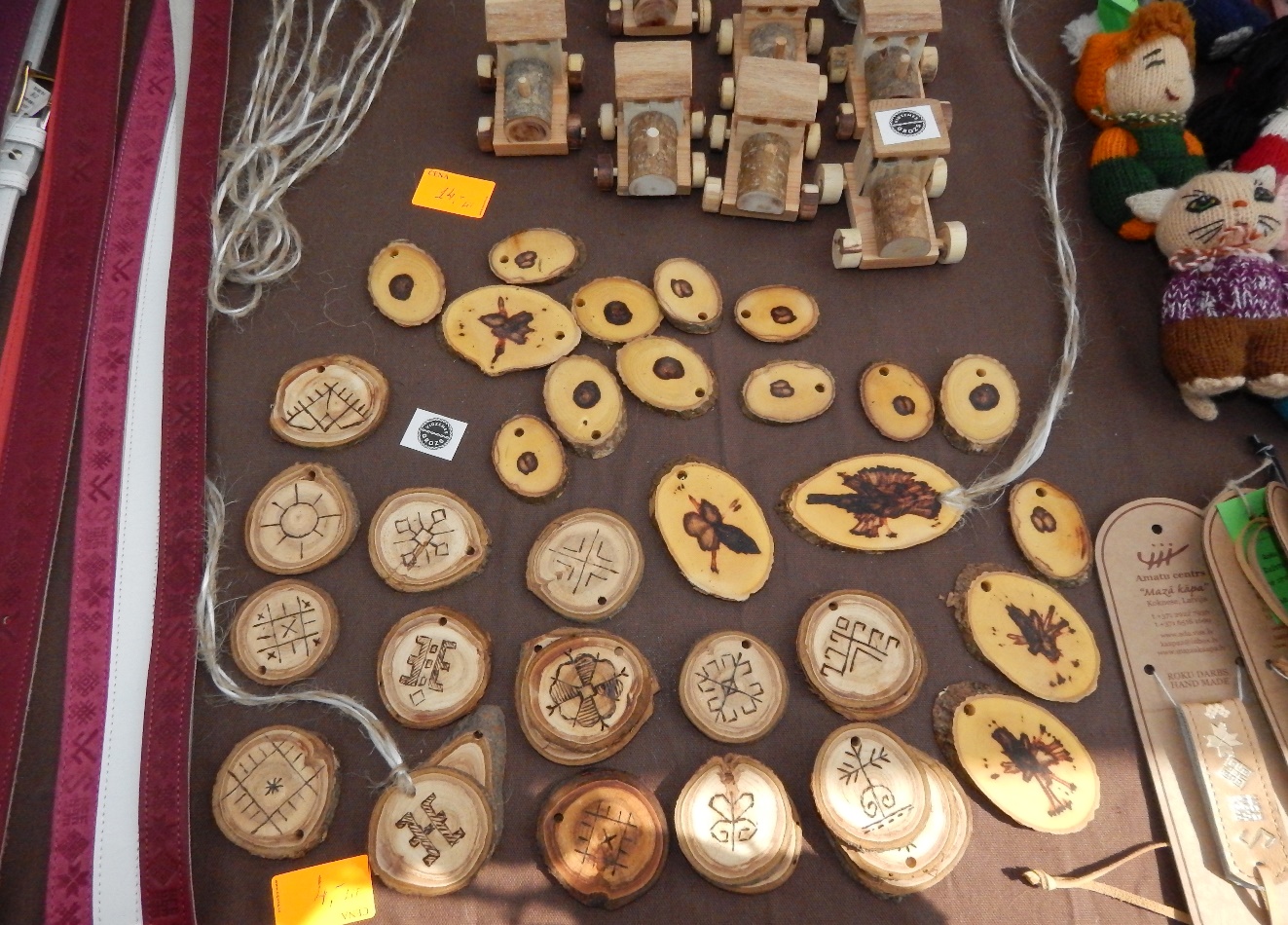 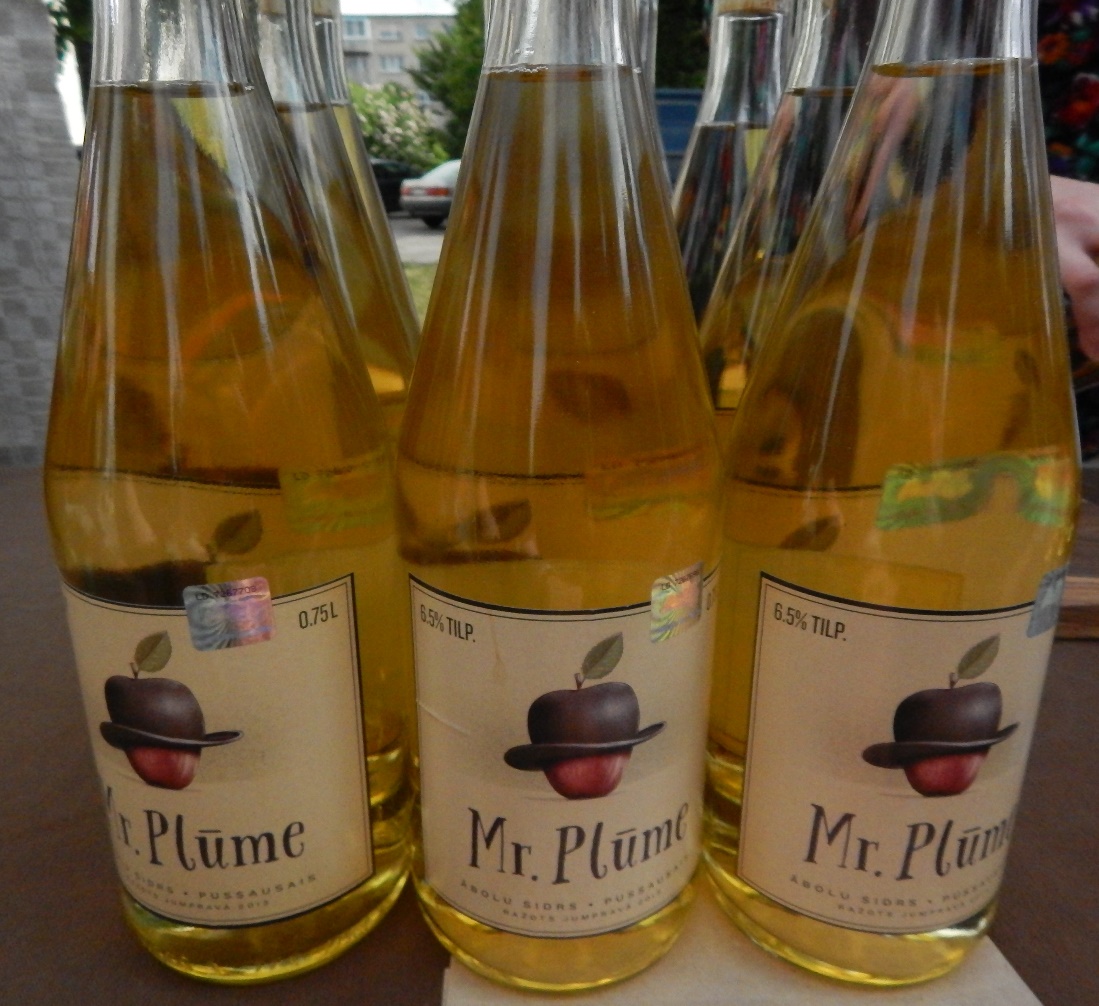 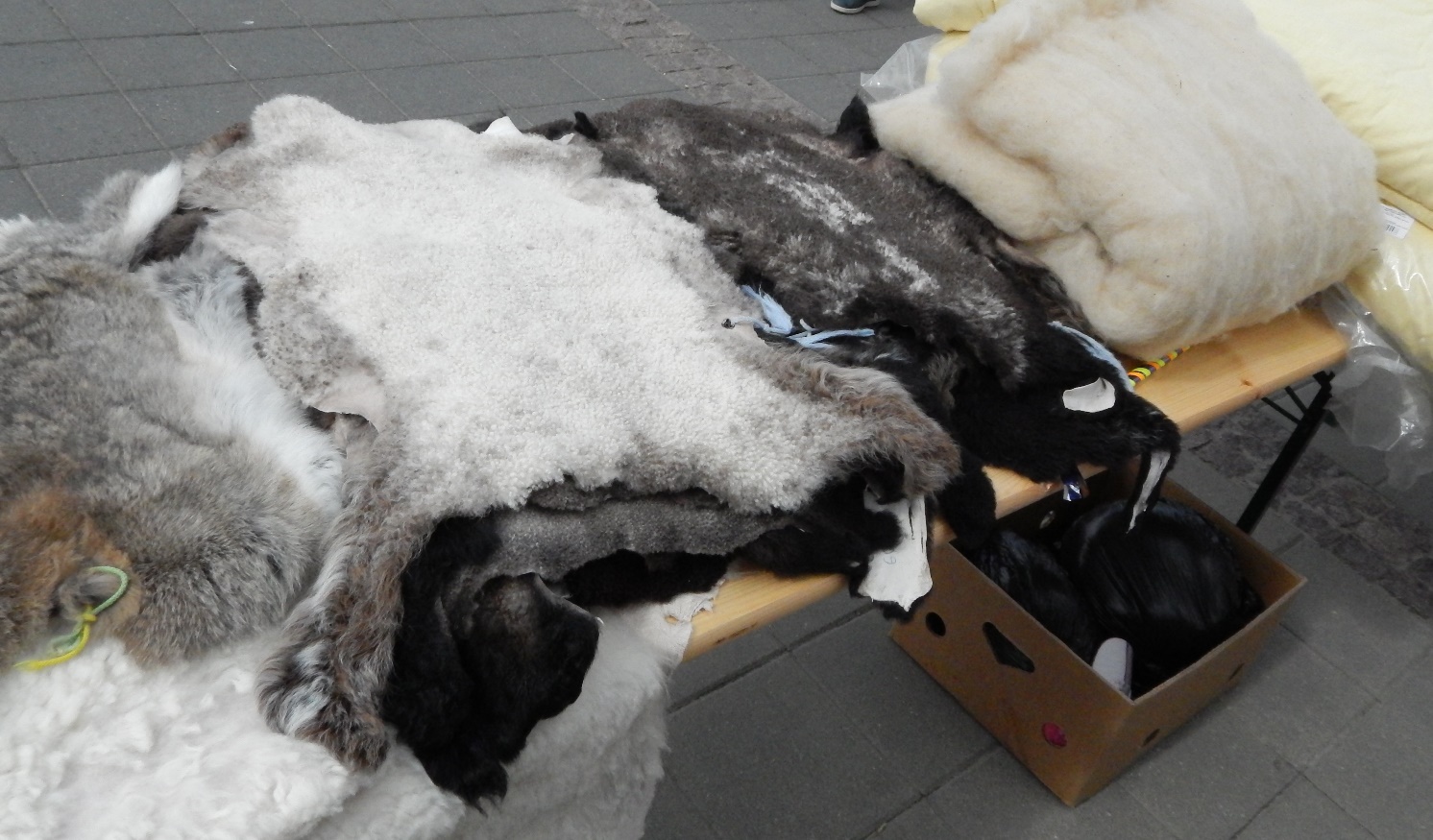 Vietējo produktu paraugu atlase un demonstrēšana Latvijā 15.06.2014
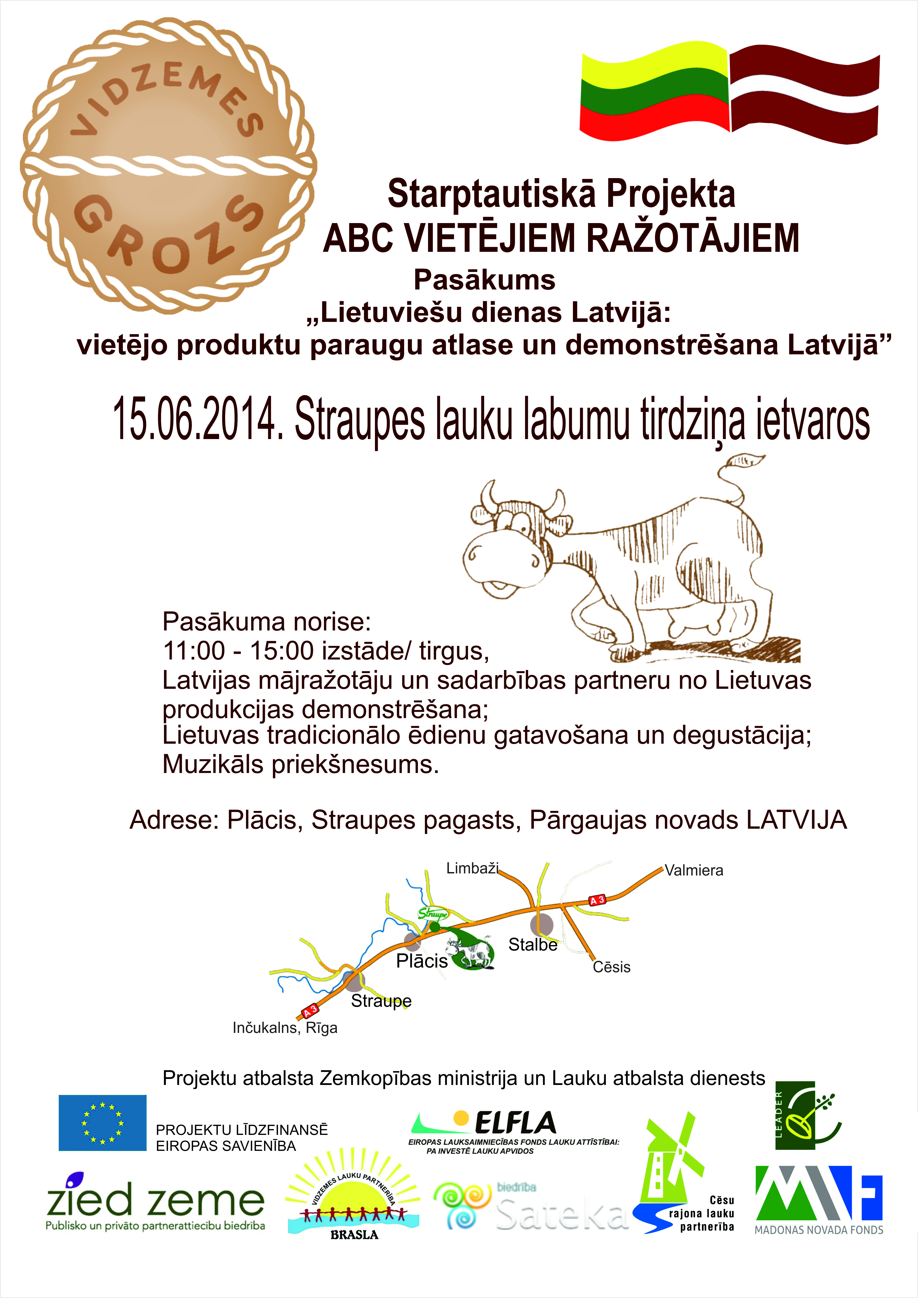 Lietuviešu dienas Latvijā – Straupes lauku labumu tirdziņa ietvaros
Dalībnieki -septiņu VRG mājražotāji no LV un LT,
VRG «Brasla» MĀRCIS LUNTE – koka amatnieks;
ARTJOMS BURCEVS –metāla kalumi,
MARIA SERGEEVA- vara rotas,
SANTA RUMBA – kaltēti augļi, dārzeņi,
INTA EKERTE – maize, konditoreja,
SANDRA ZVIDRIŅA – ādas izstrādājumi, linu šalles, koka konstruktors, rotas
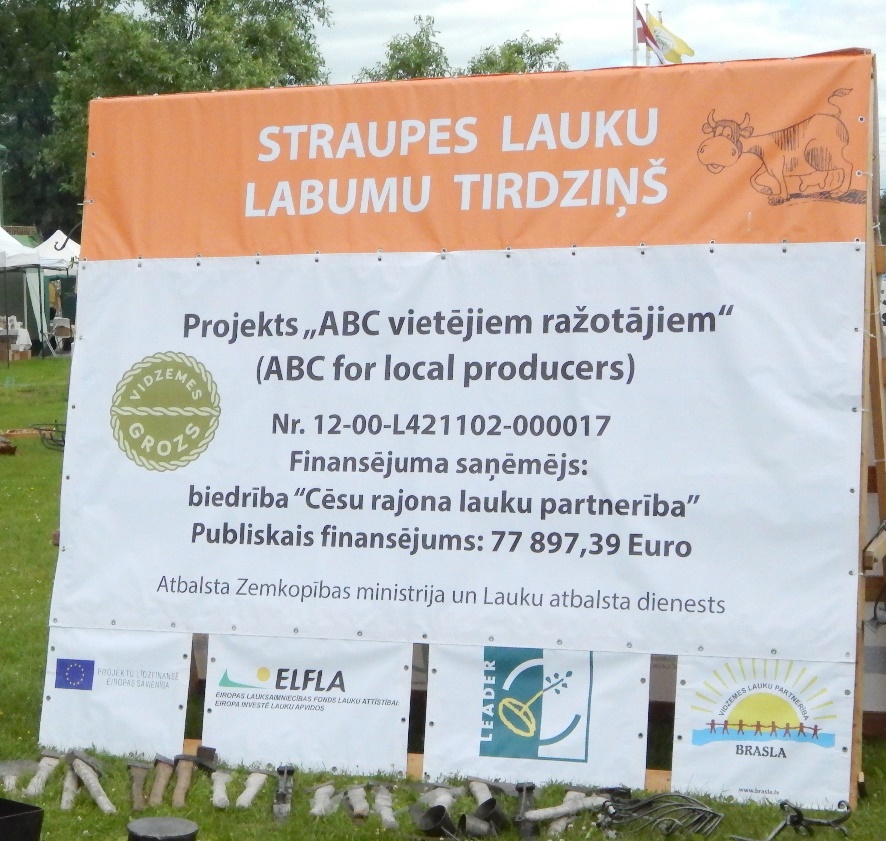 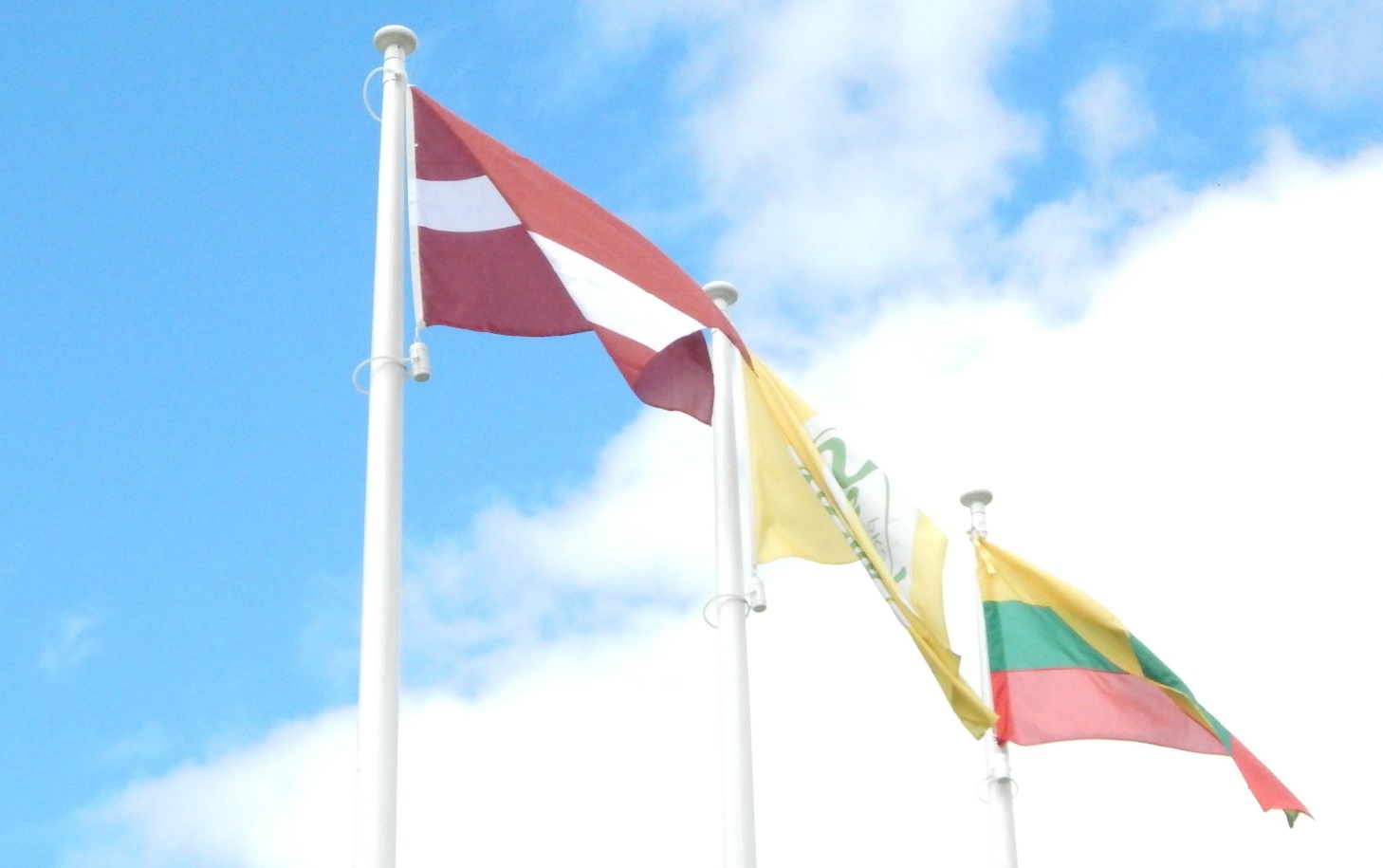 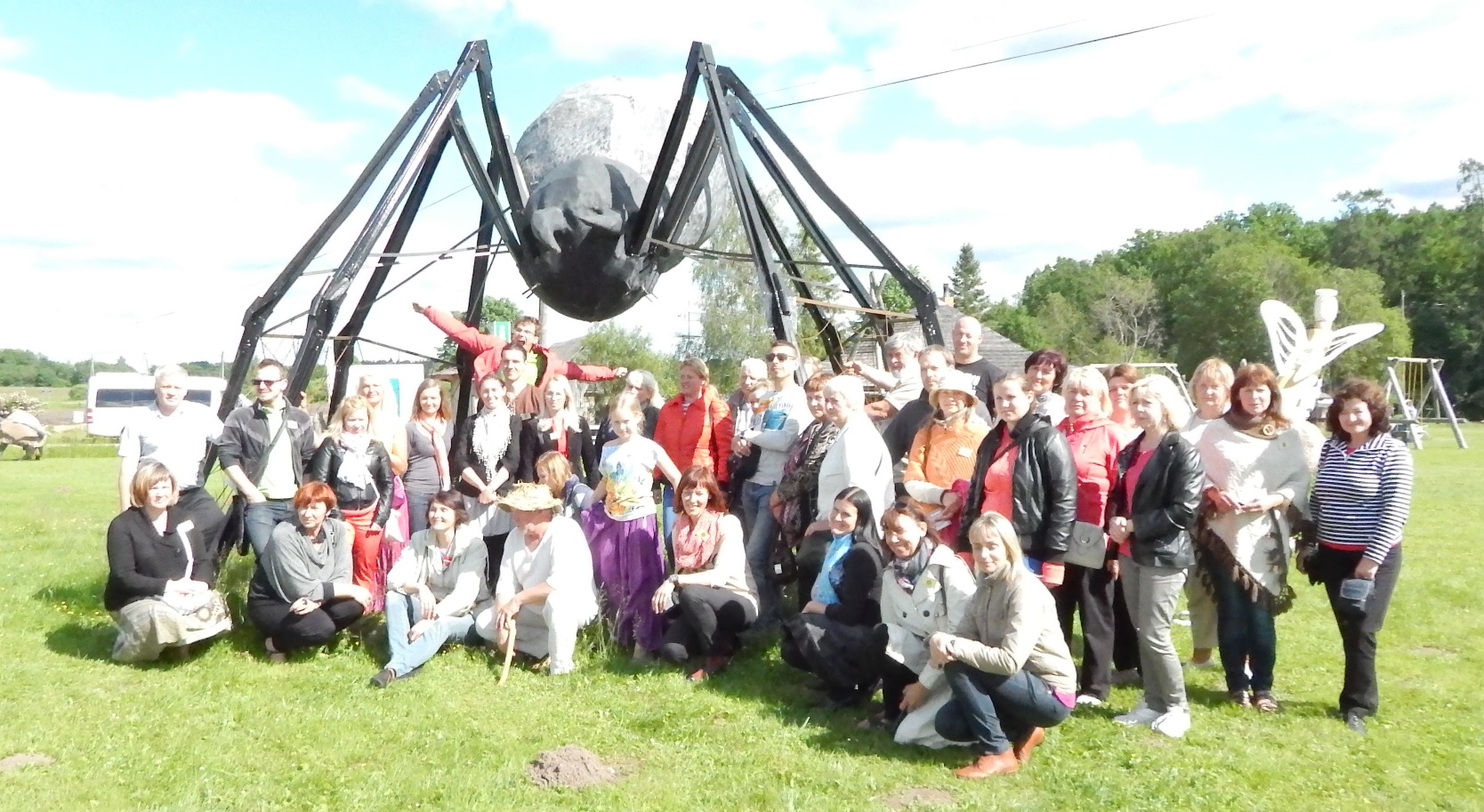 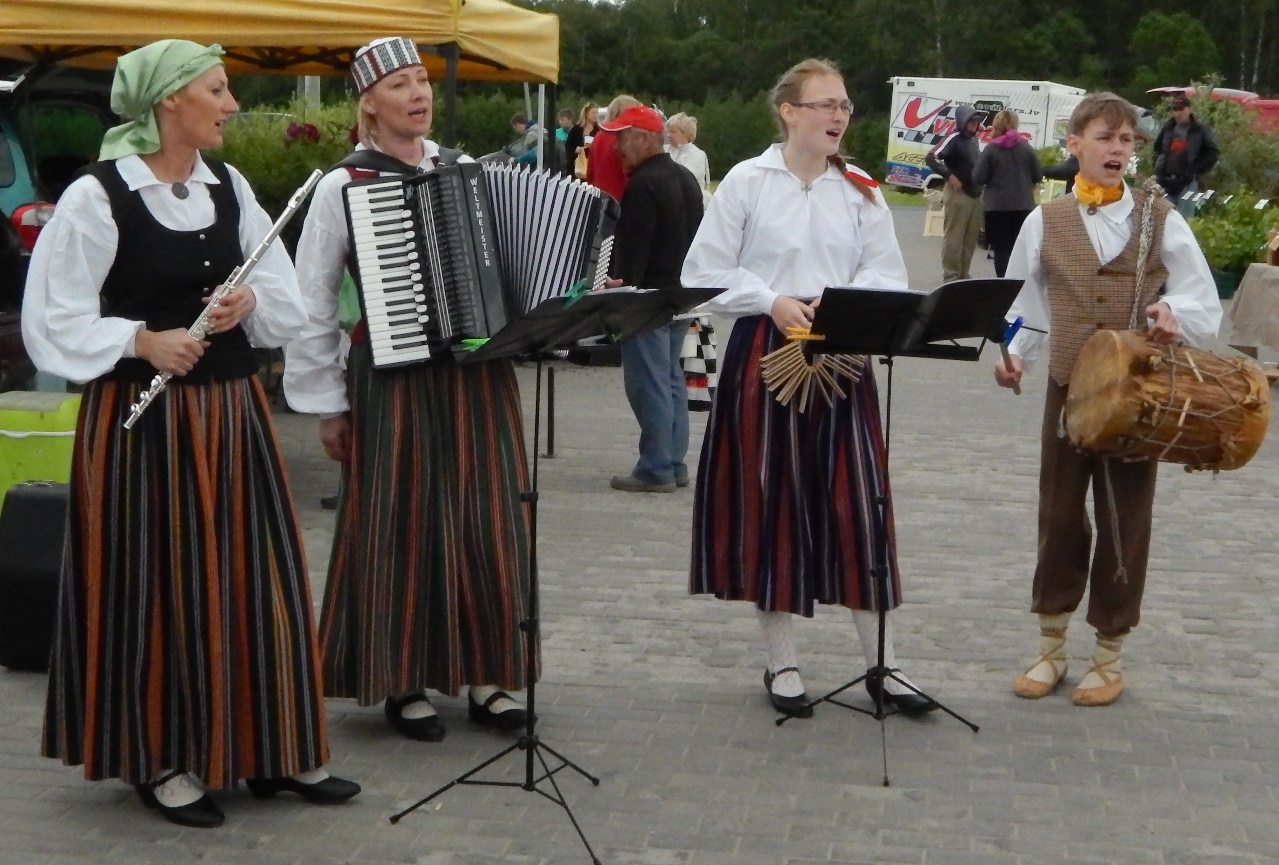 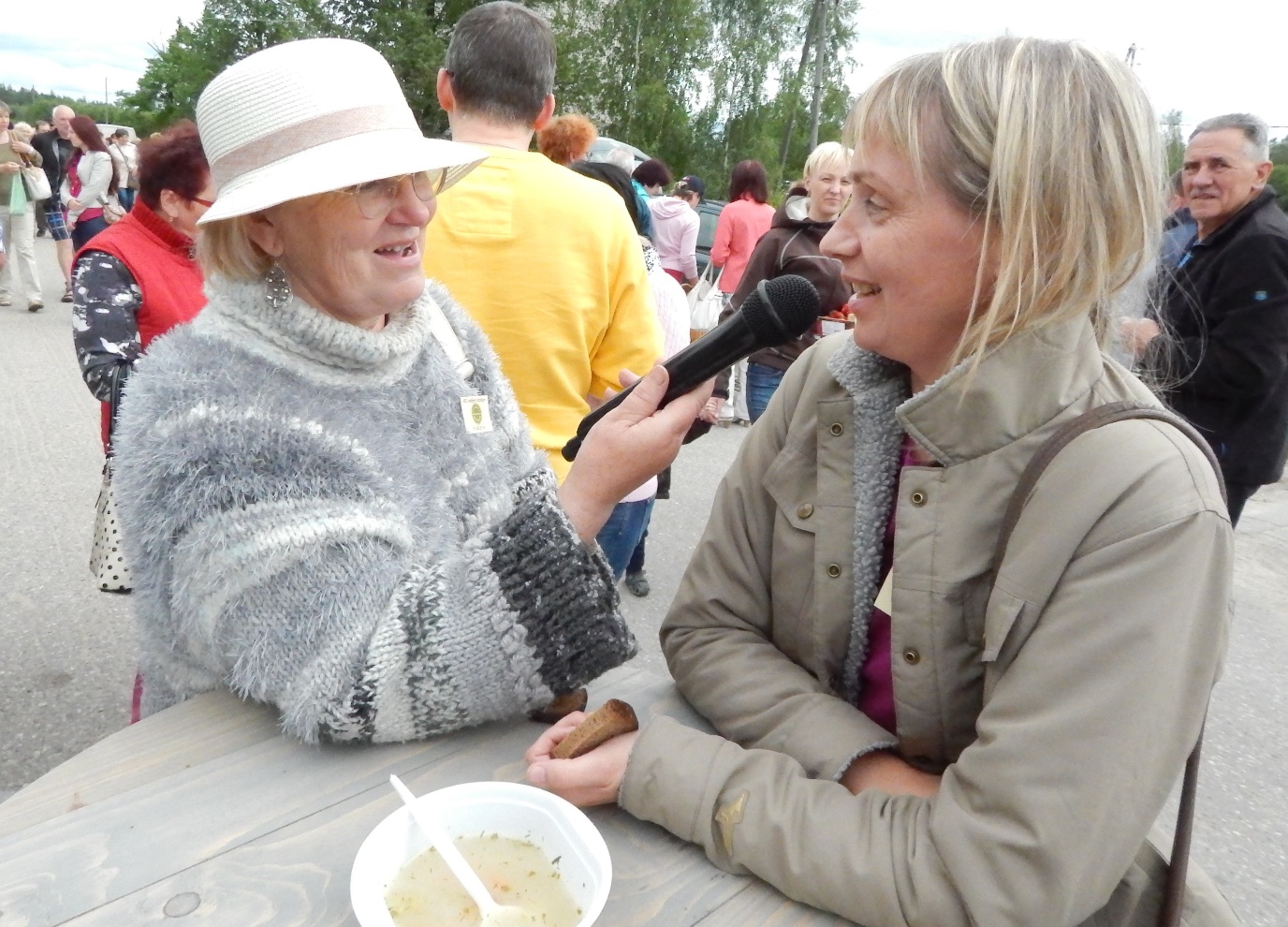 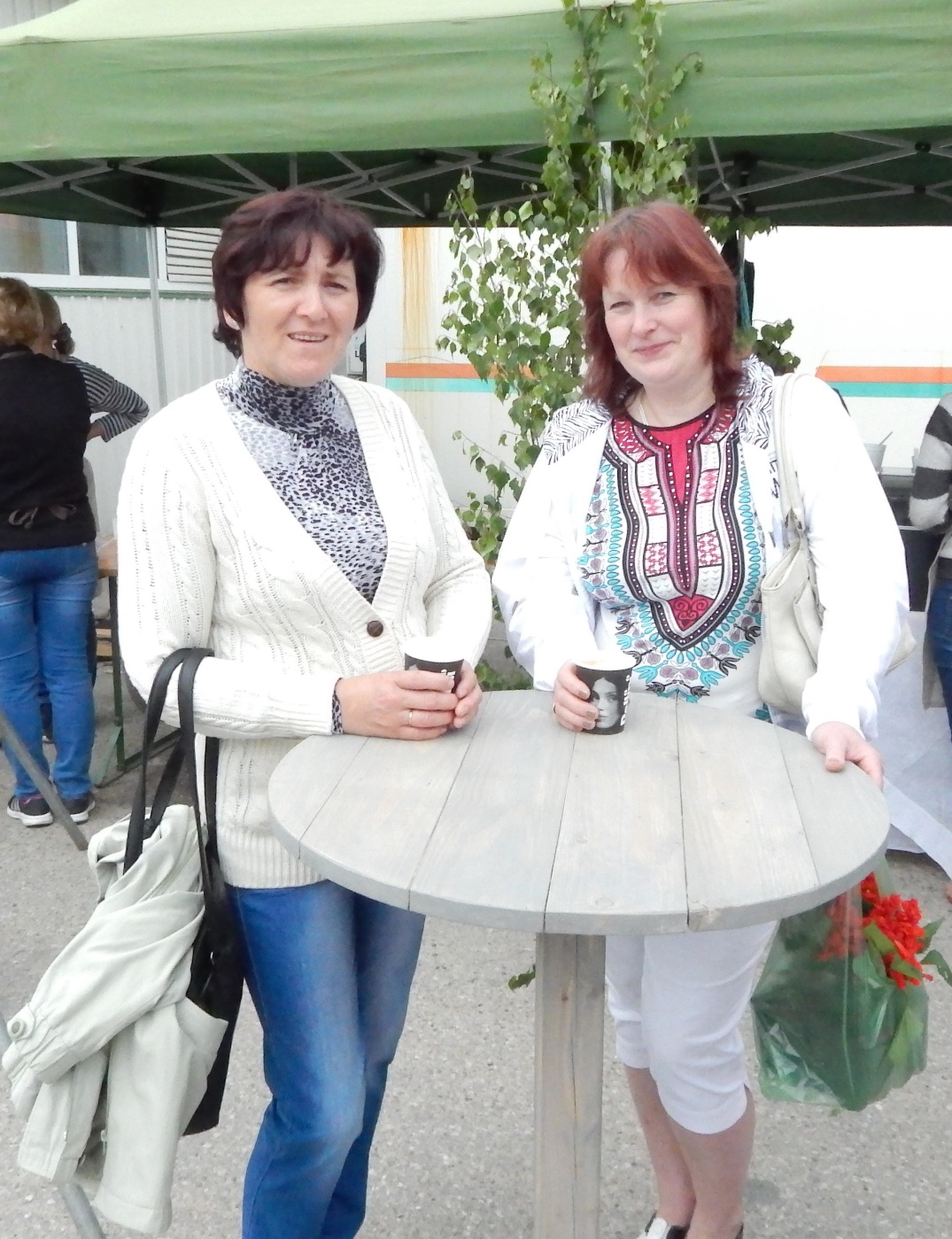 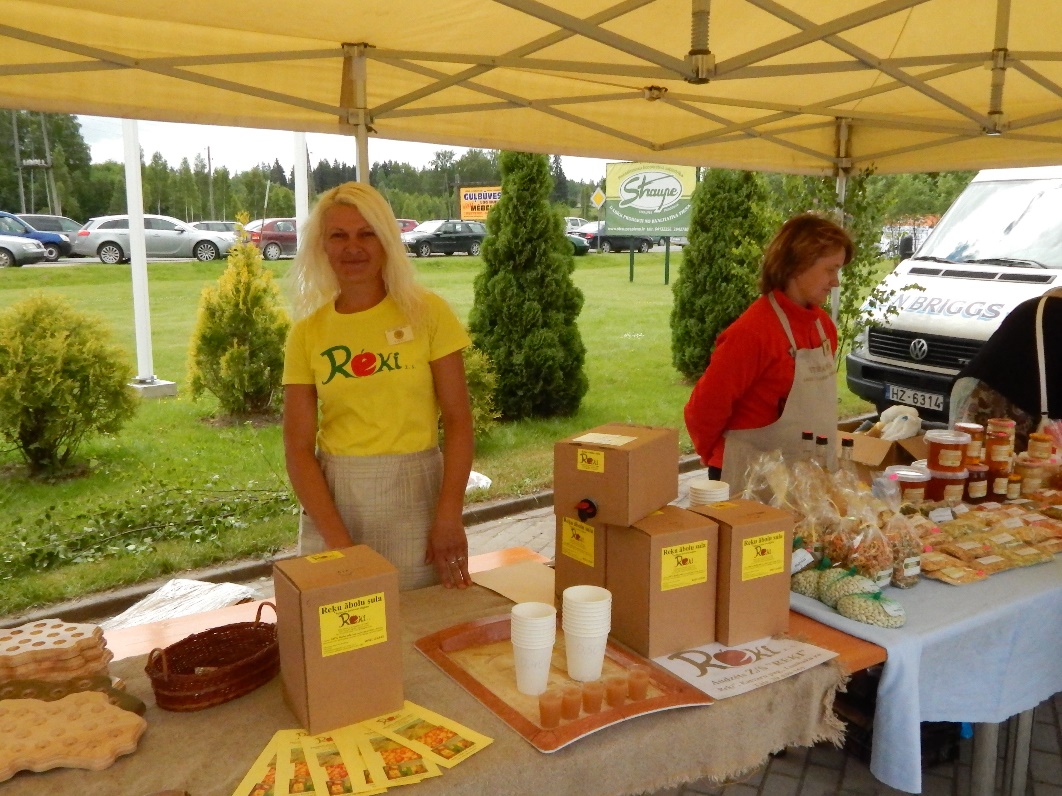 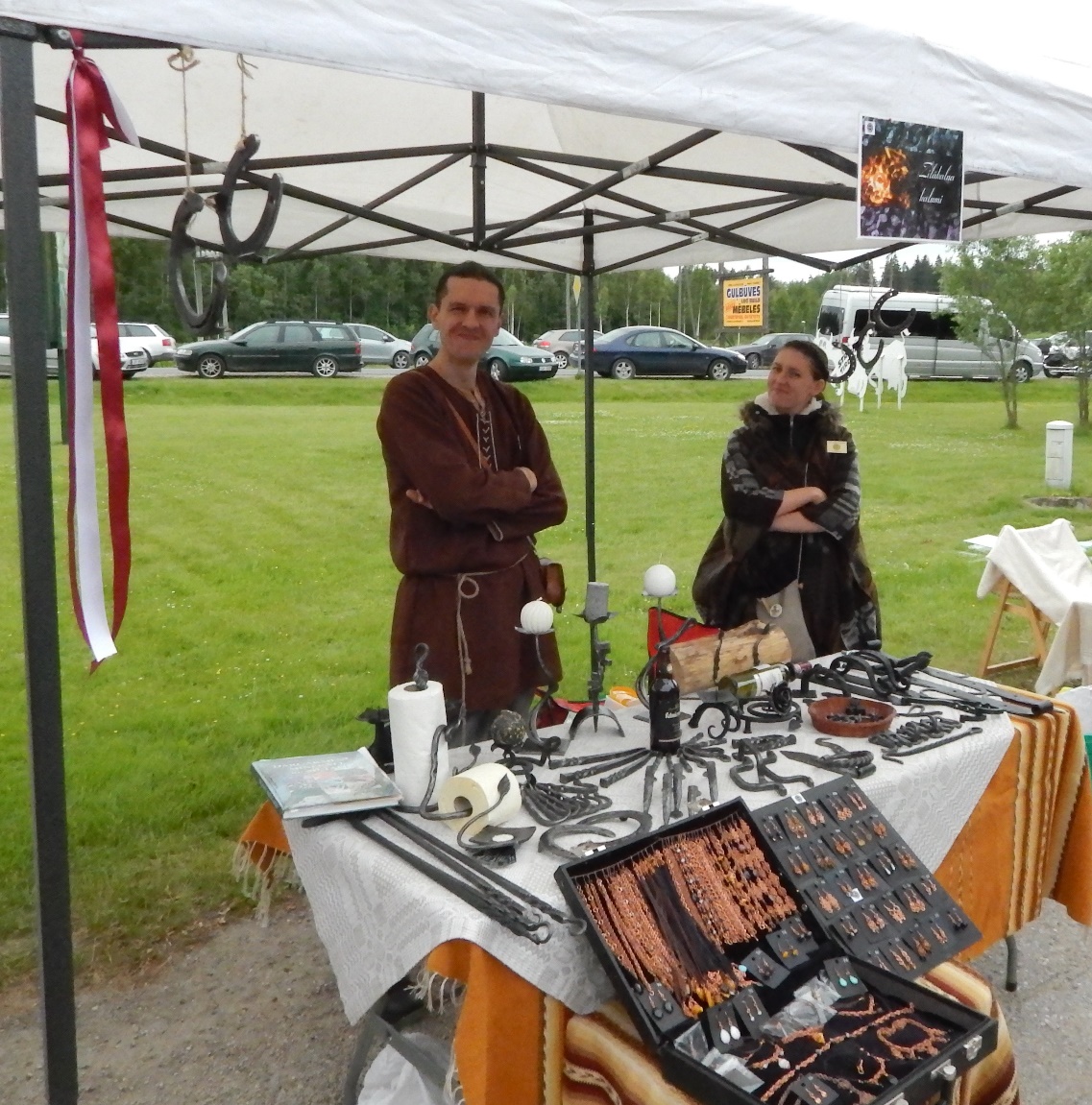 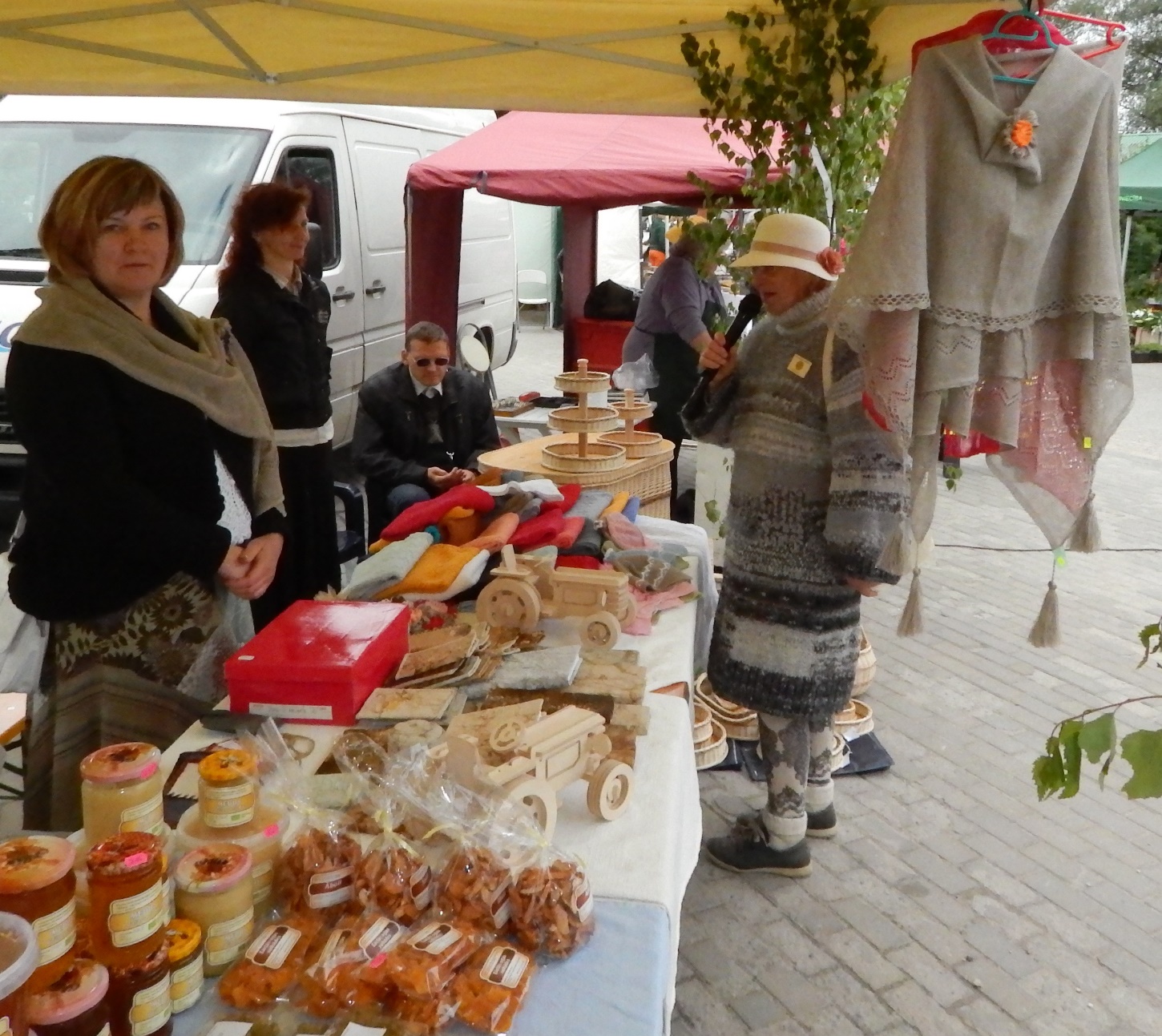 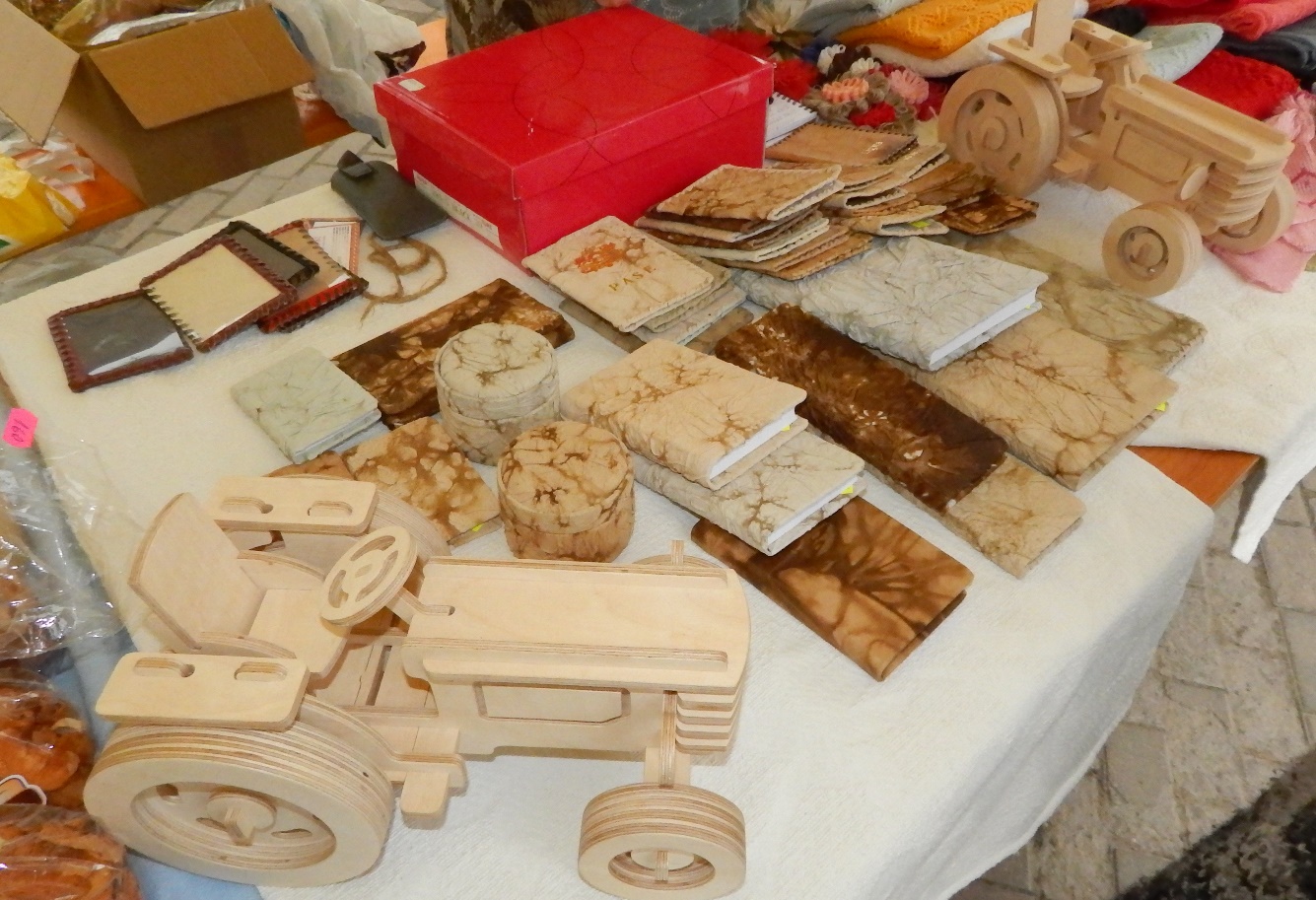 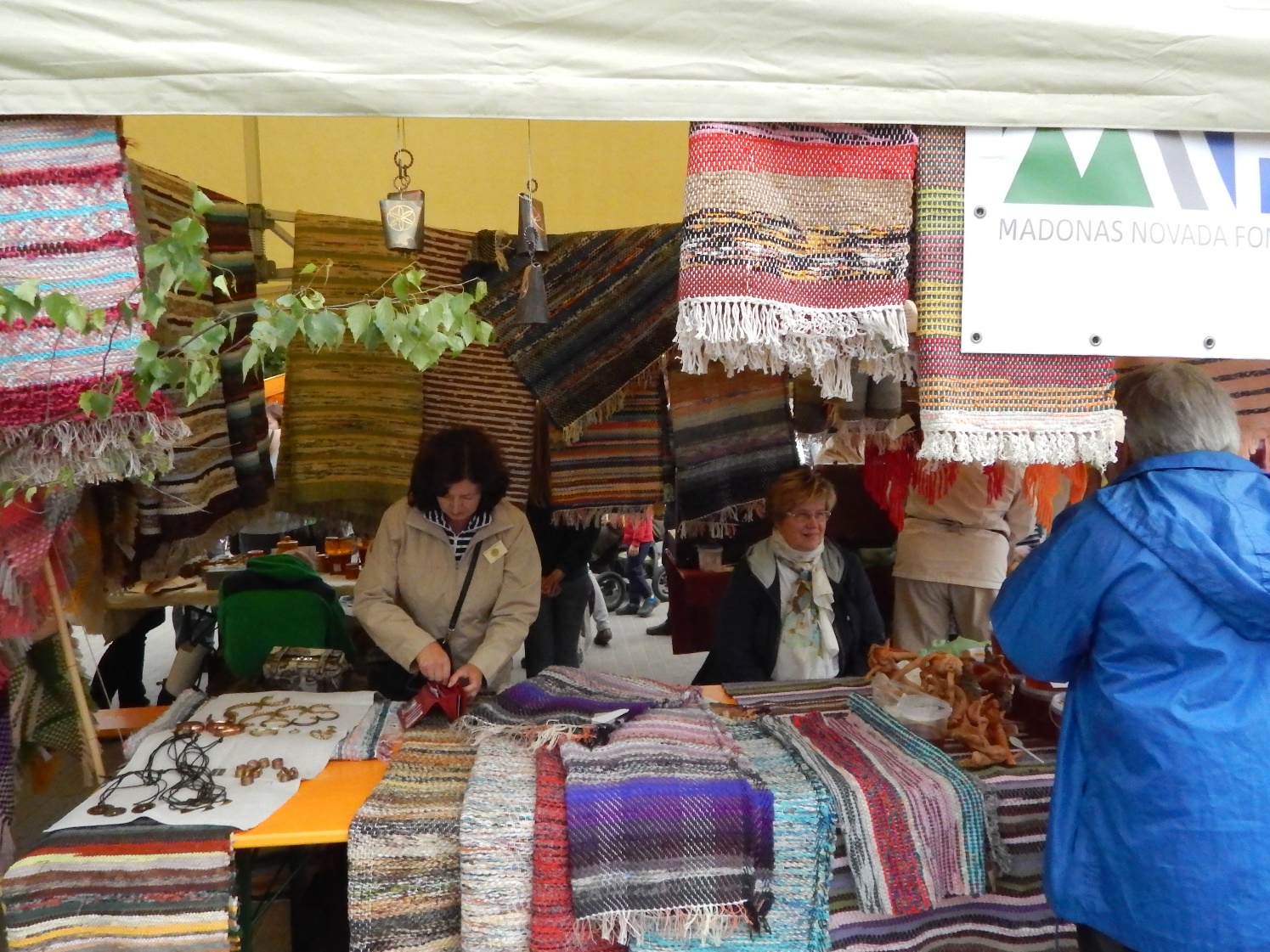 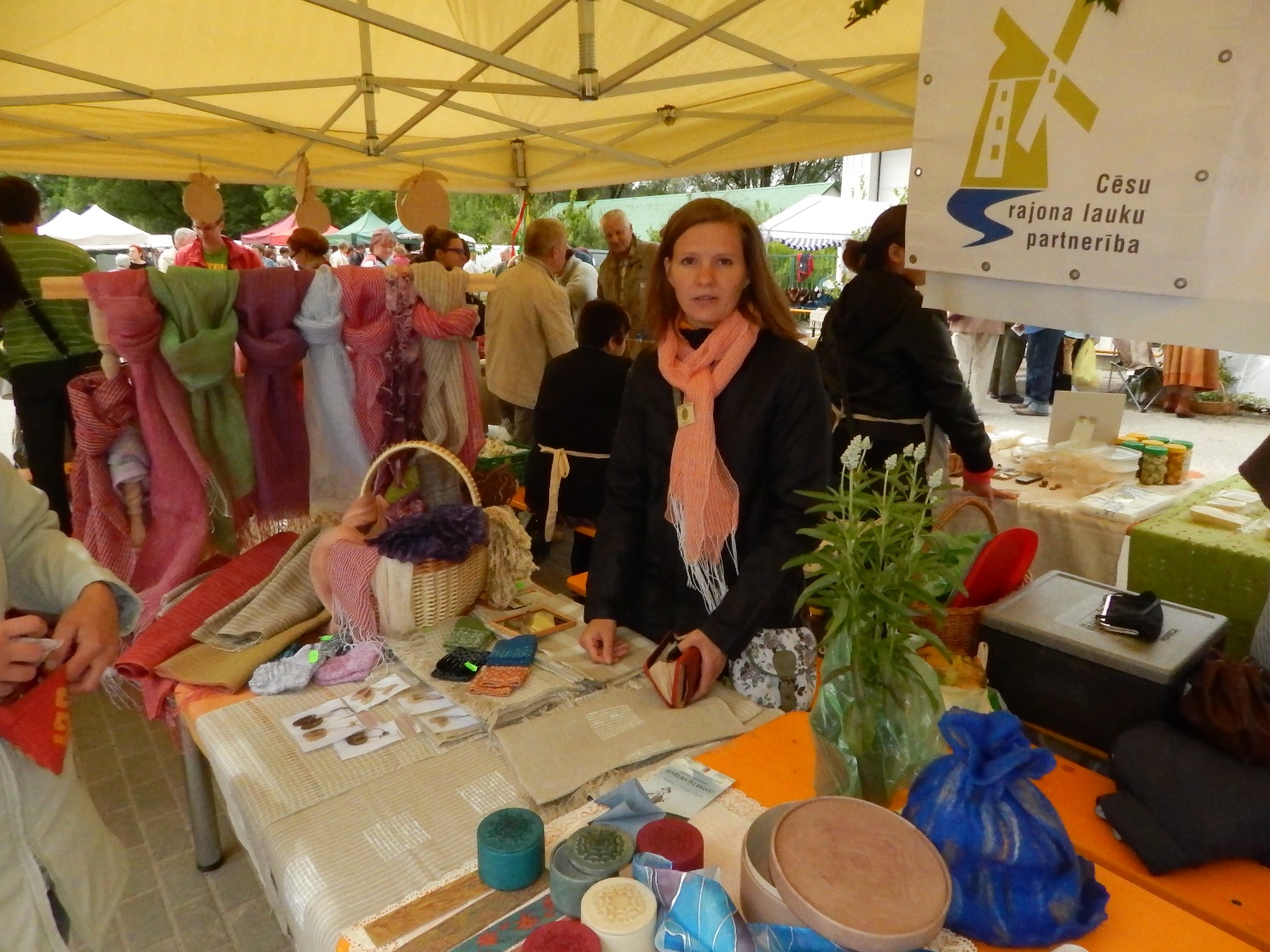 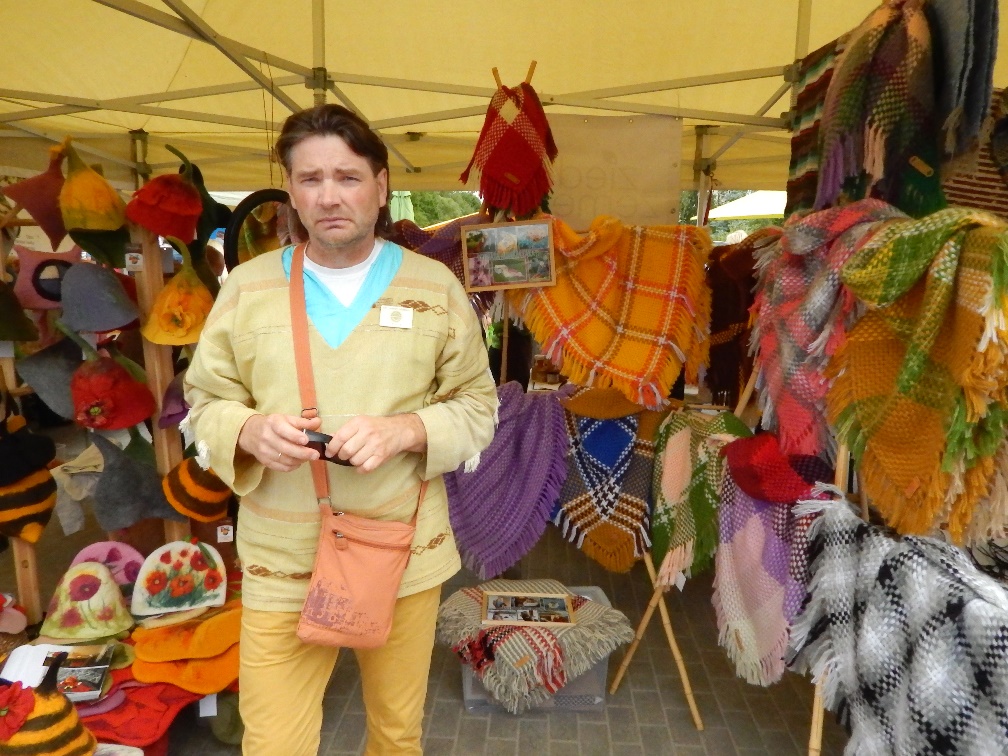 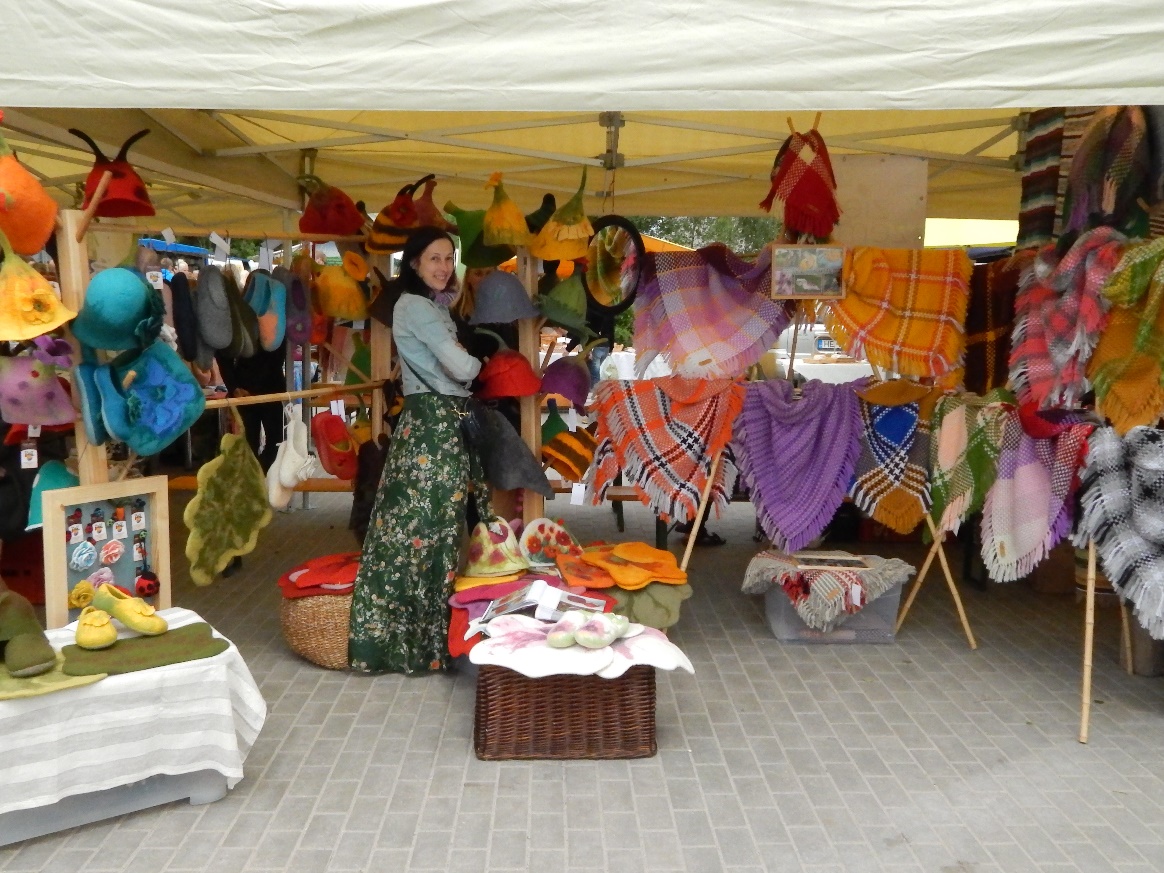 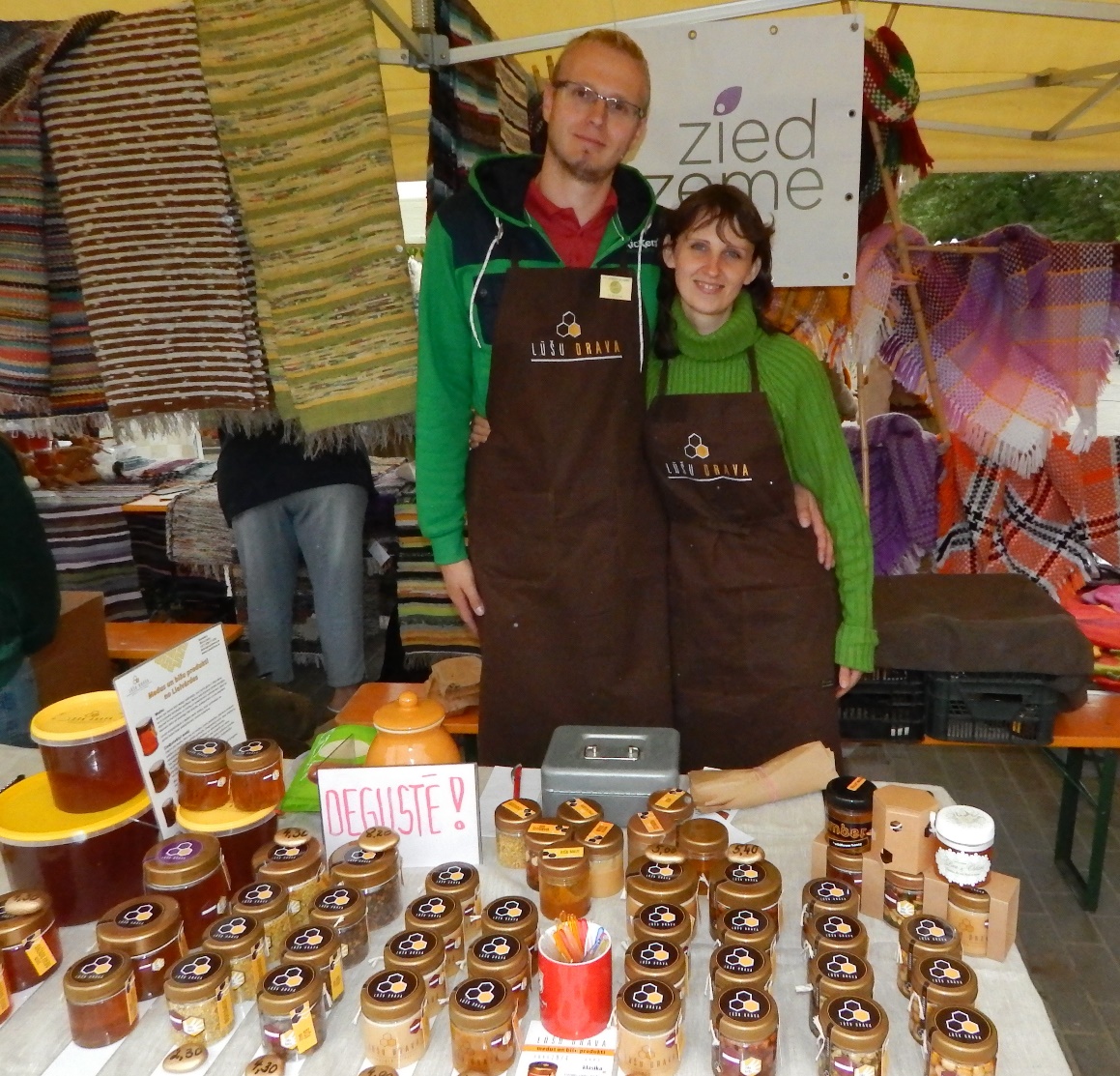 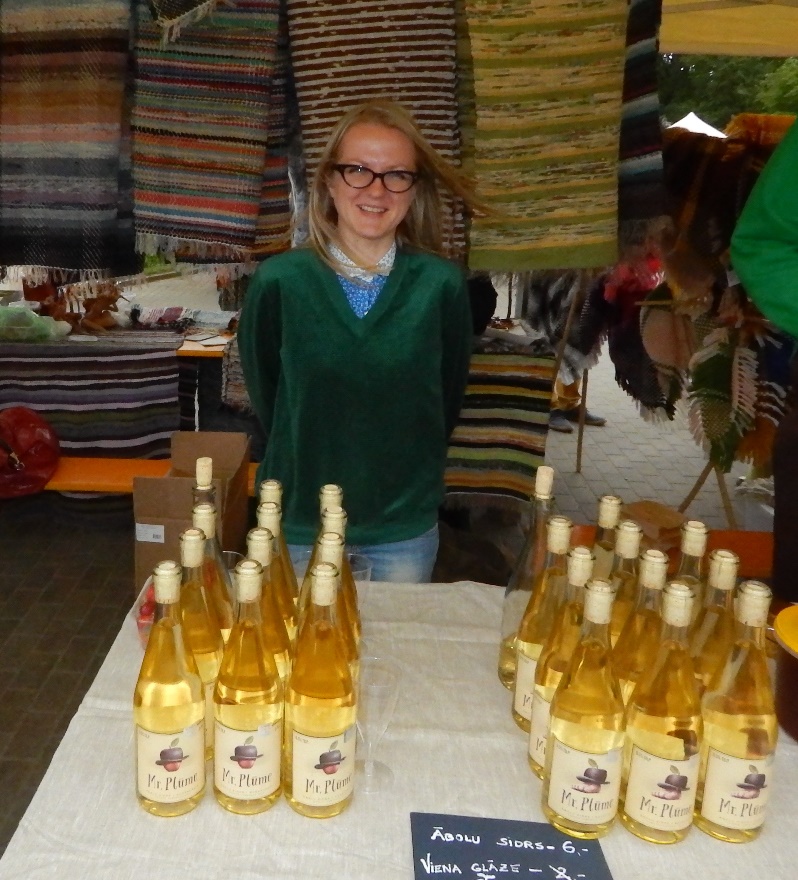 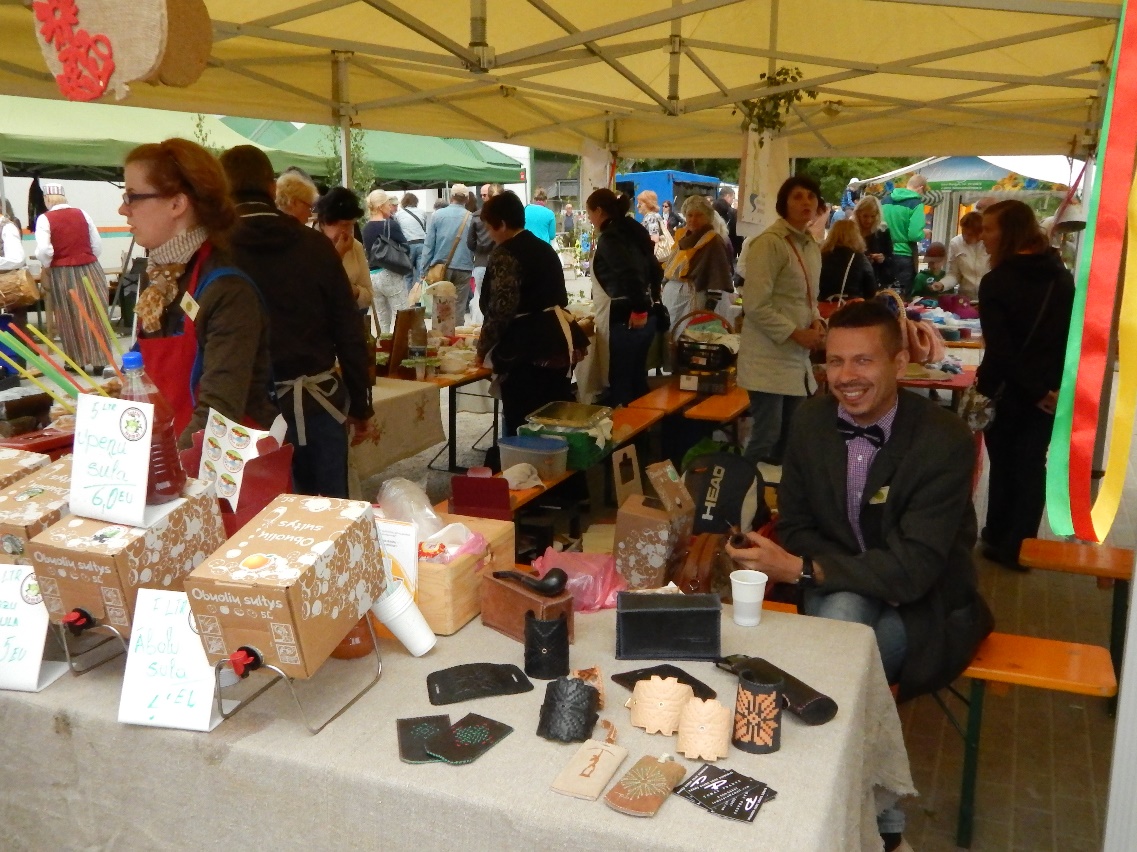 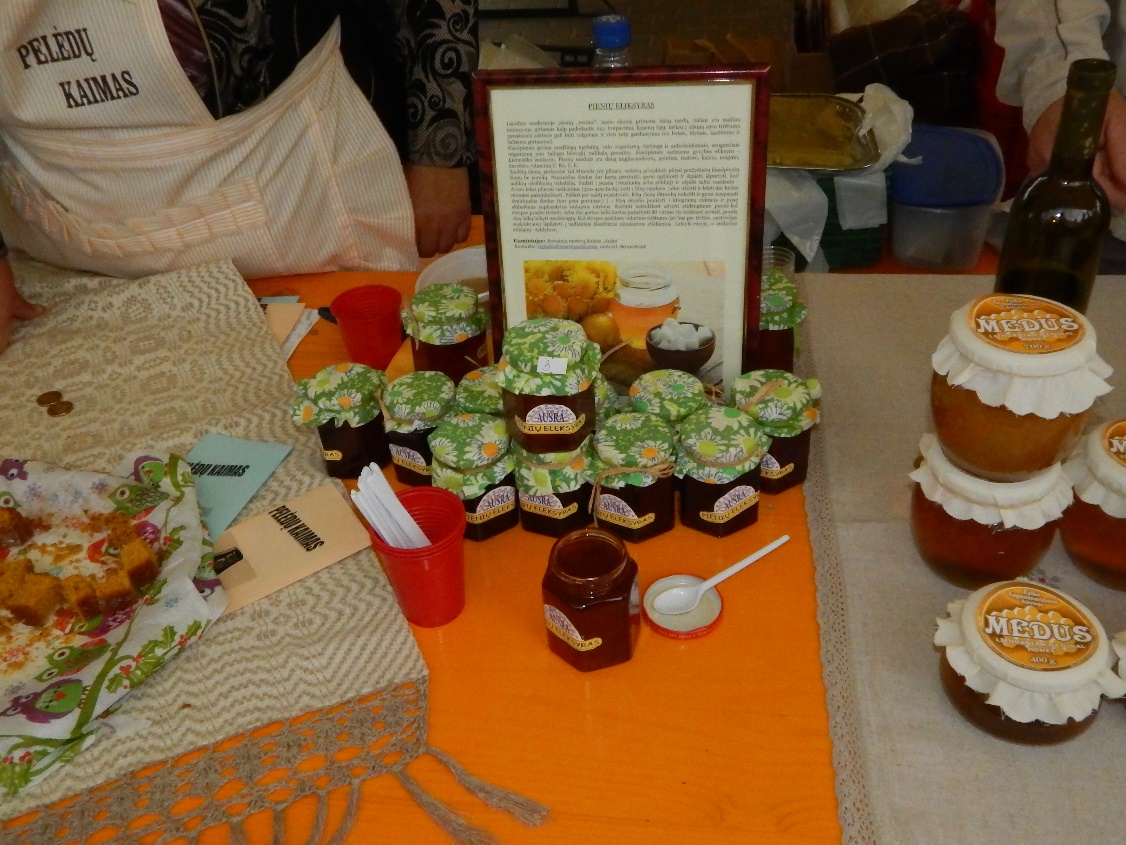 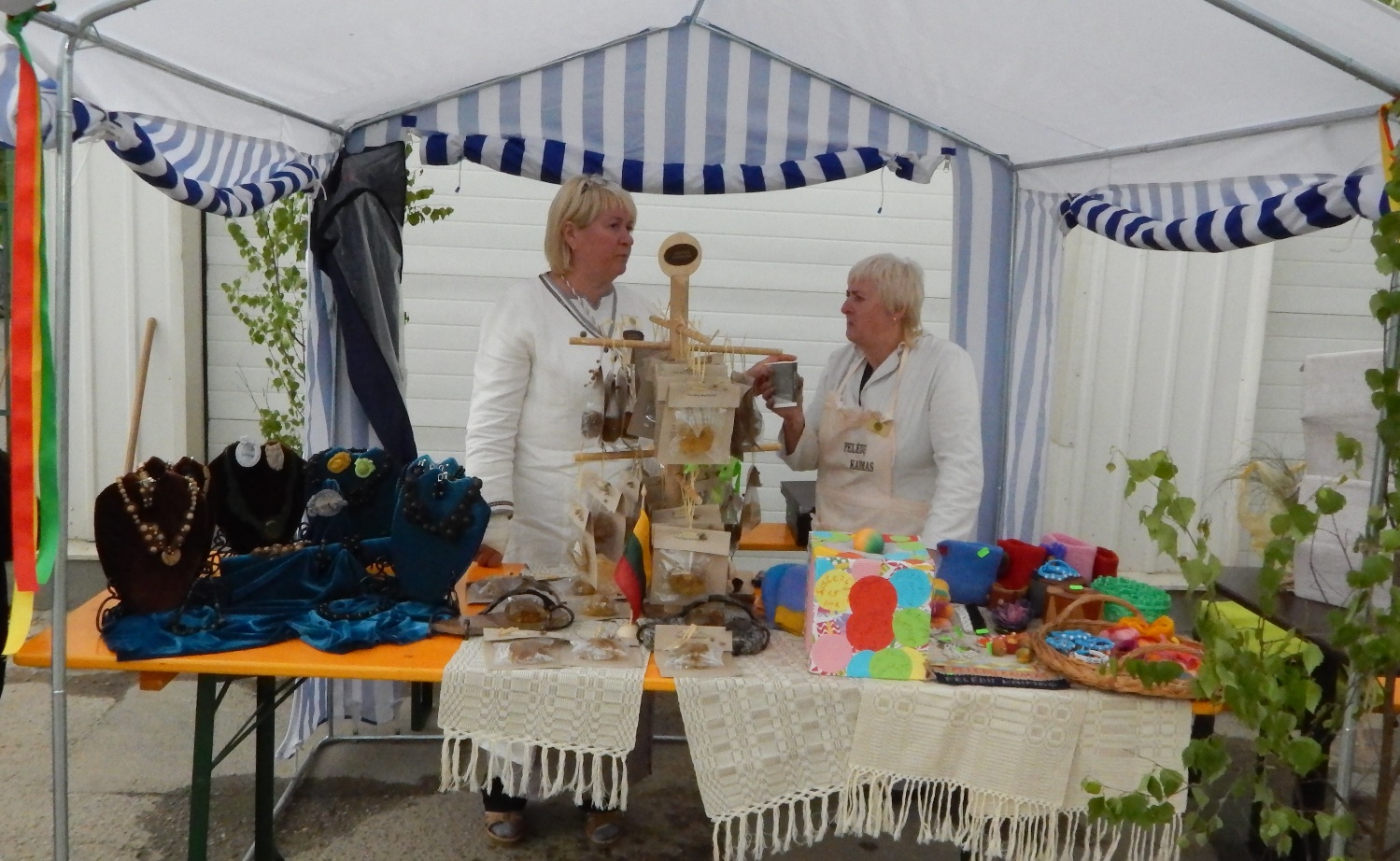 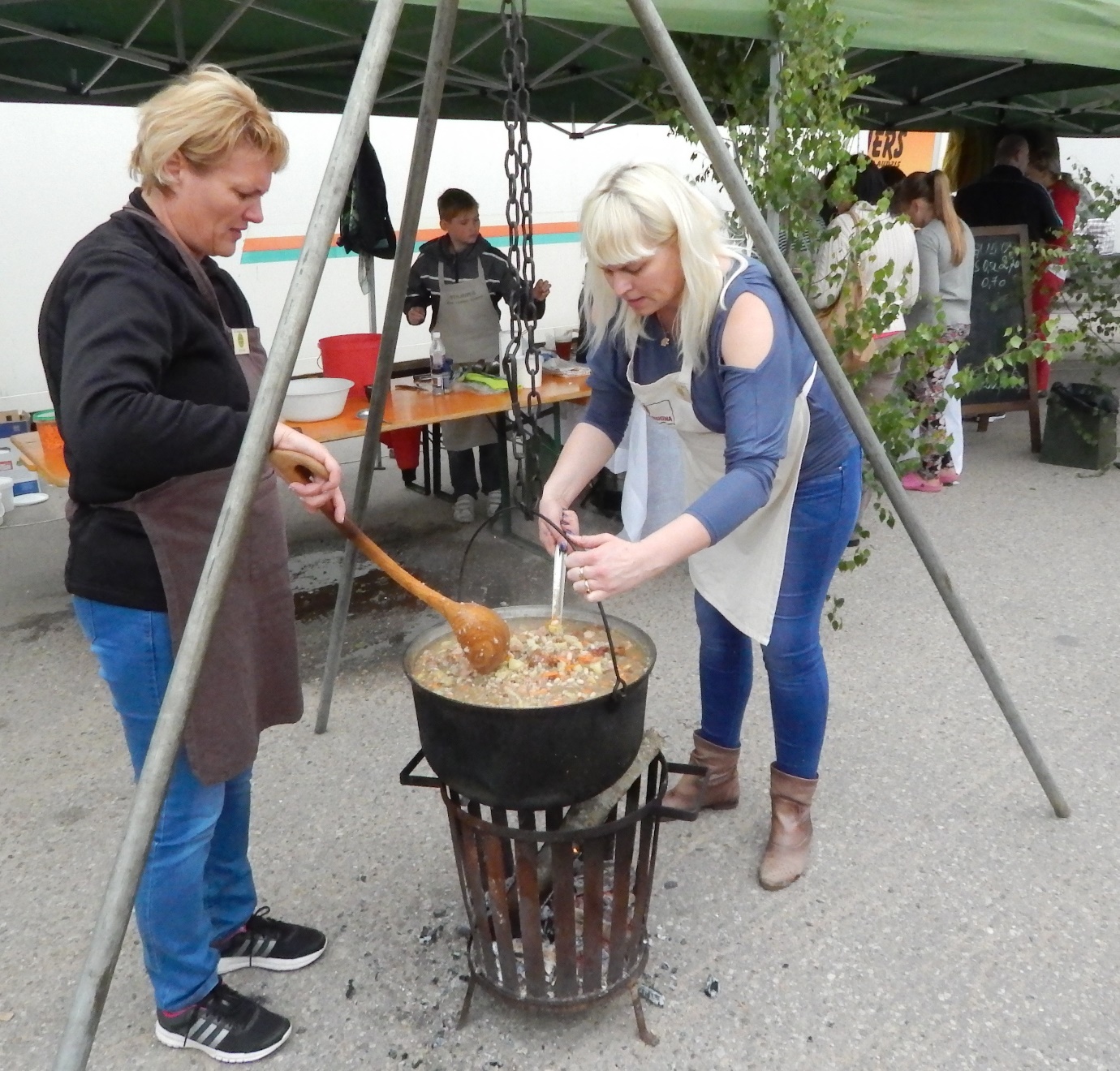 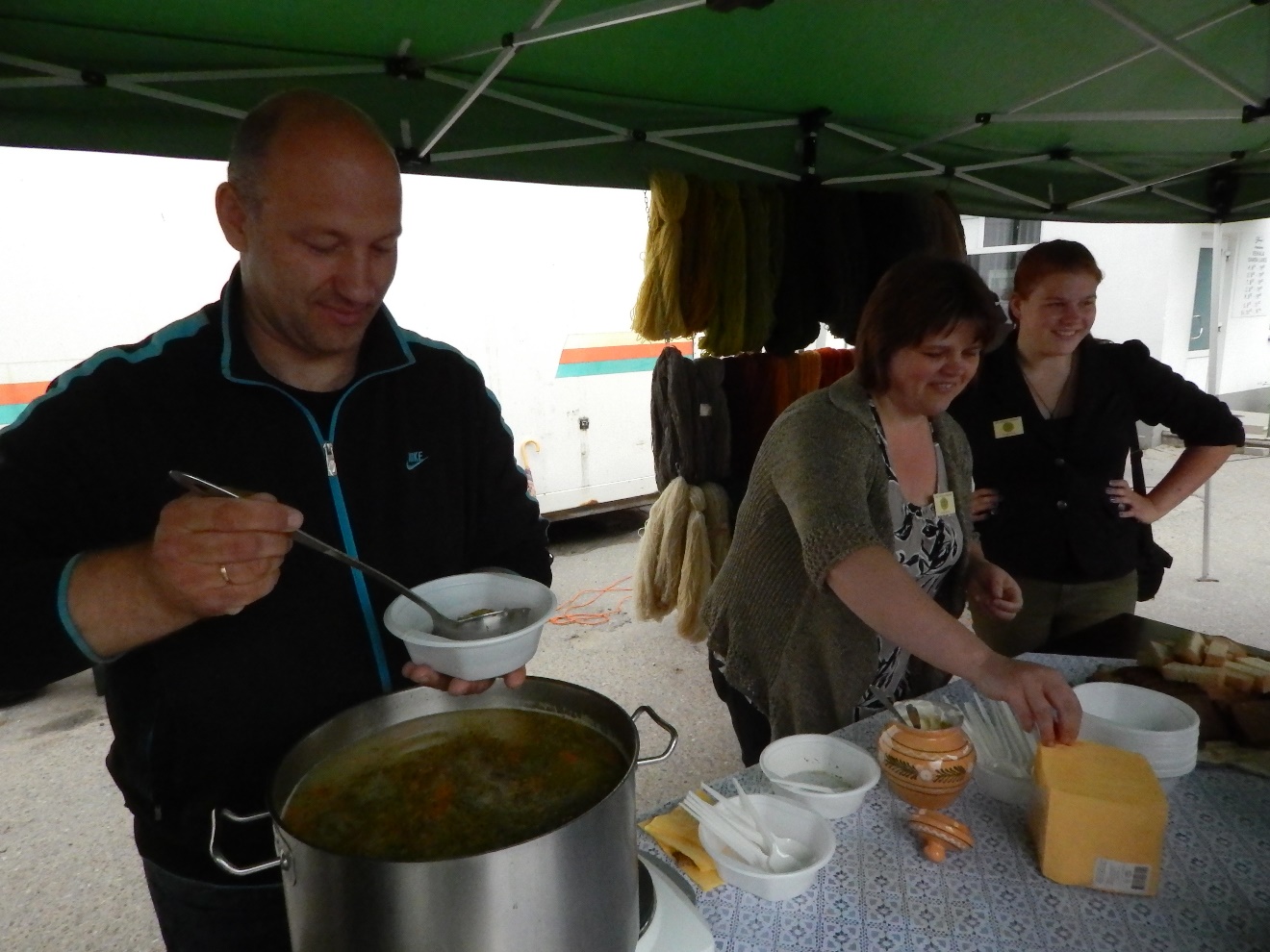 Starptautiska izstāde Lietuvā Kedaiņā 12.07.2014. – Gurķu svētki
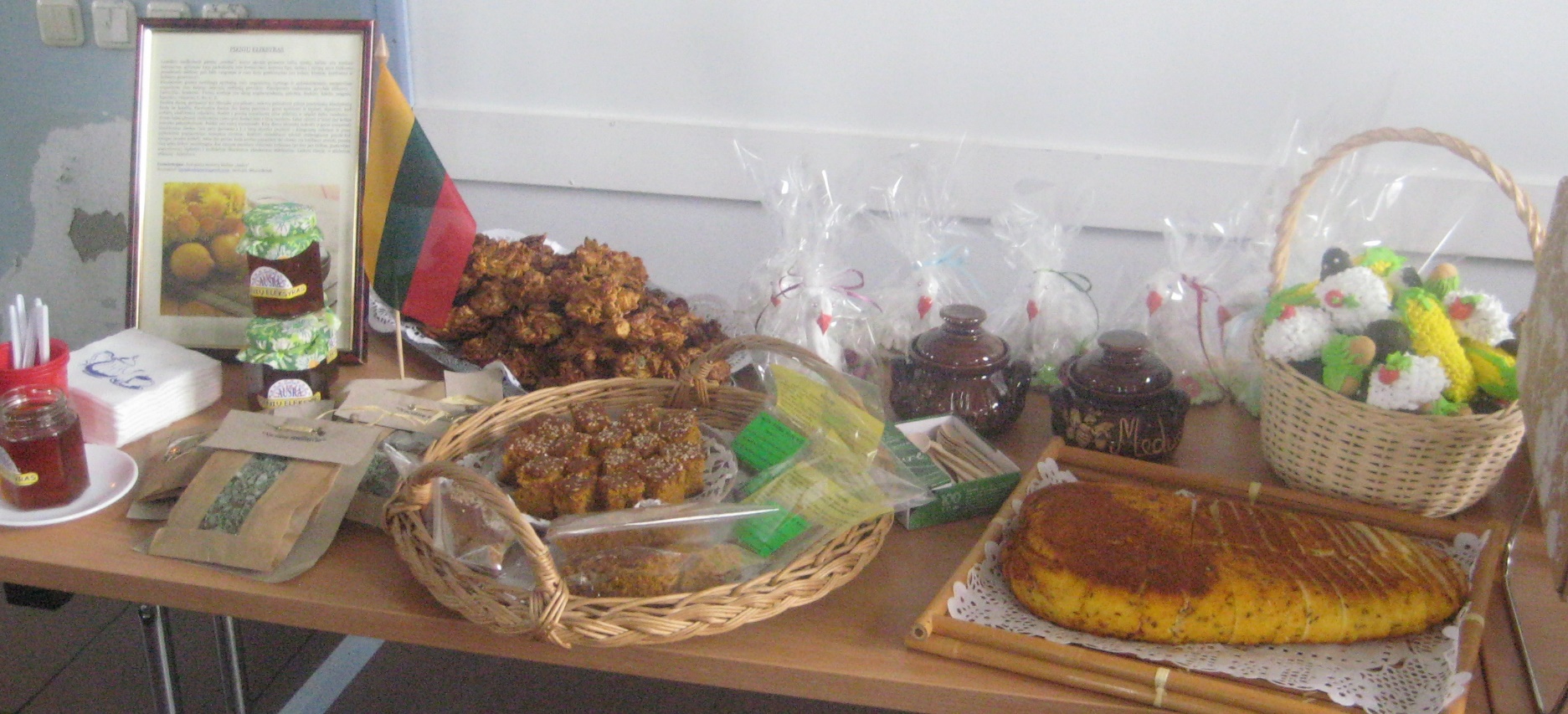 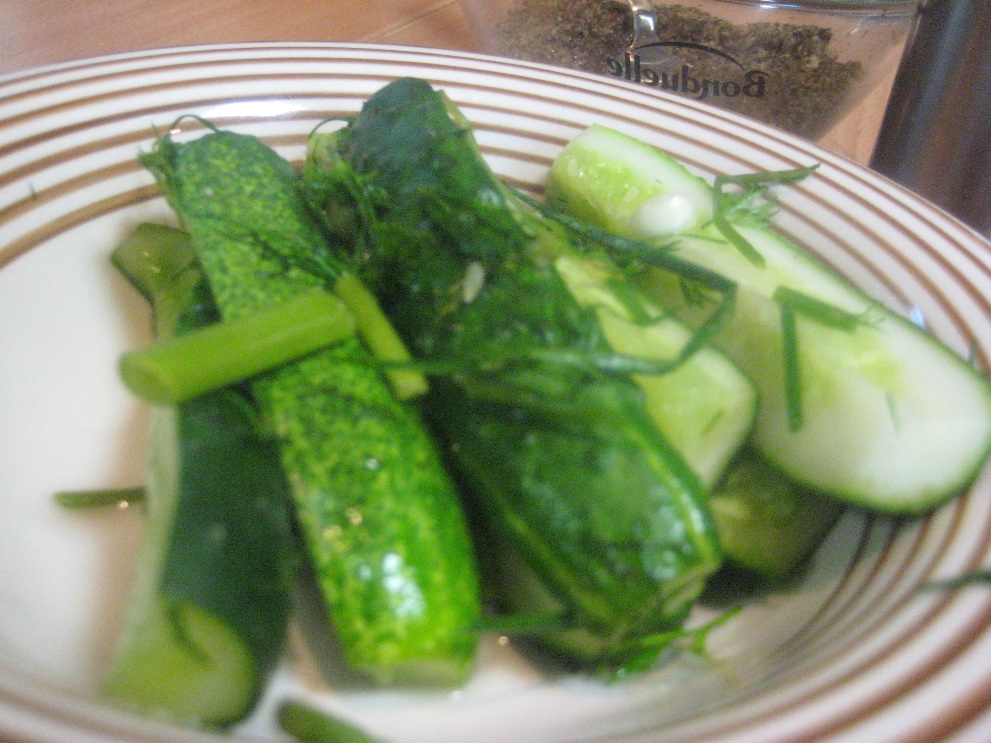 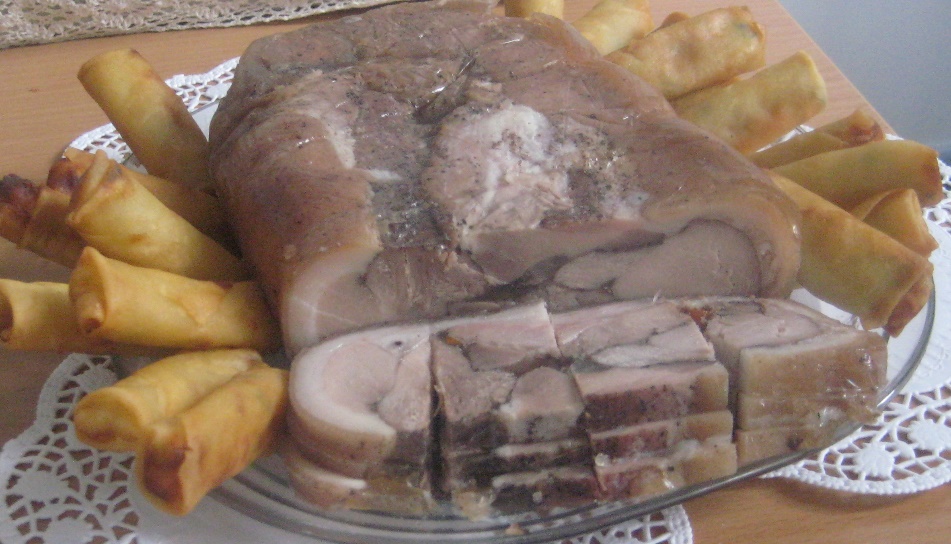 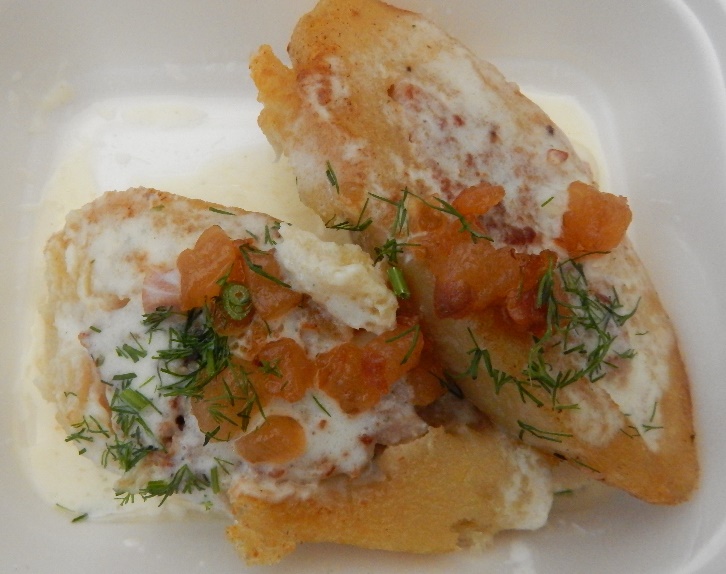 Mājasdarbs – vietējo produktu degustācija, gurķu recepte no katras VRG
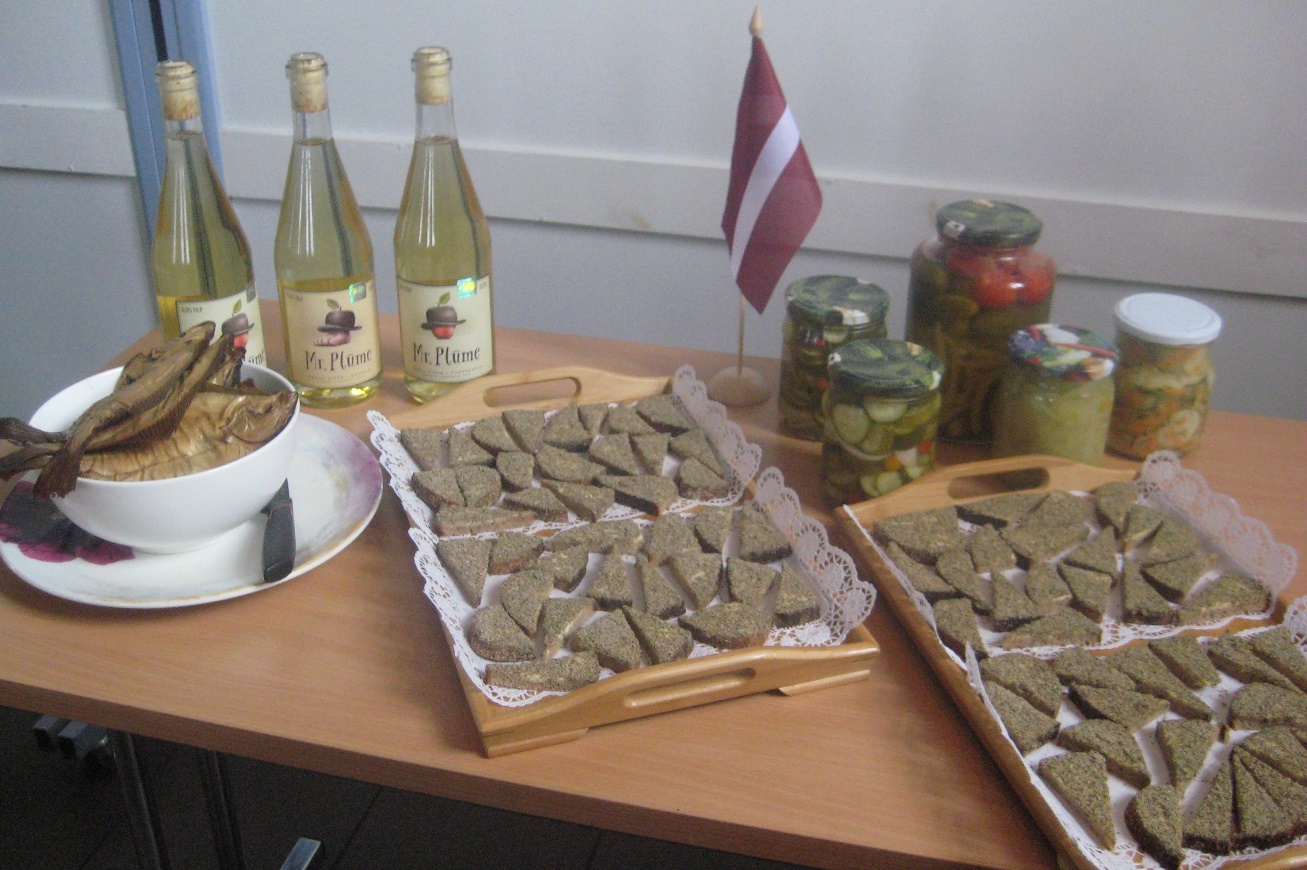 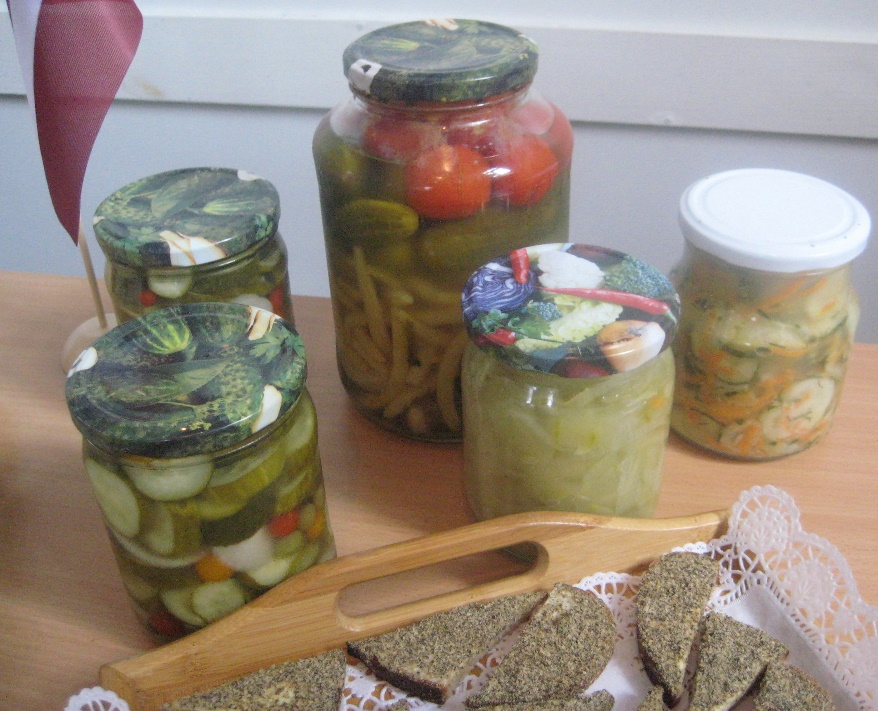 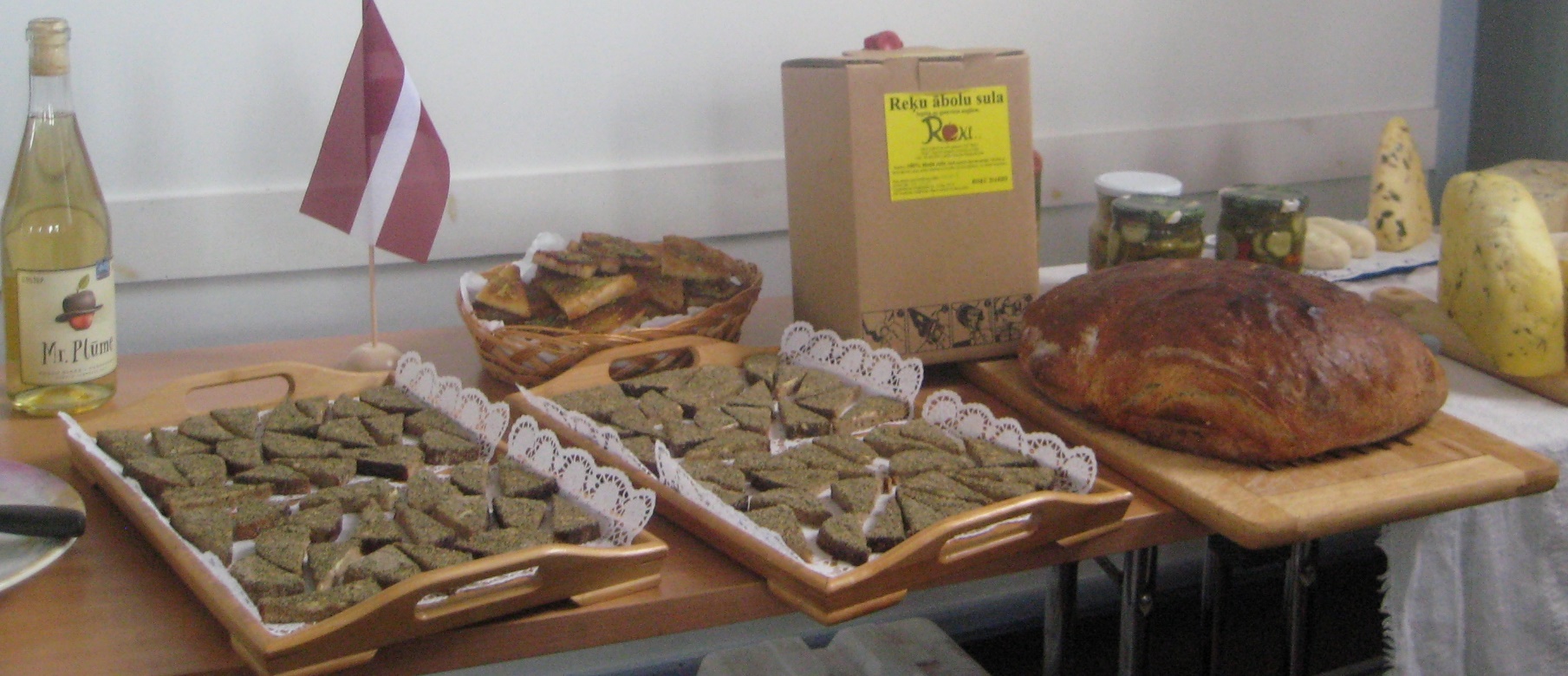 INGŪNA VALDMANE- trušu audzētāja;
INTA EKERTE – maizes cepēja;
INESE MANGULE – veselīgi sēkliņu maisījumi «Dabas  spēks»
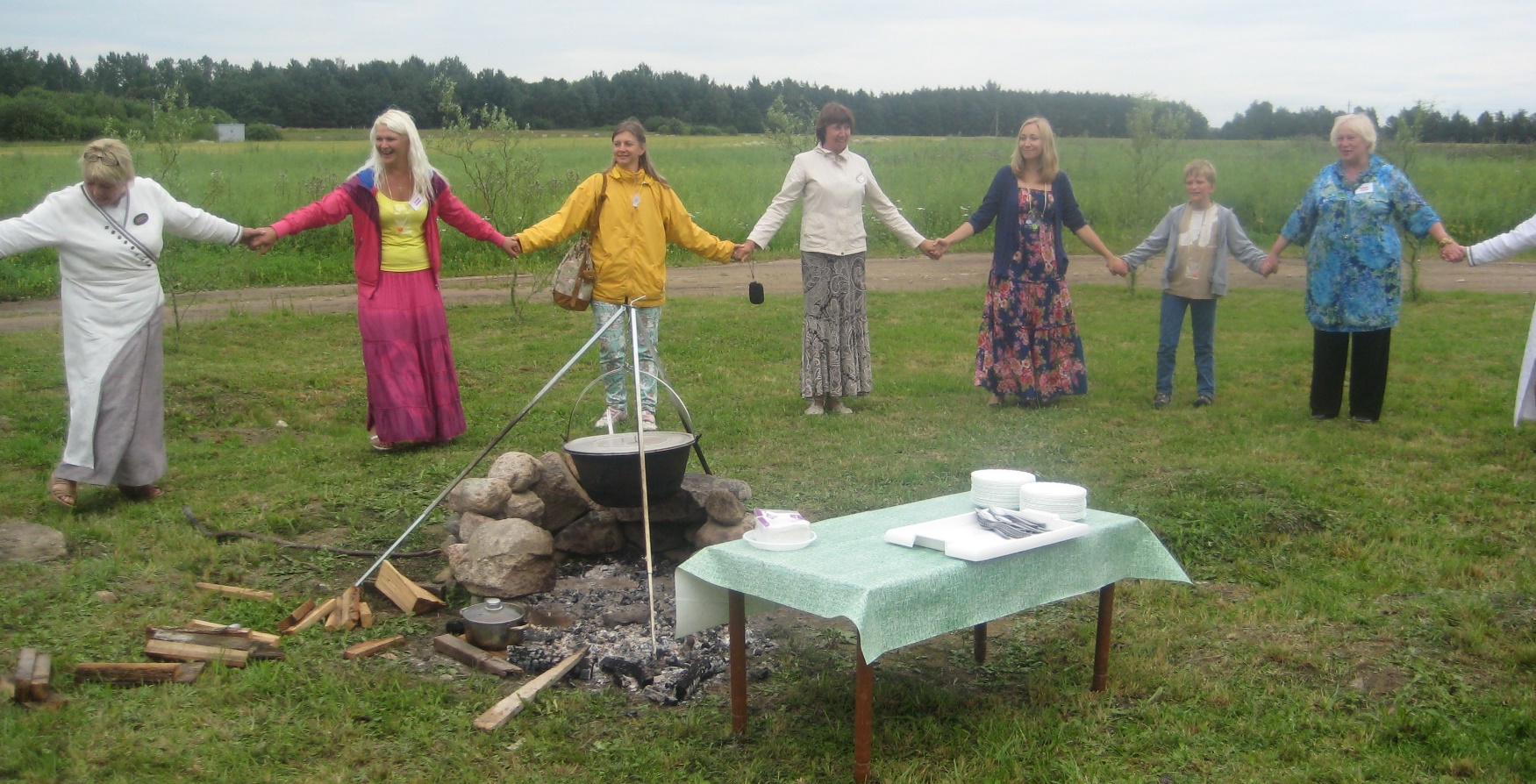 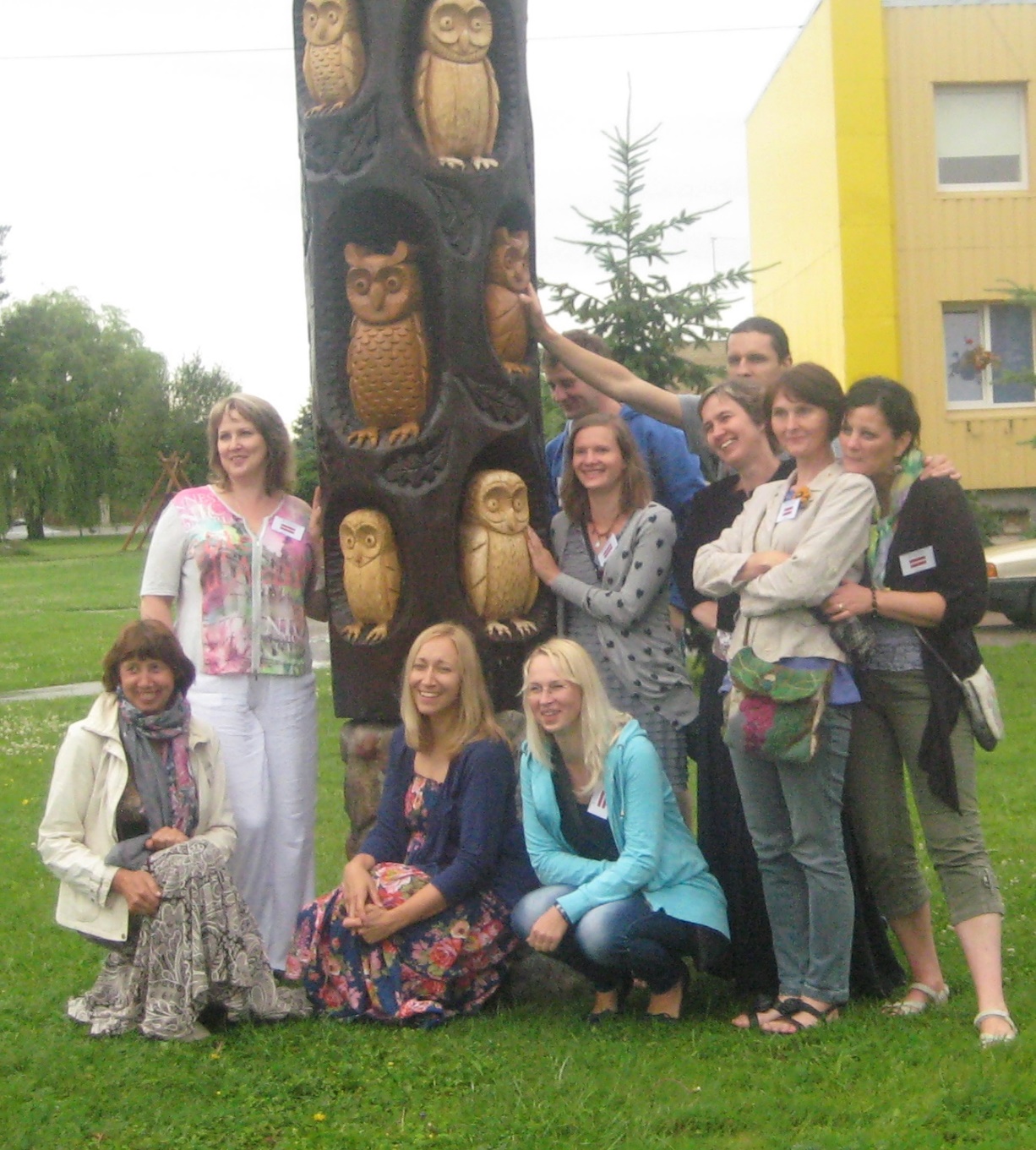 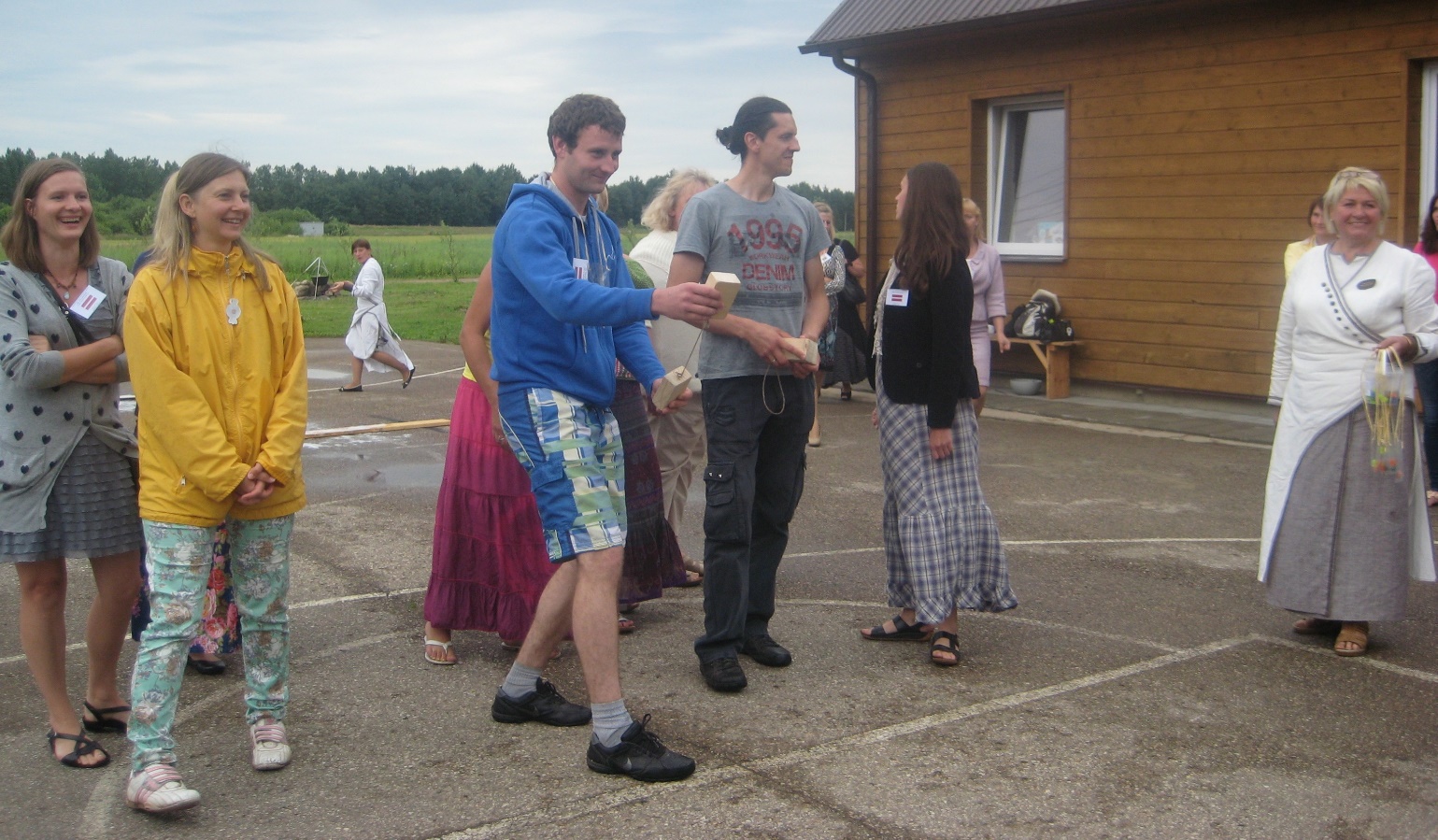 Starptautiska izstāde un seminārs Latvijā, Stāmeriena 06.09.2014.
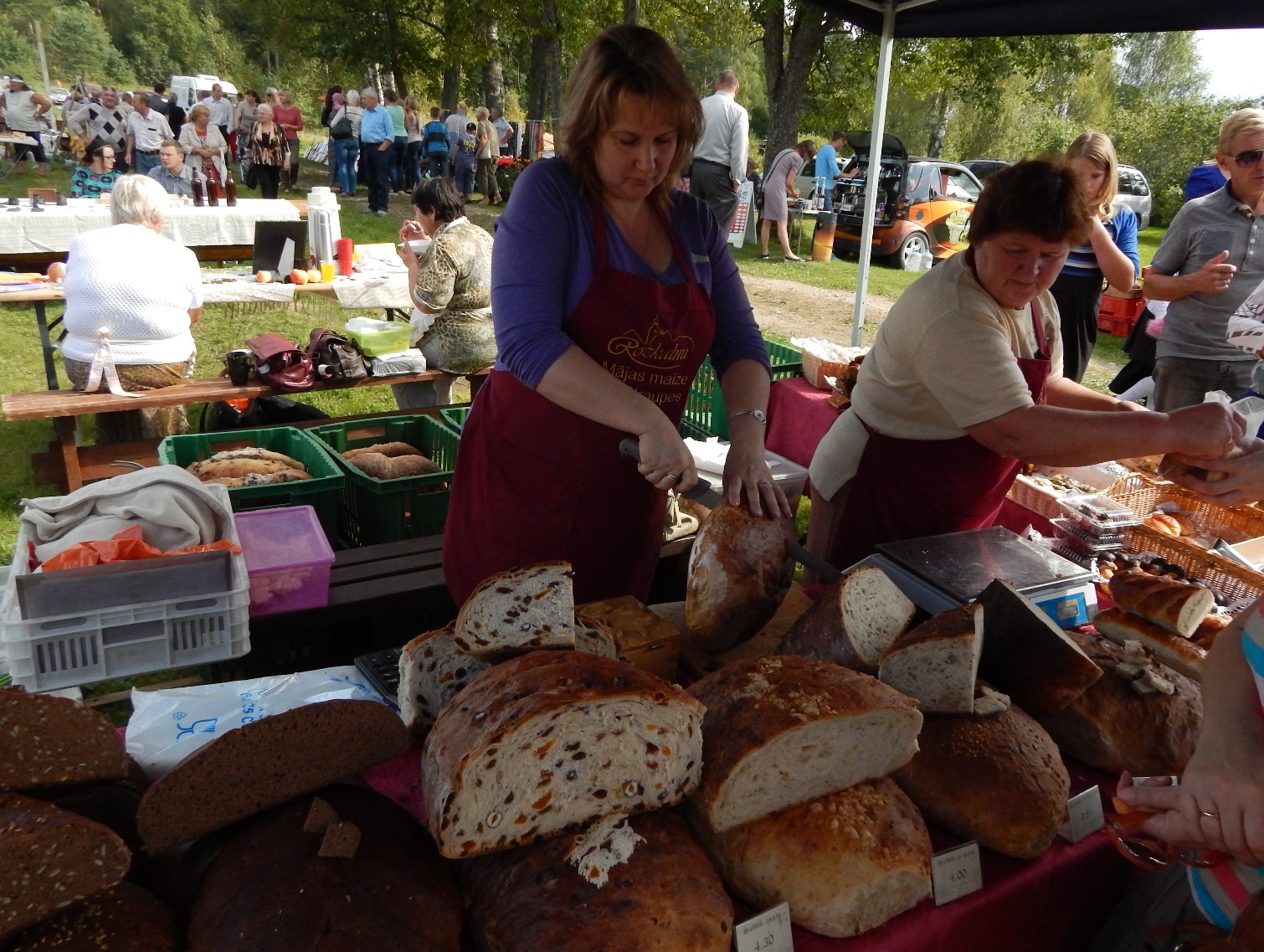 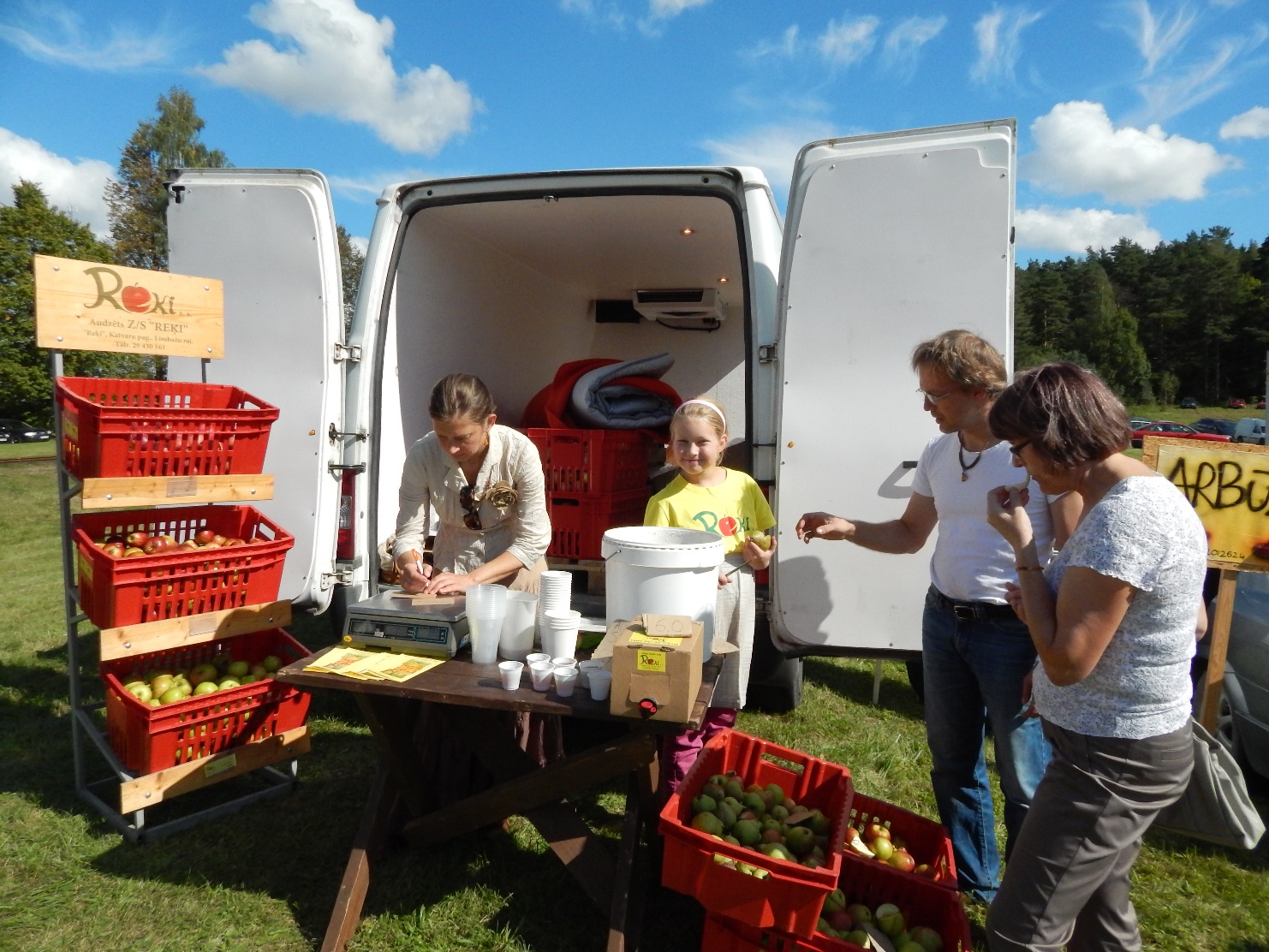 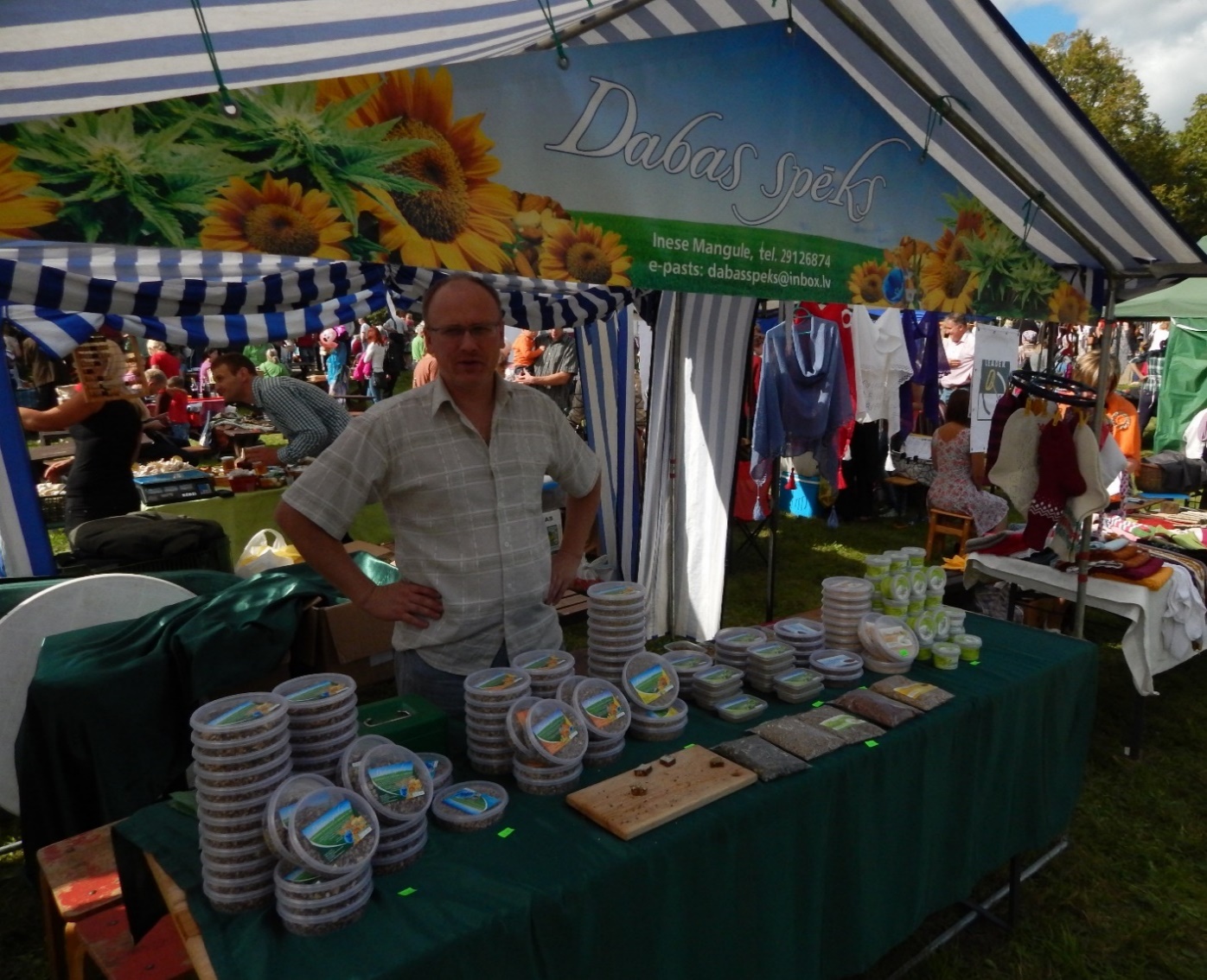 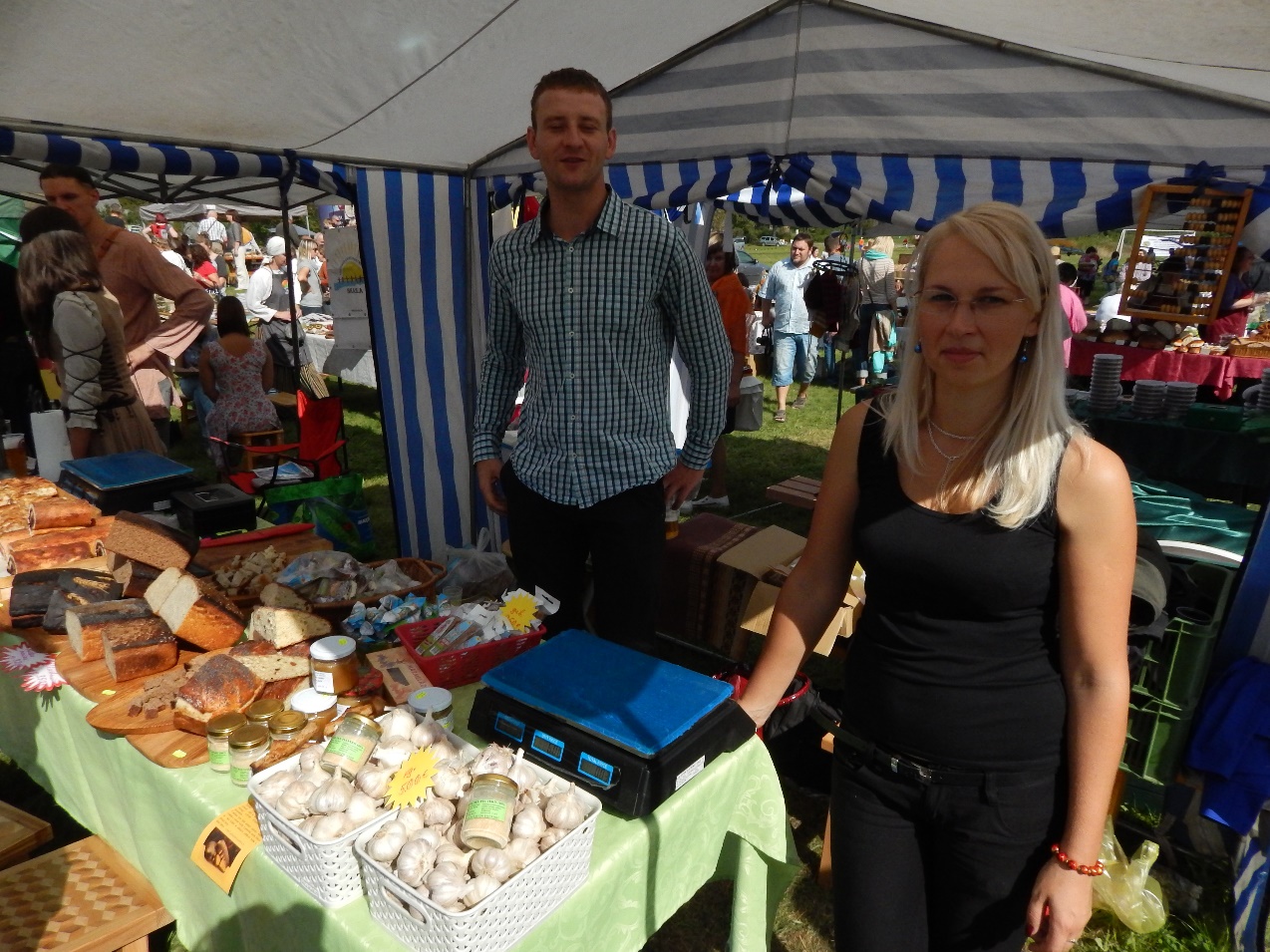 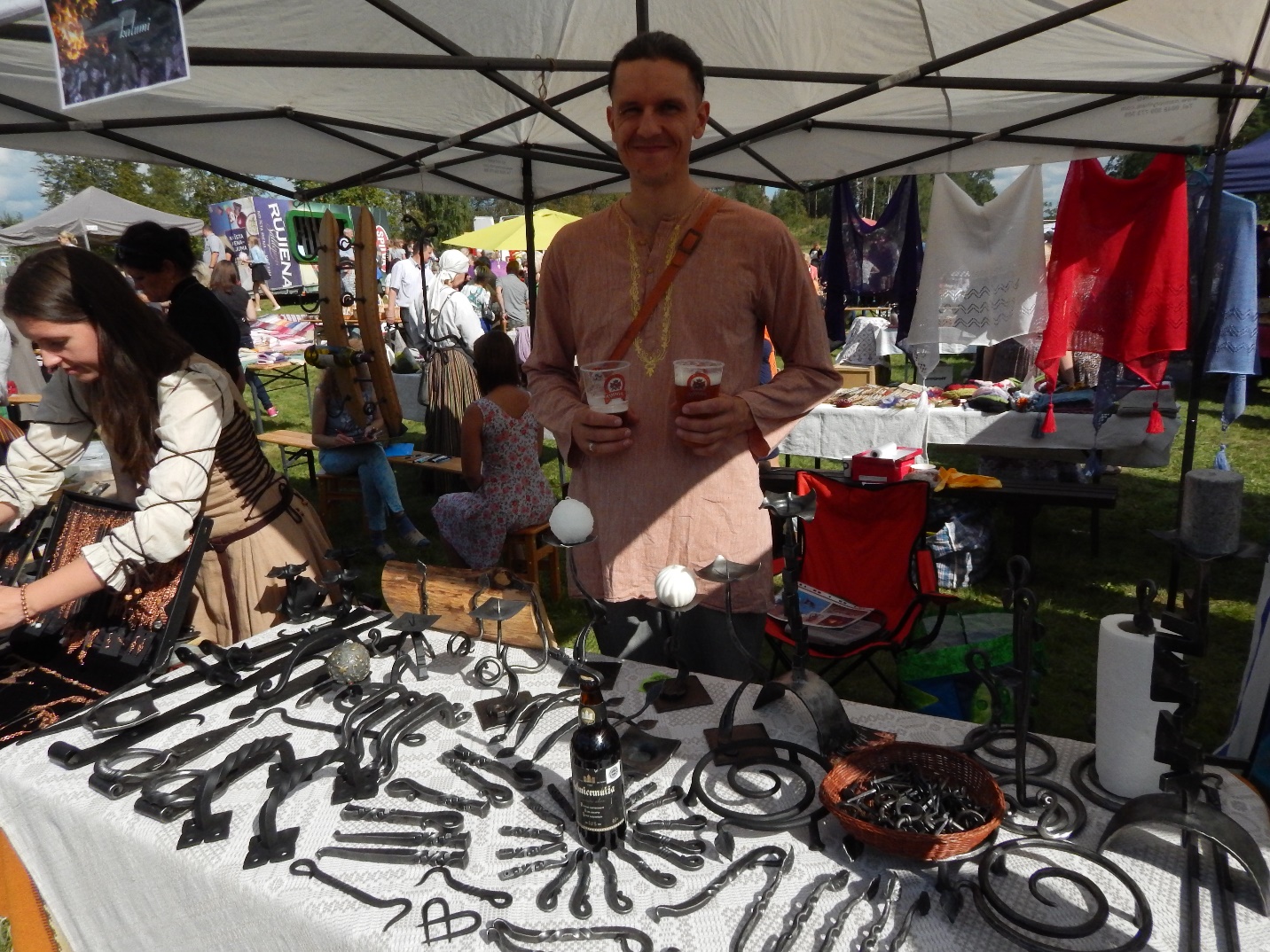 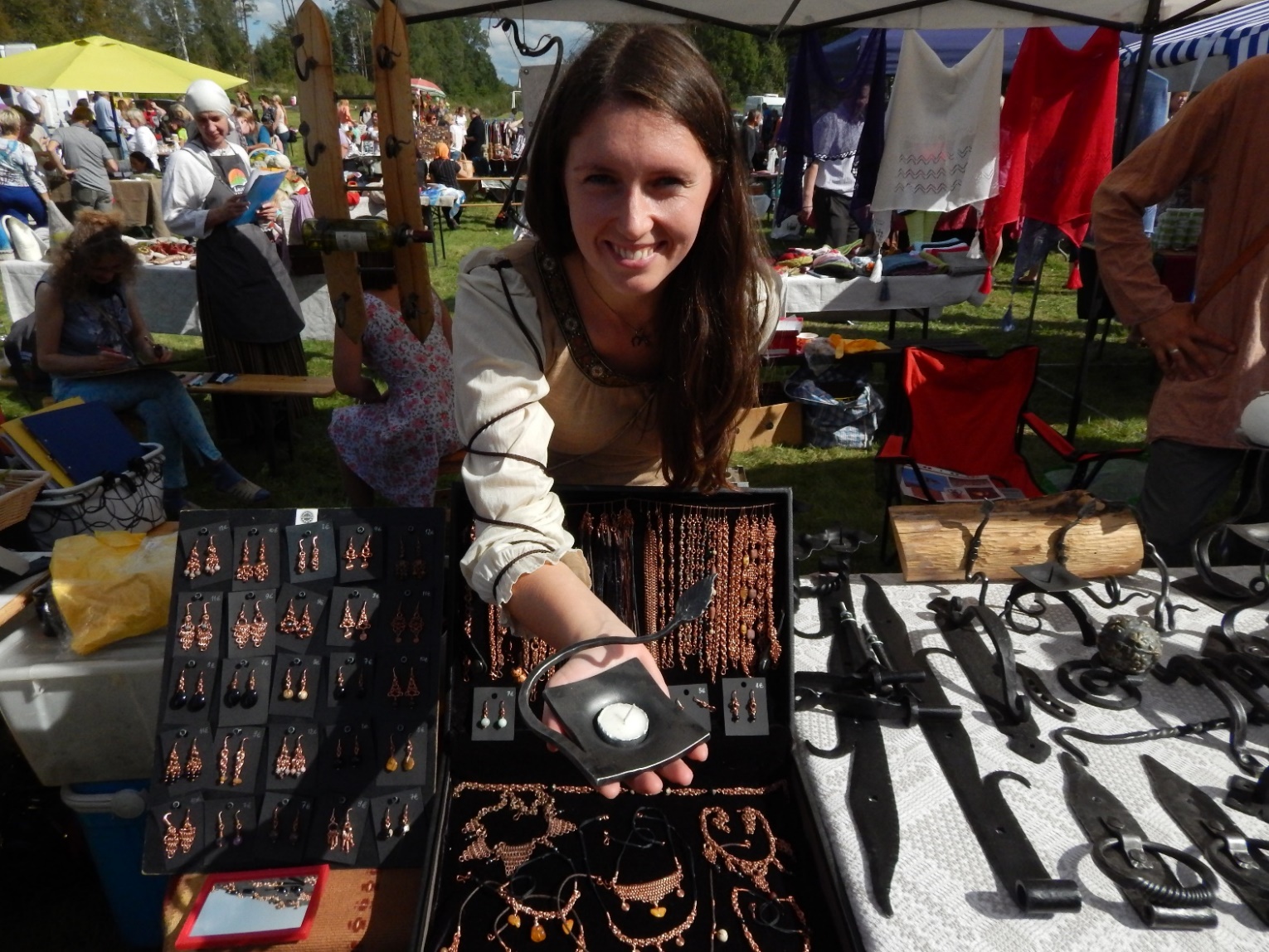 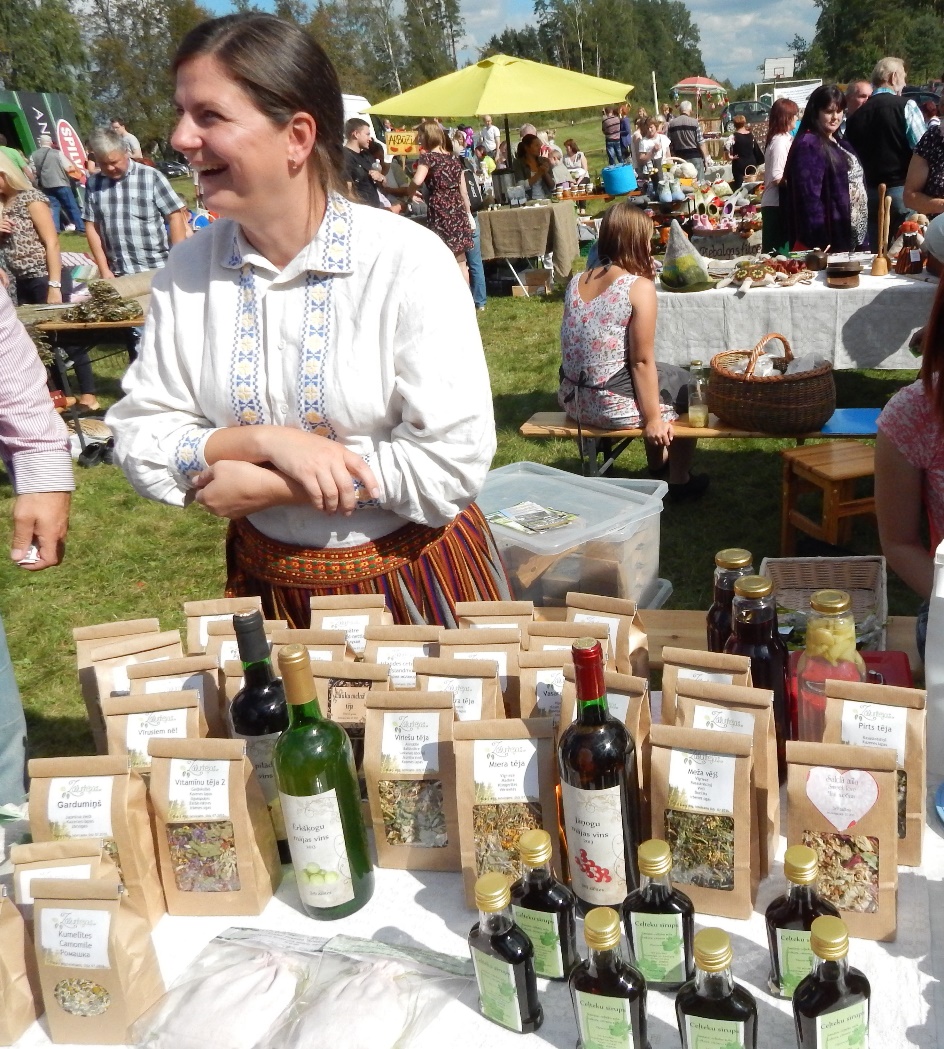 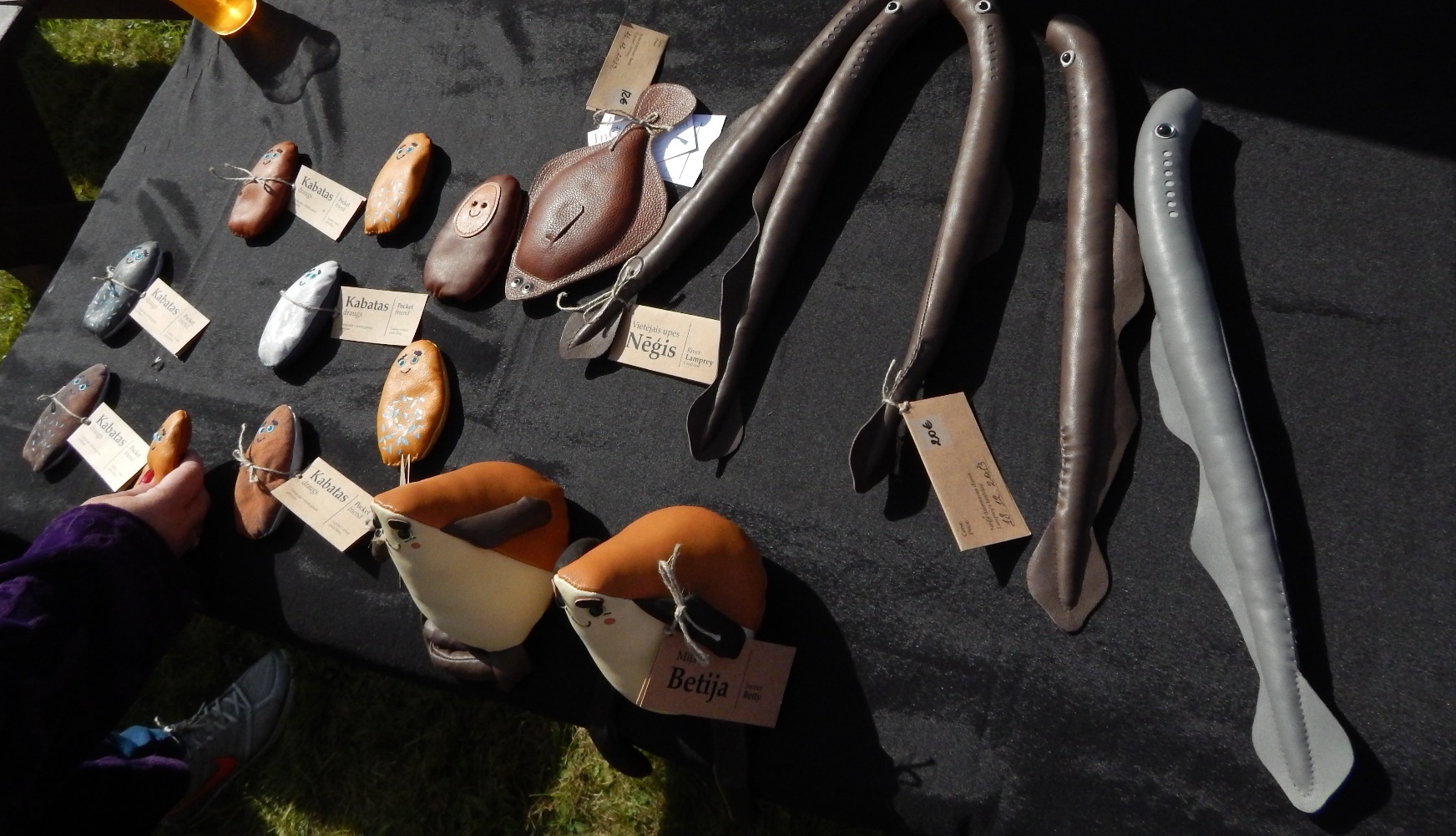 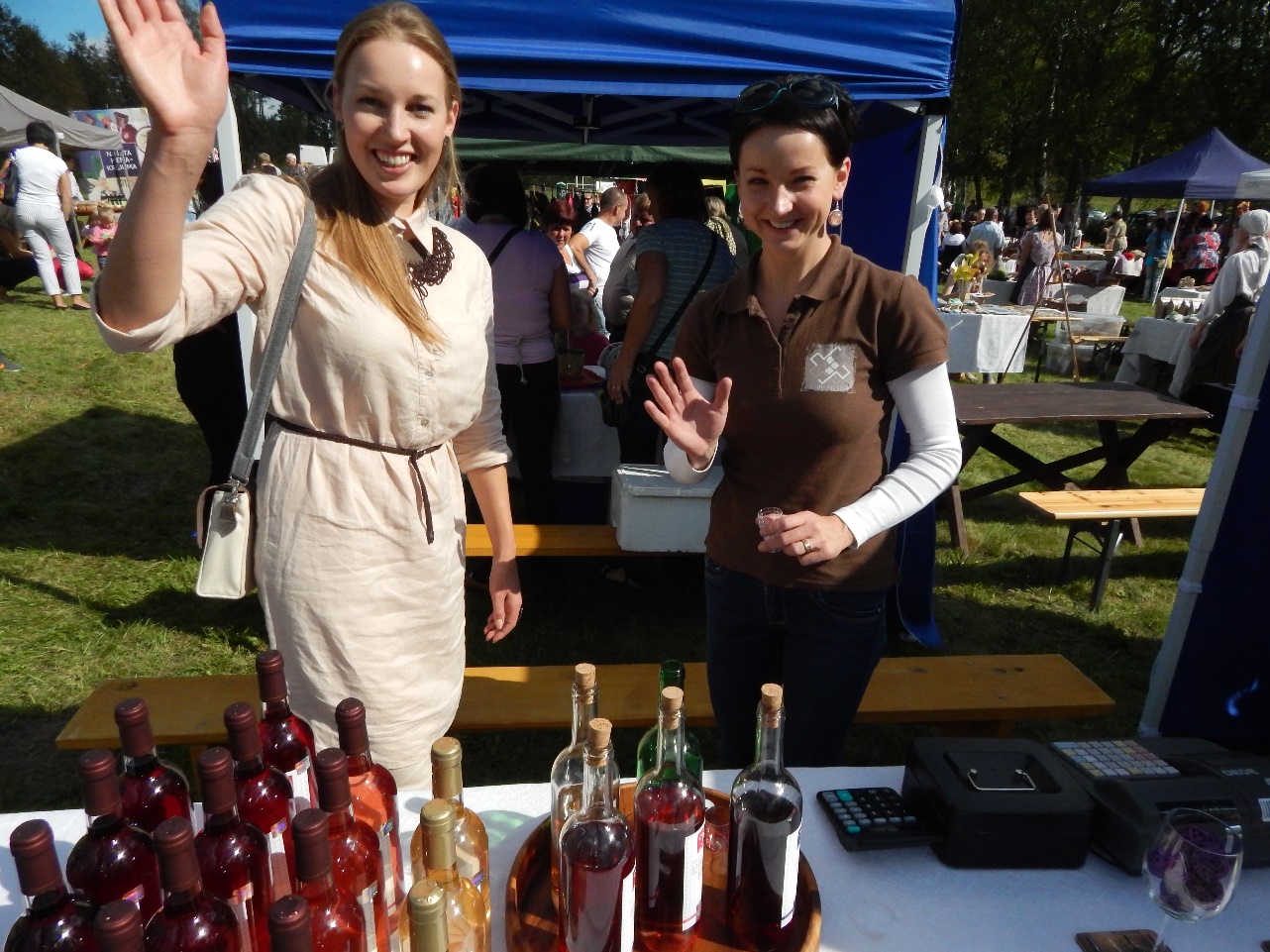 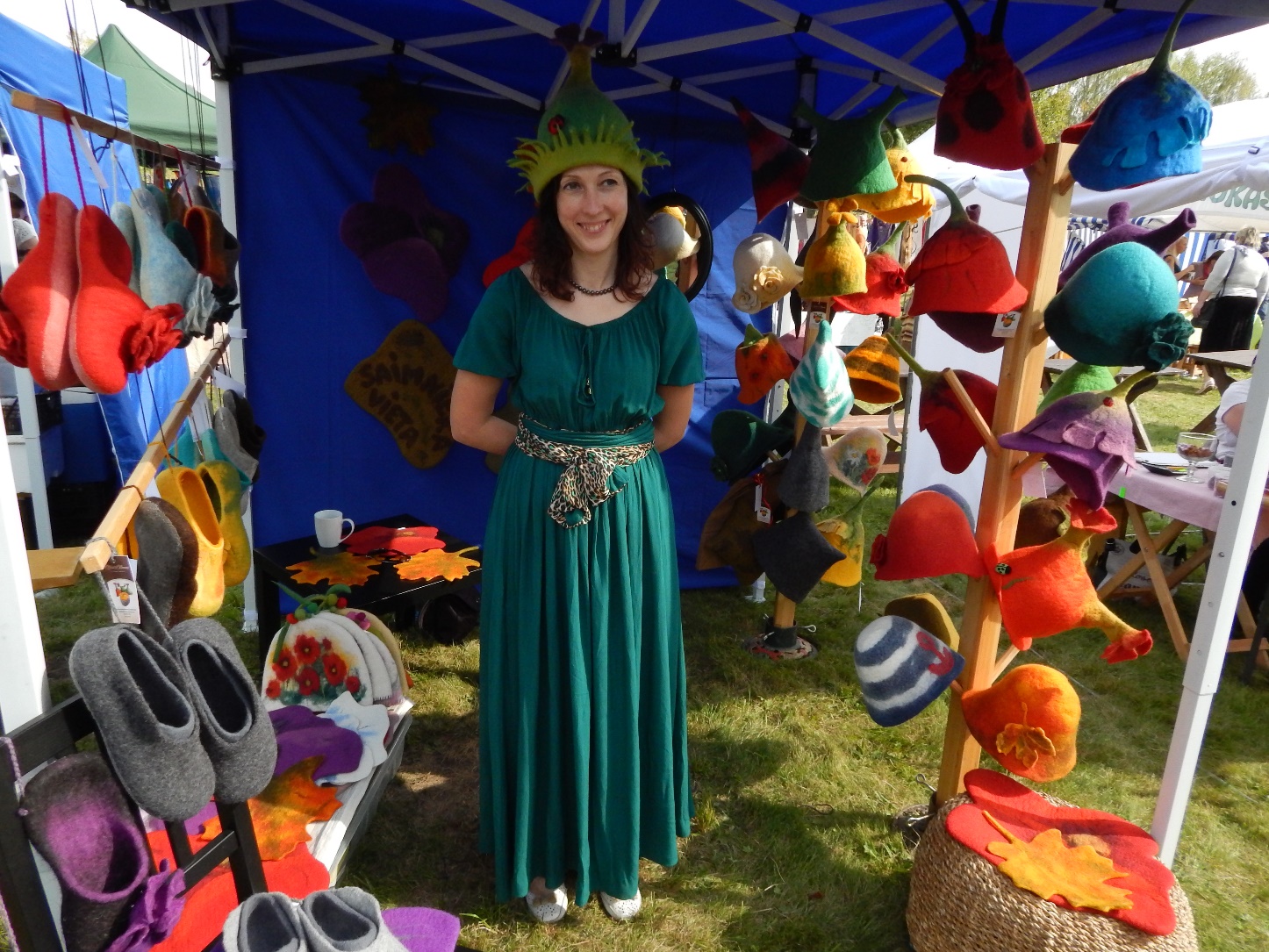 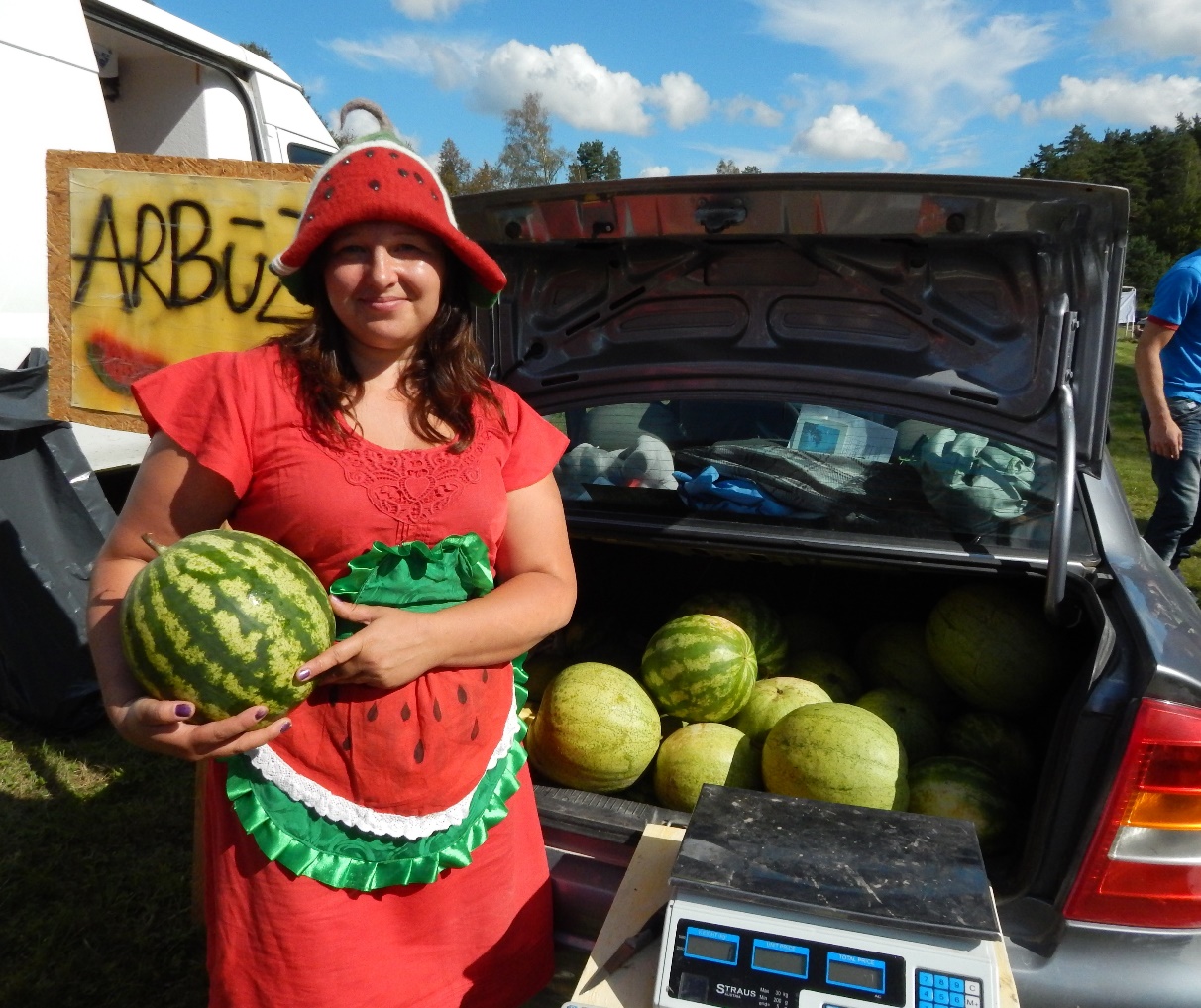 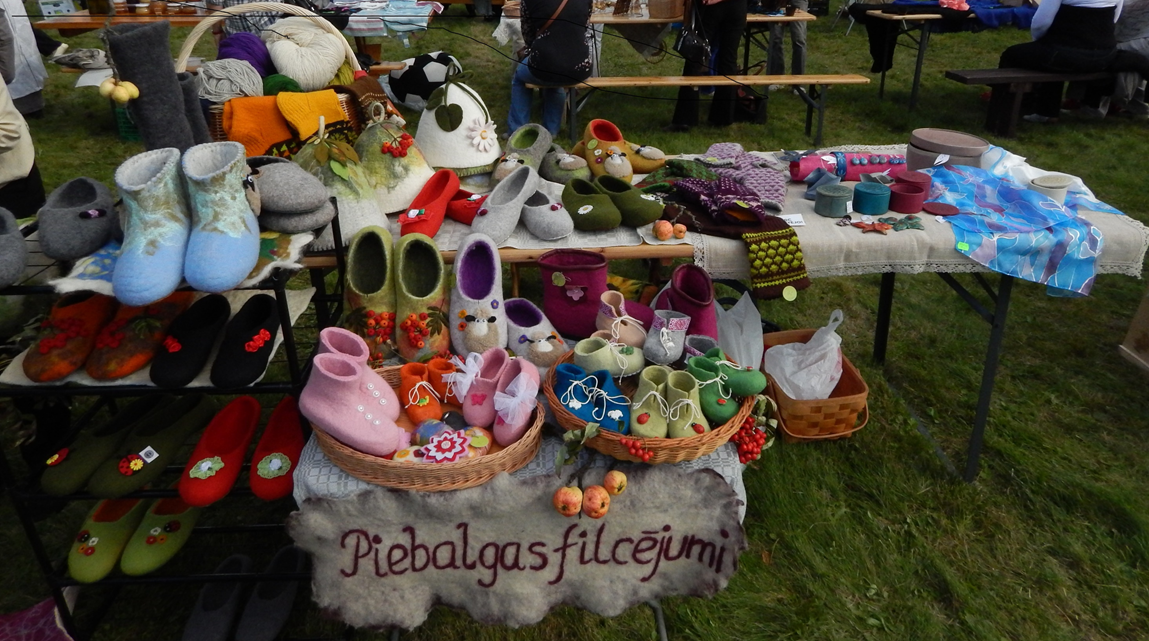 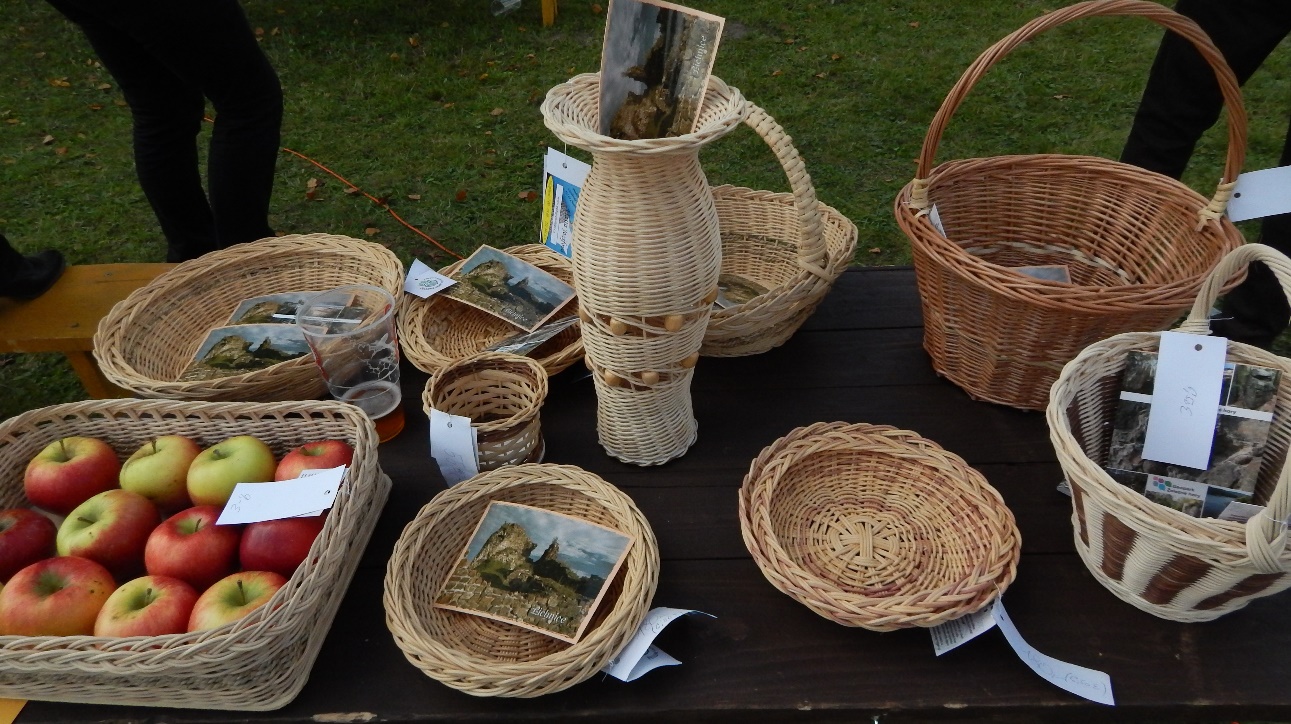 Čehijas ražotāju produkcija
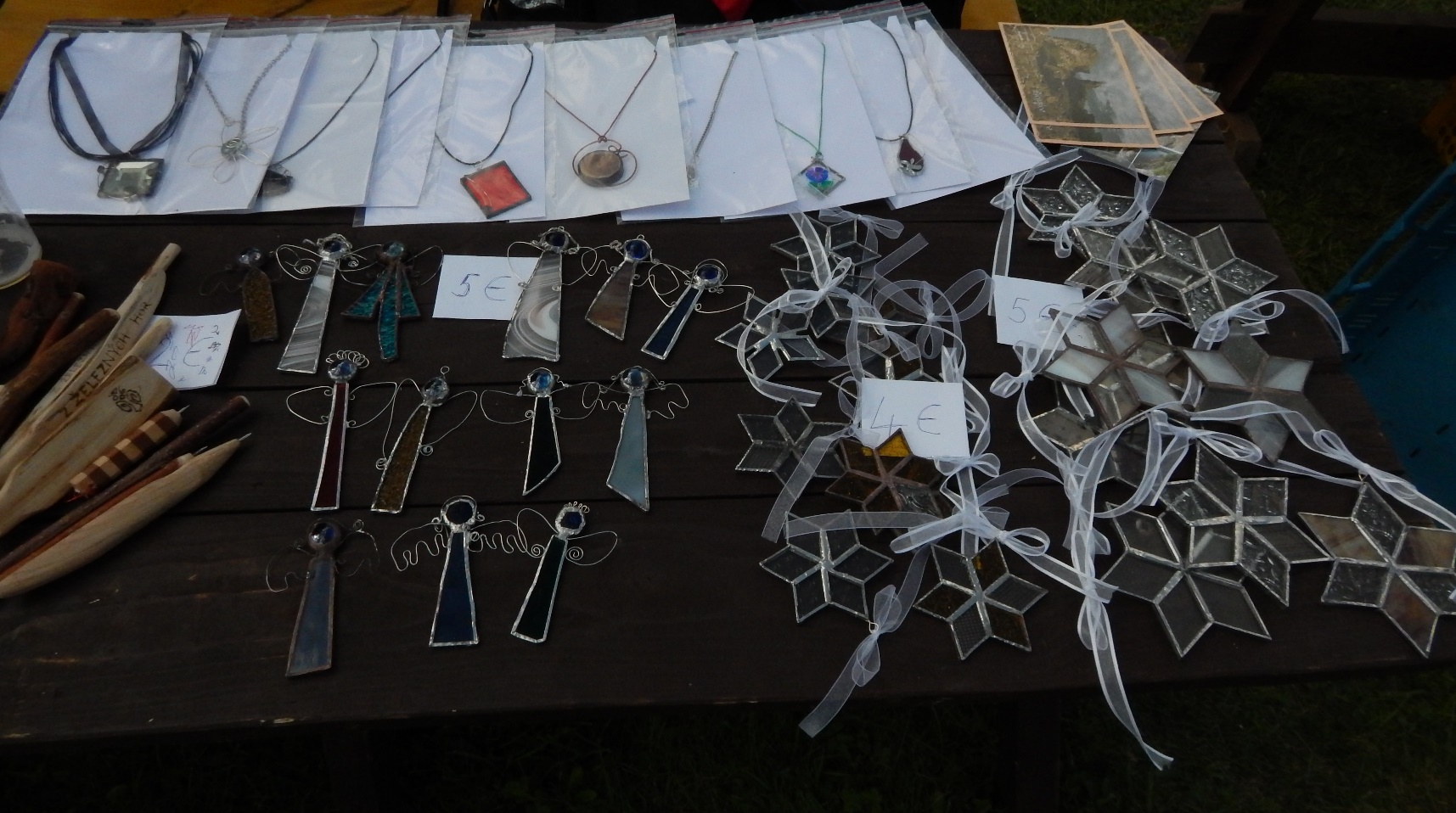 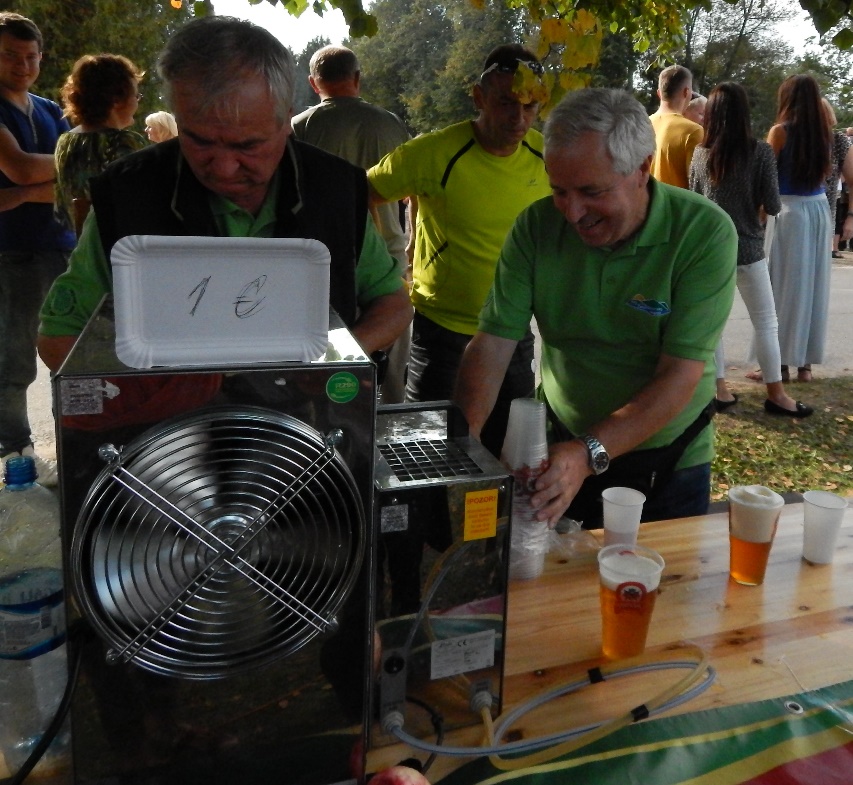 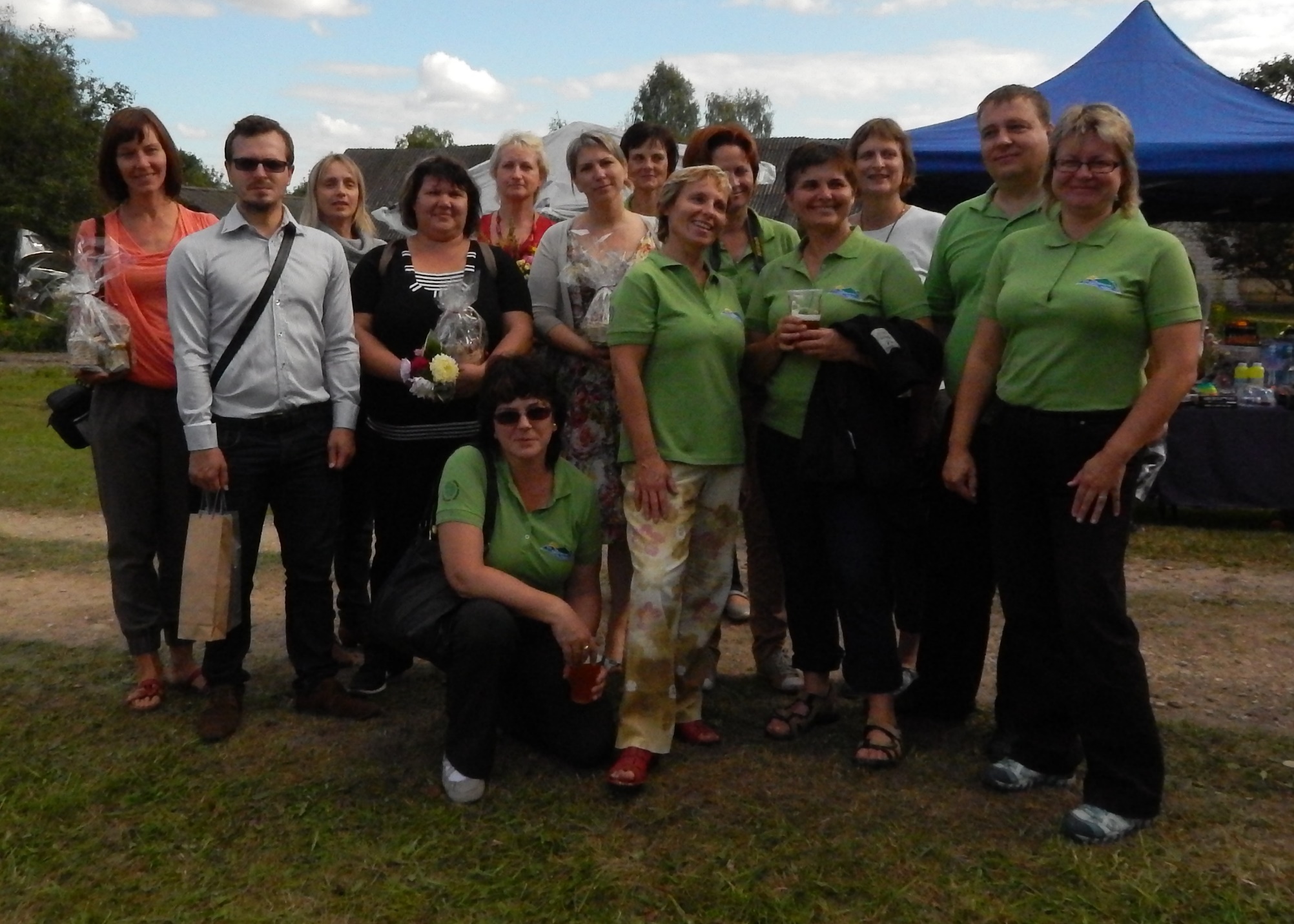 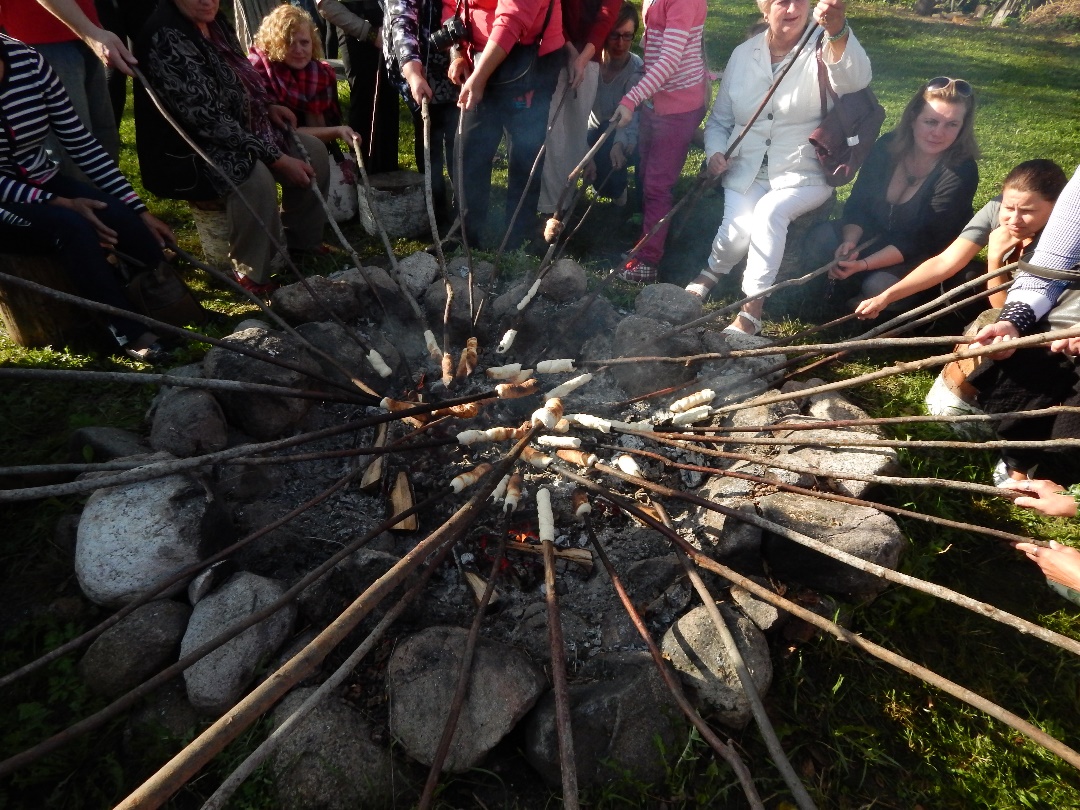